Vision
An introduction to the
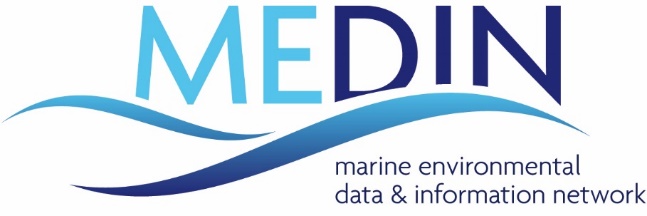 All UK marine data are
Dr Clare Postlethwaite
cfpo@noc.ac.uk
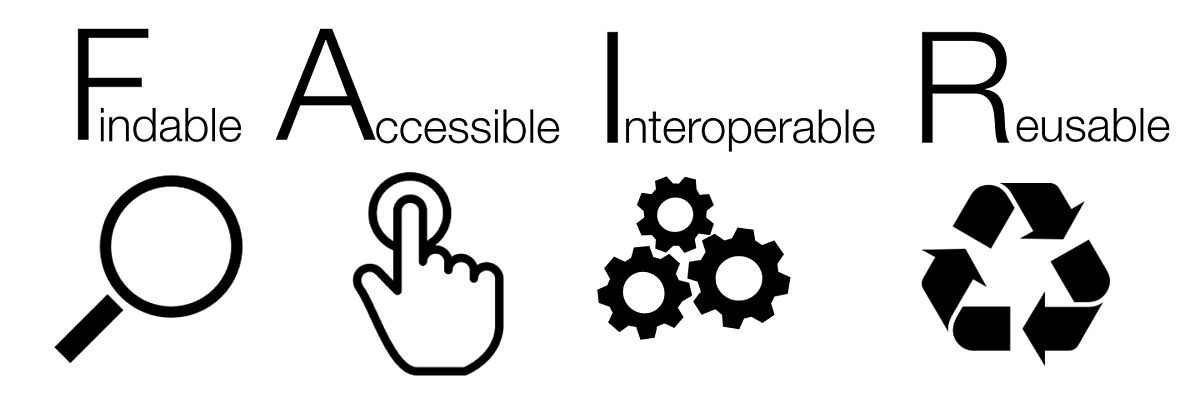 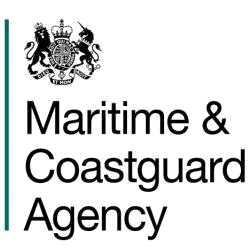 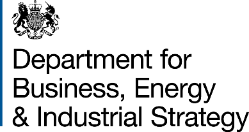 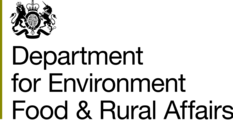 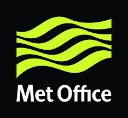 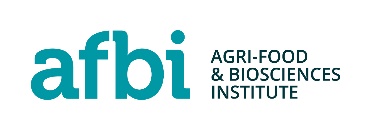 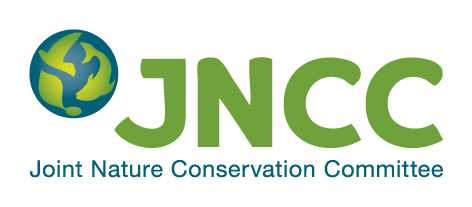 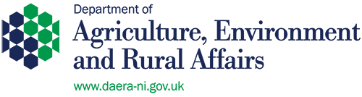 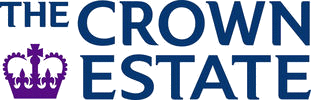 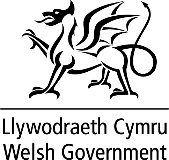 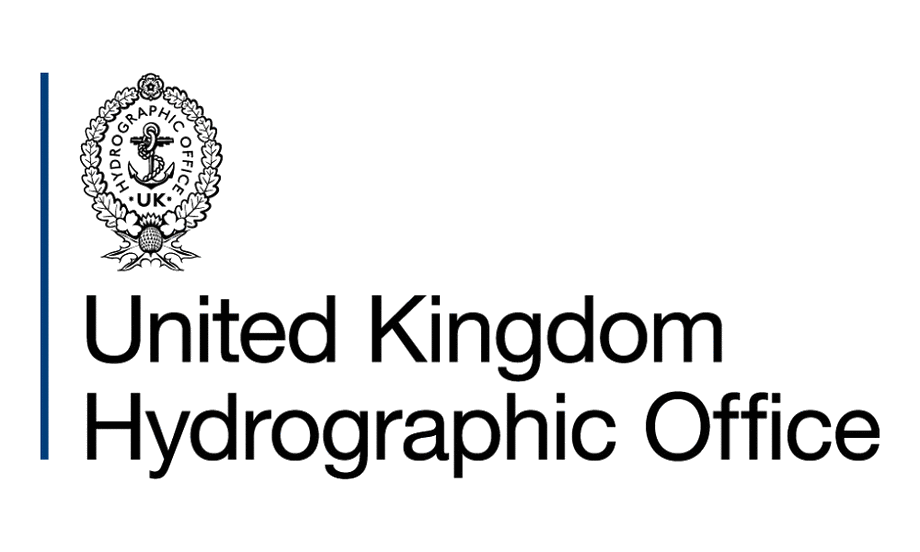 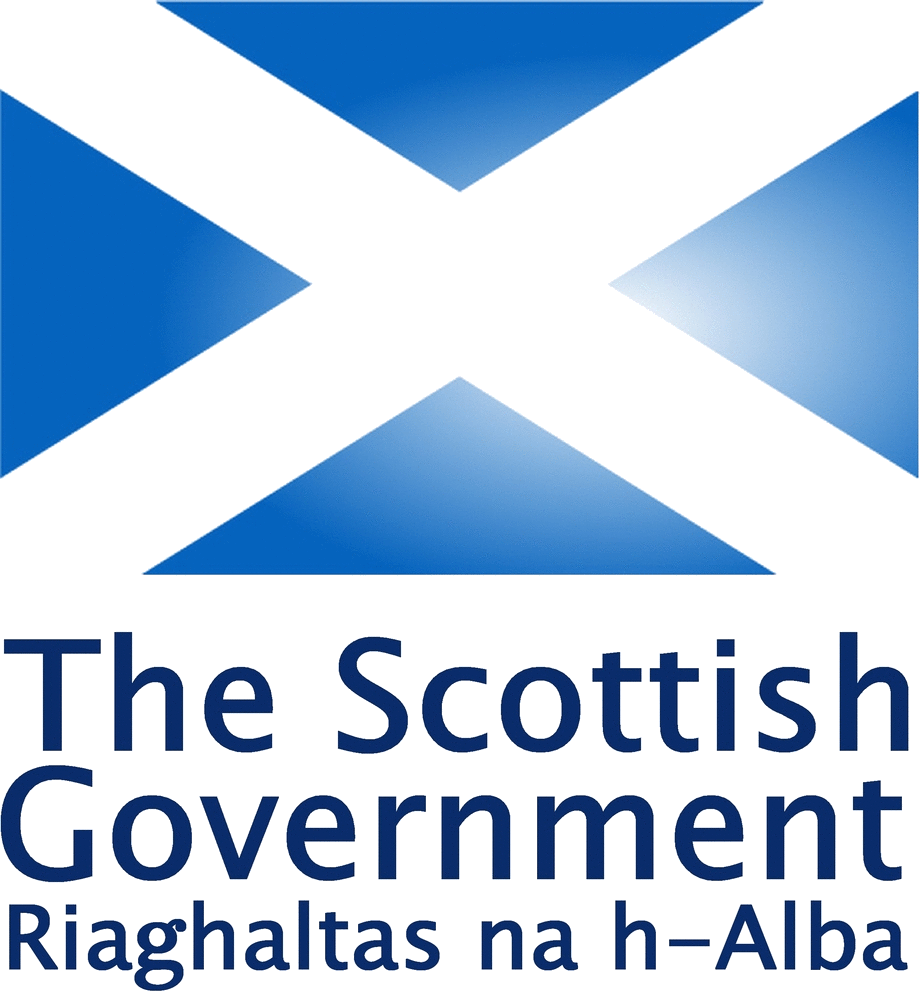 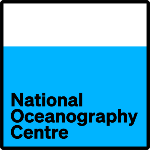 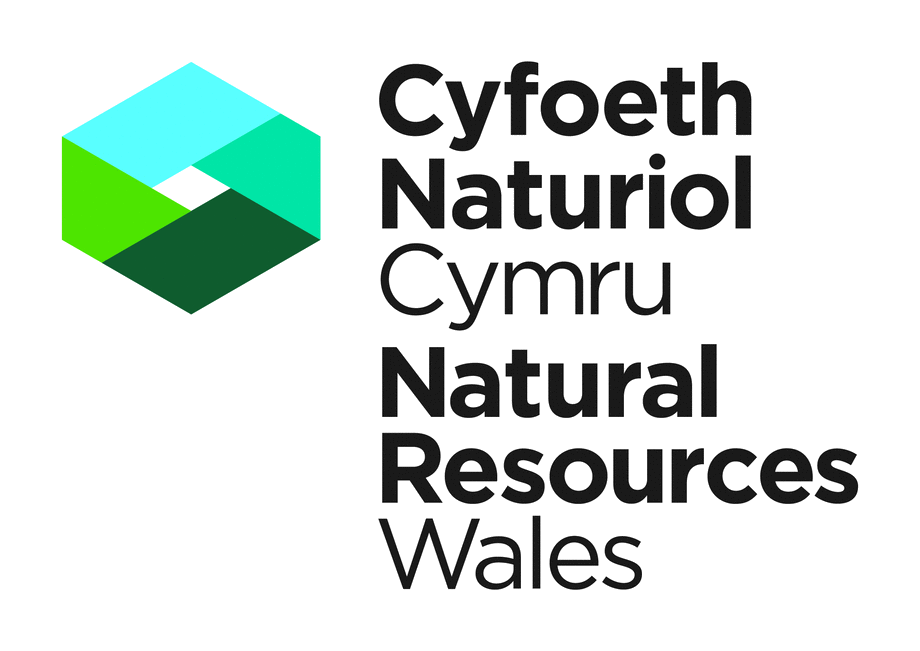 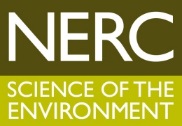 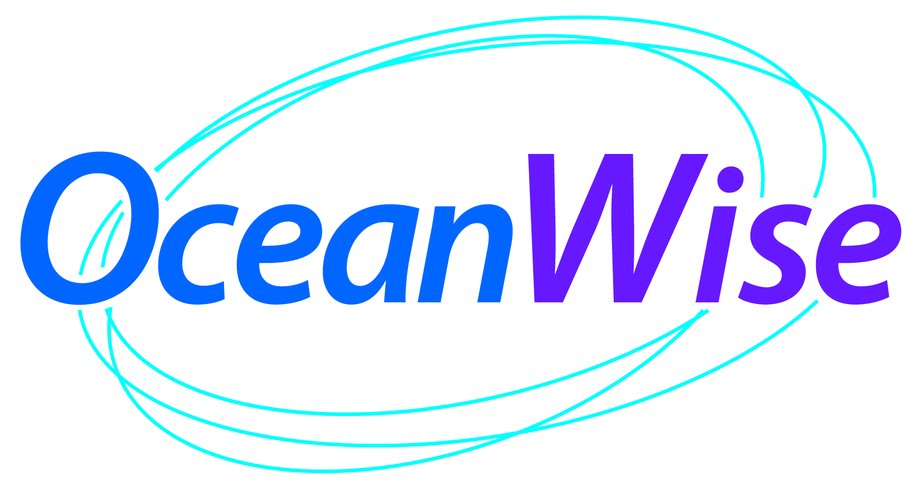 [Speaker Notes: Add CBA]
Aims of the meeting
share marine data successes 
discuss priorities for enhancing the national framework for sharing UK marine data
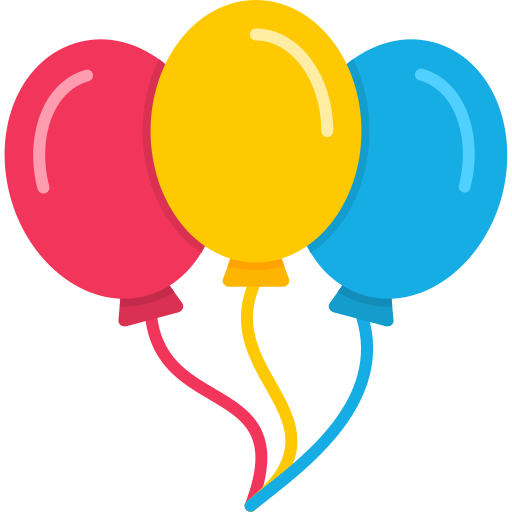 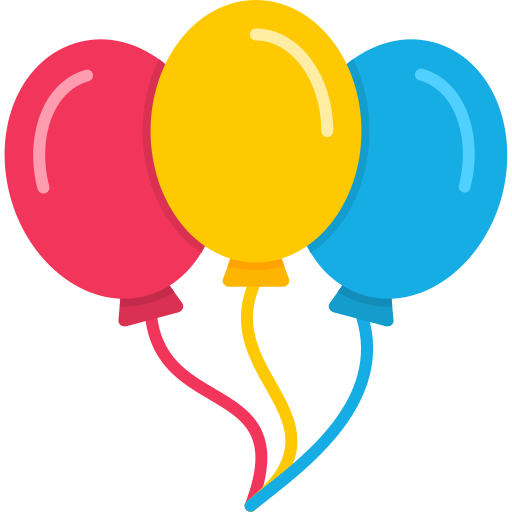 Celebrate 15 years of MEDIN
‘measure once, use many times’
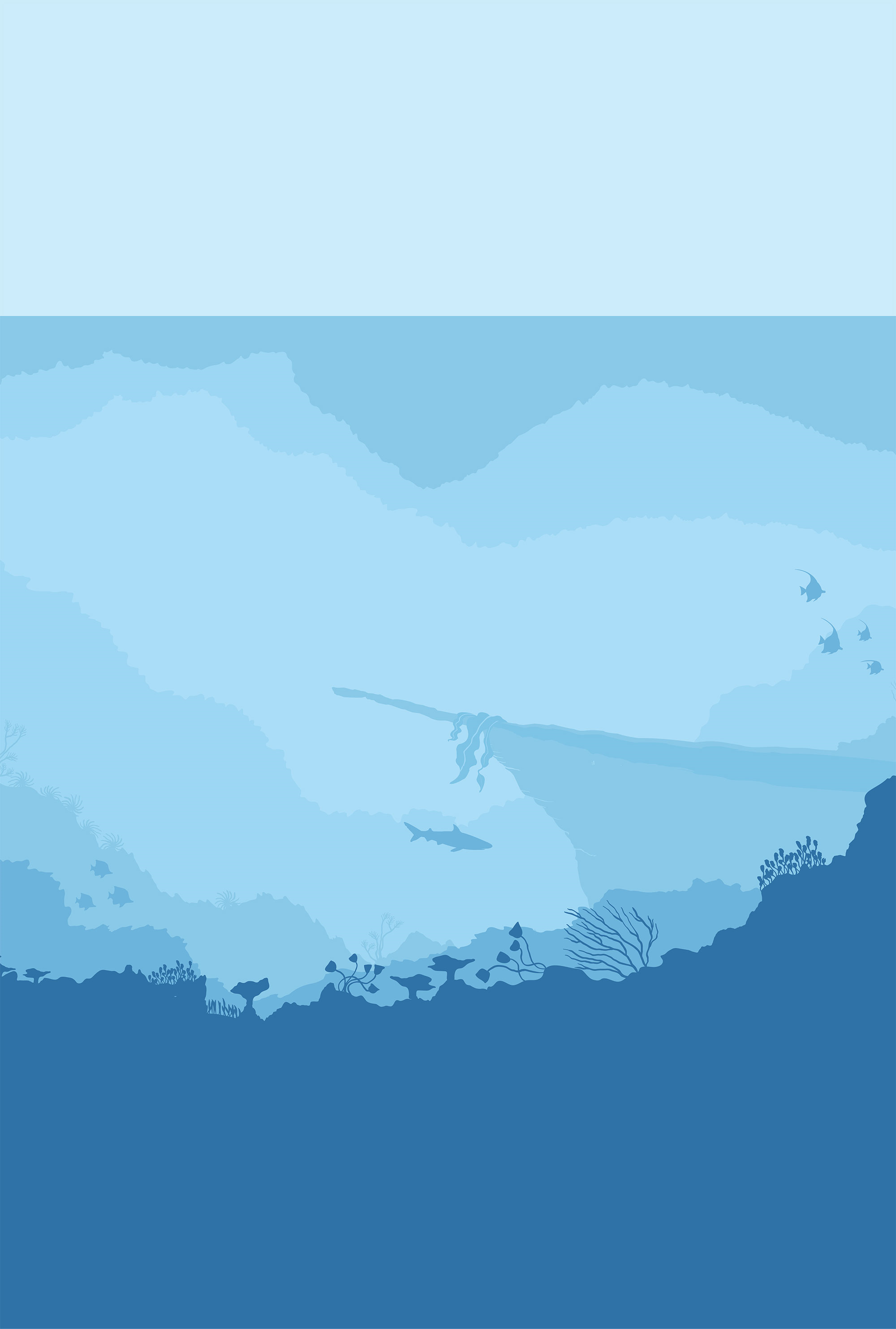 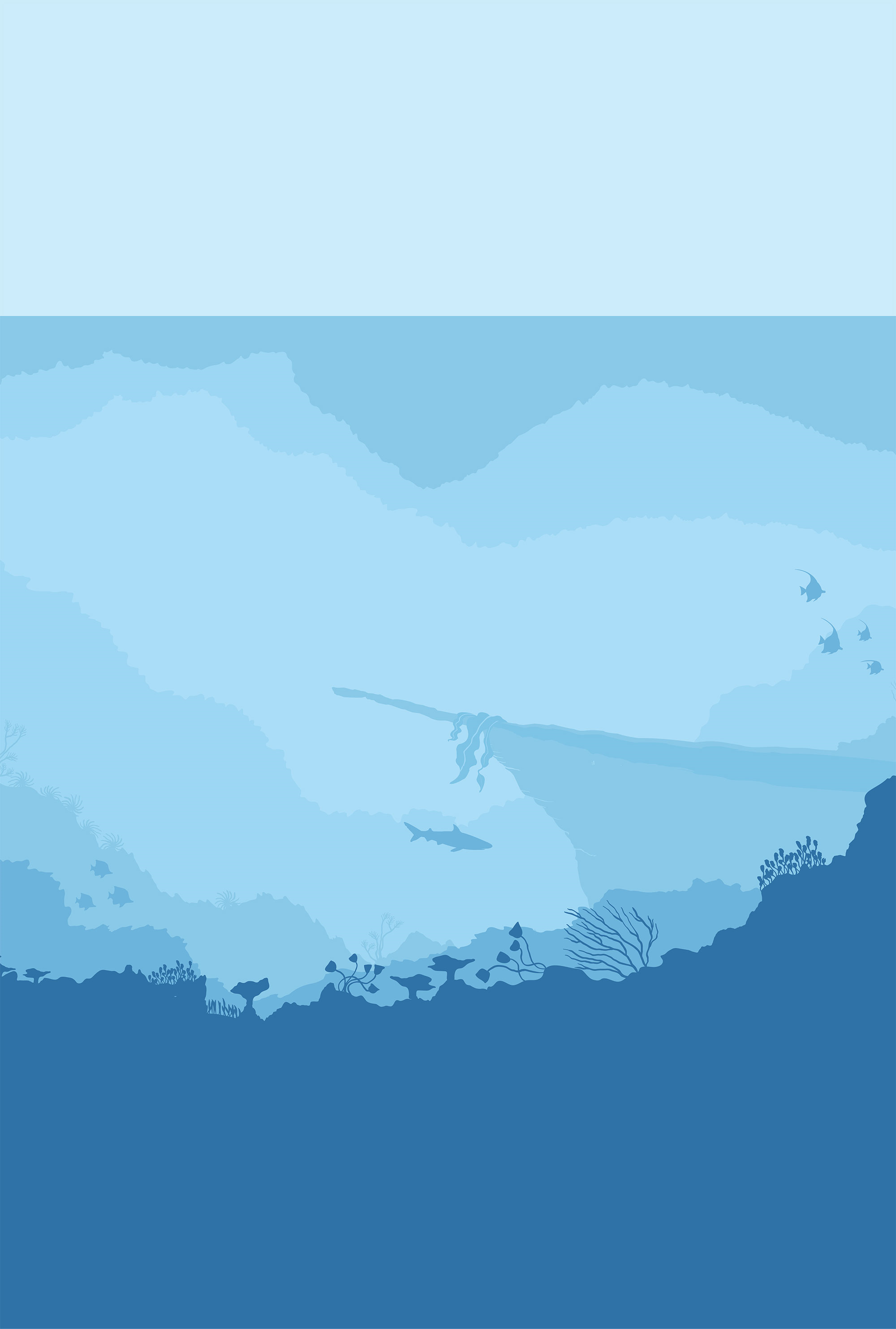 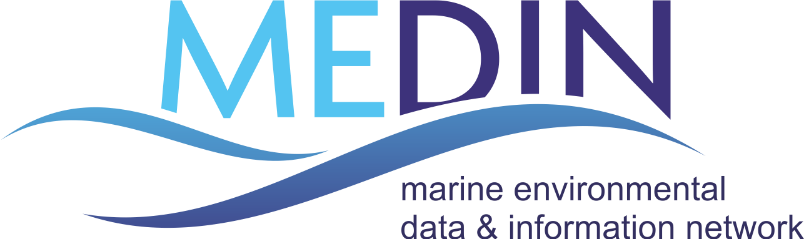 Marine Gazetteer republished
MEDIN established
First data guideline published
Review of access to industry data
Metadata standard published
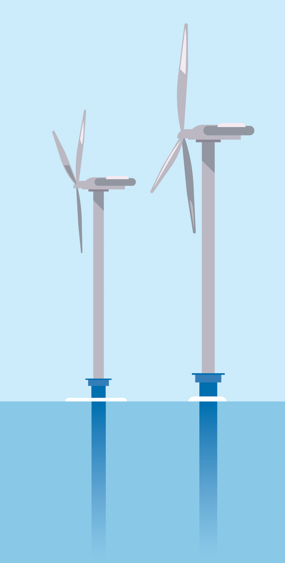 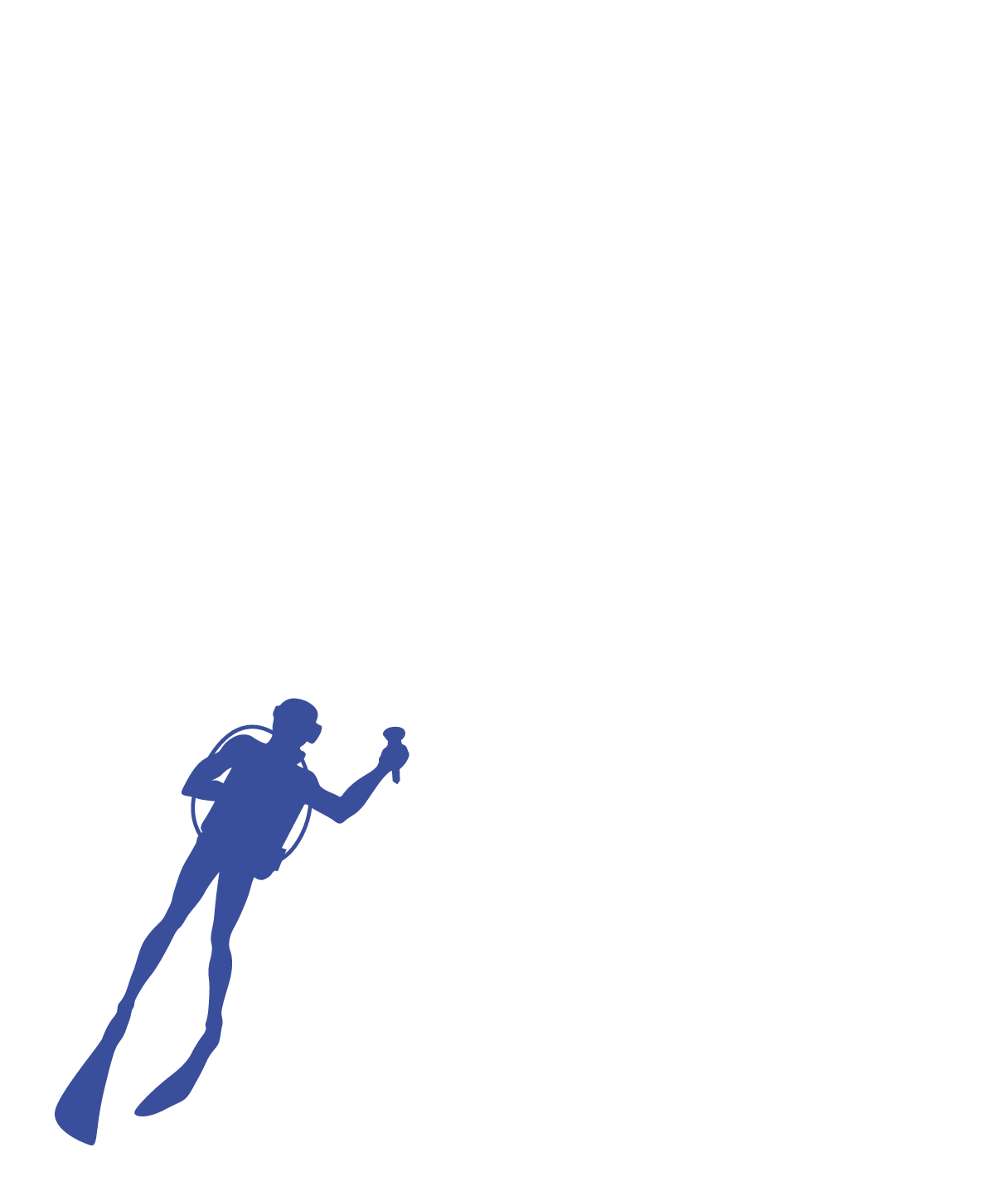 ‘2 clicks to data’ initiative
2022
1995
2021
2008
2020
2009
2014
2023
2012
2011
2019
2010
2017
2013
2016
2018
2015
Trialled new API standard, a global first
MEDIN precursor established
MEDIN DAC network expanded
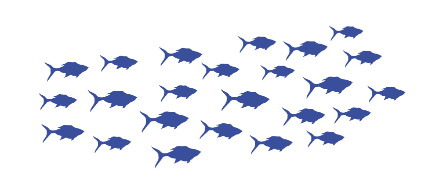 Training workshops moved online
MEDIN DAC network established
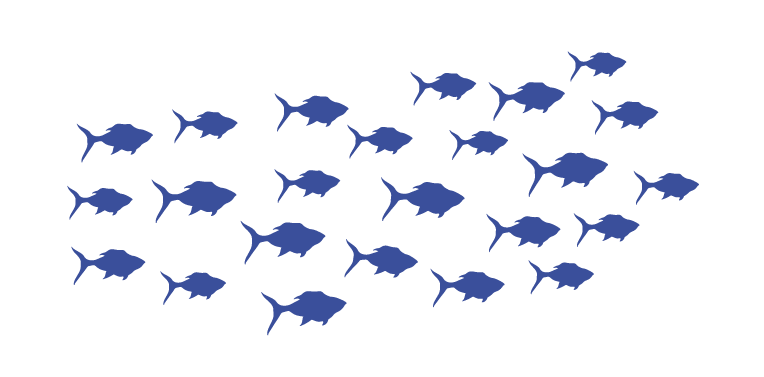 MEDIN portal redeveloped
Benefit to cost ratio estimated at 8:1
MEDIN portal launched
Value chains in public marine data
UKDMOS launched
With thanks and acknowledgement to all the sponsors and partners helping to deliver MEDIN’s vision.
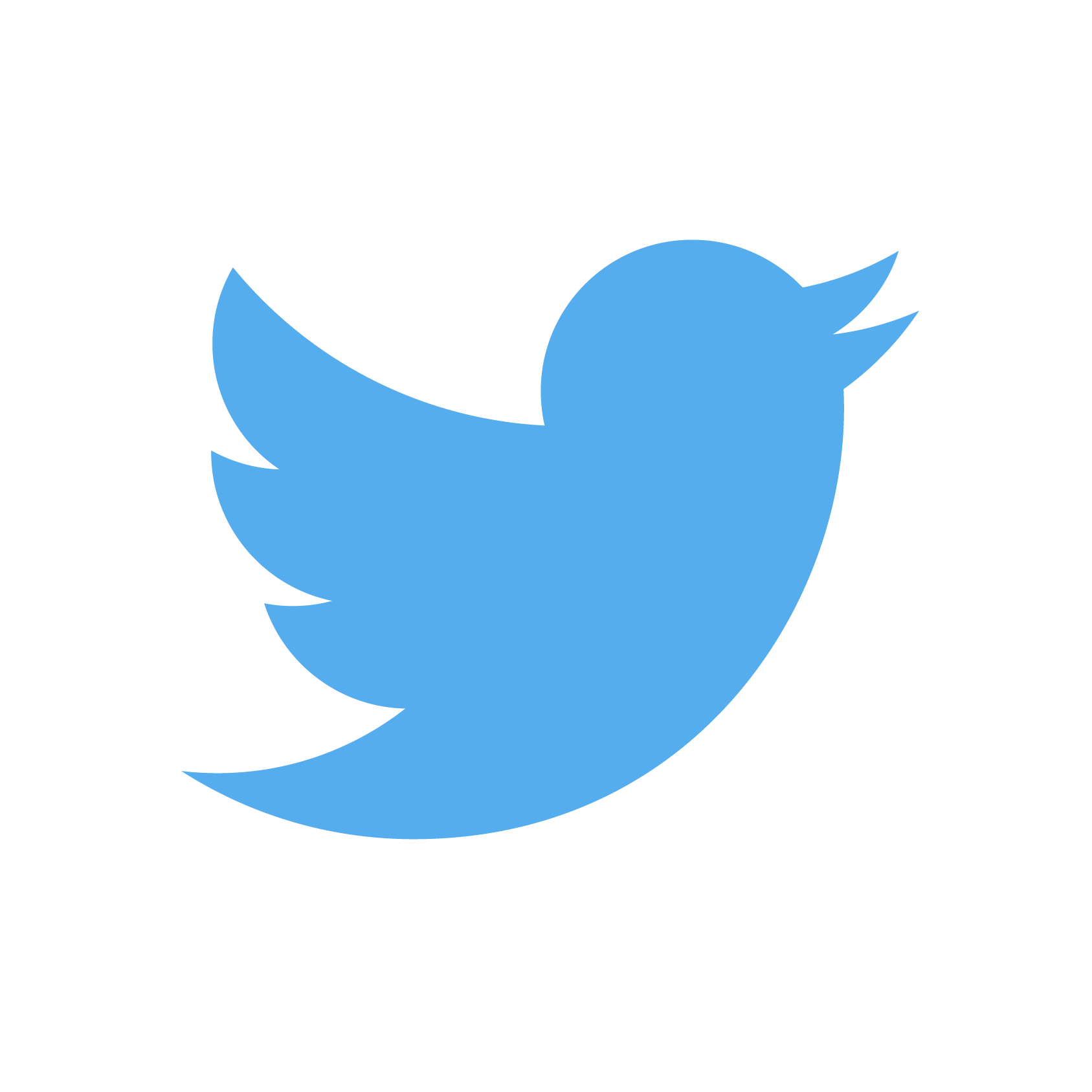 @MEDIN_marine
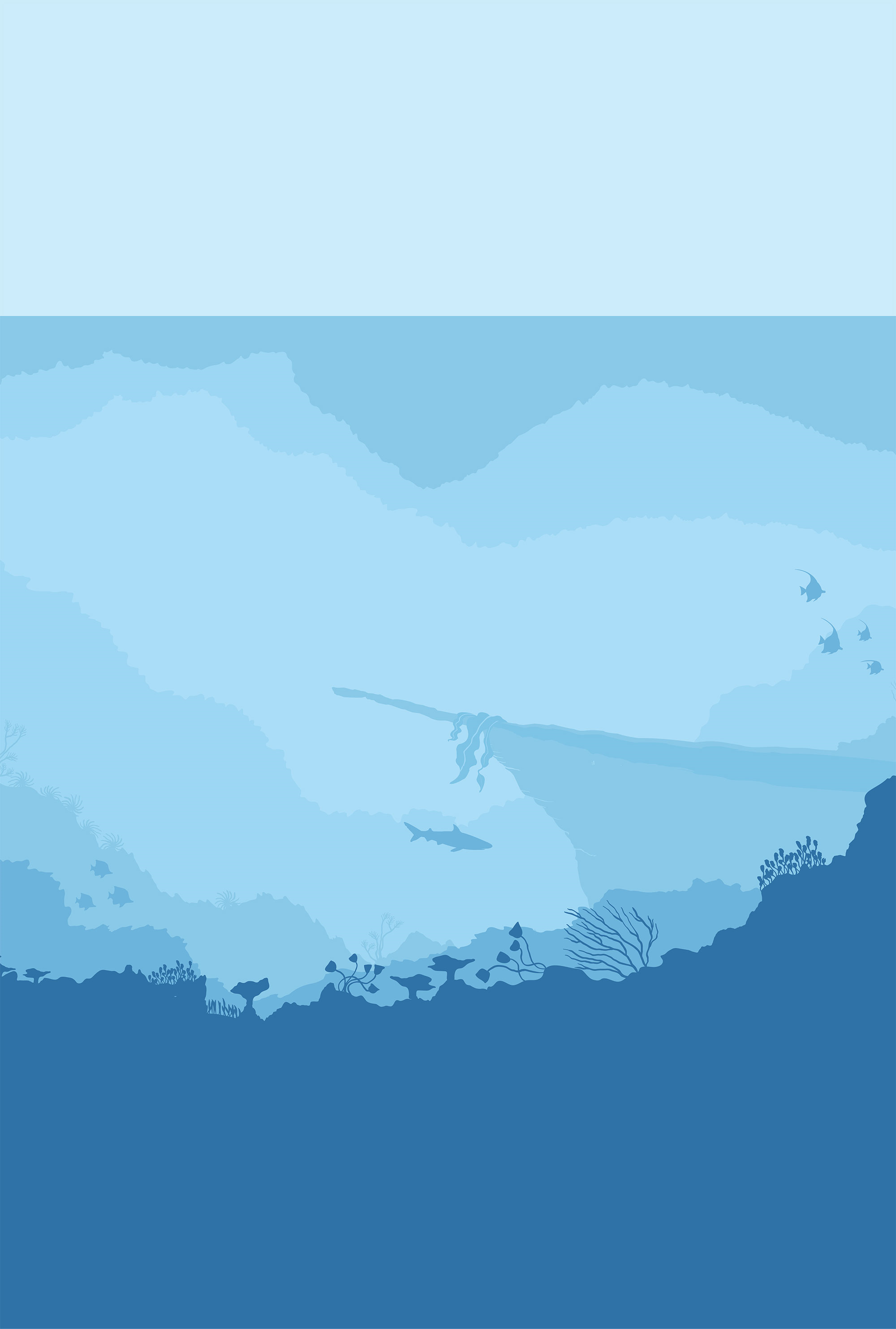 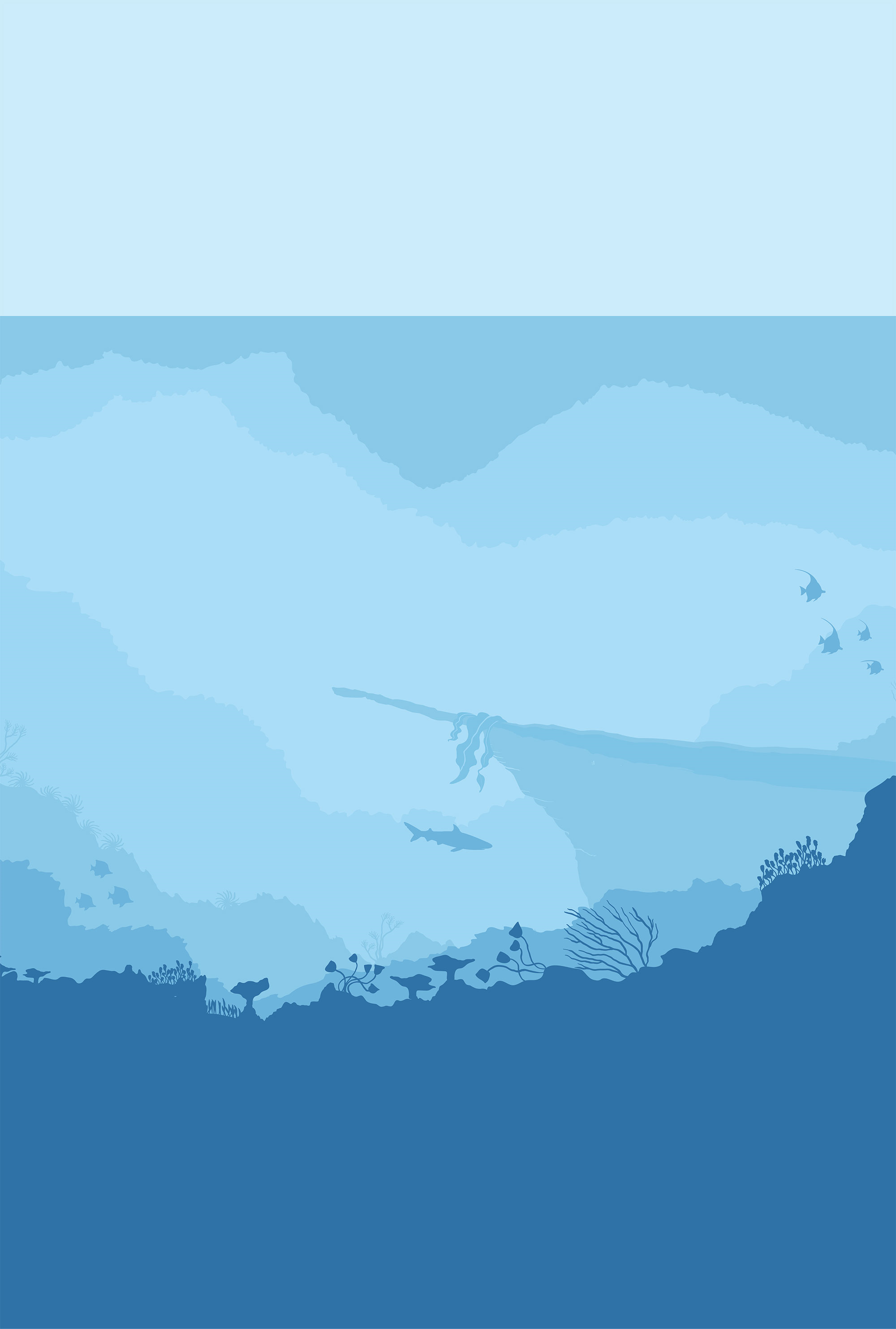 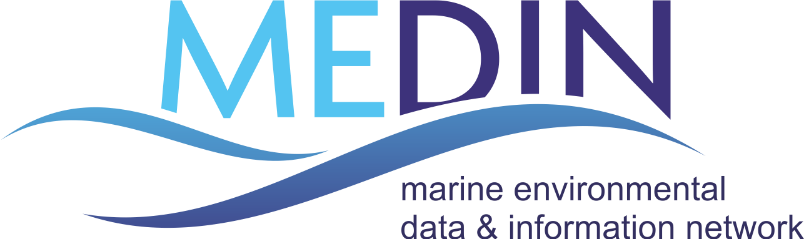 Marine Gazetteer republished
MEDIN established
MEDIN established
First data guideline published
Review of access to industry data
Metadata standard published
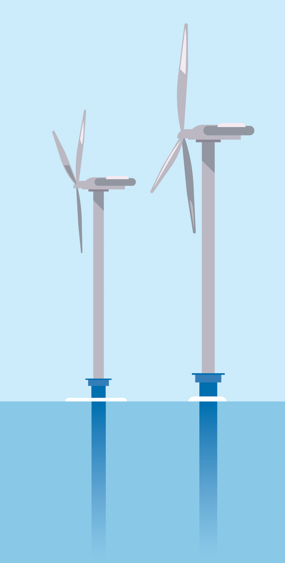 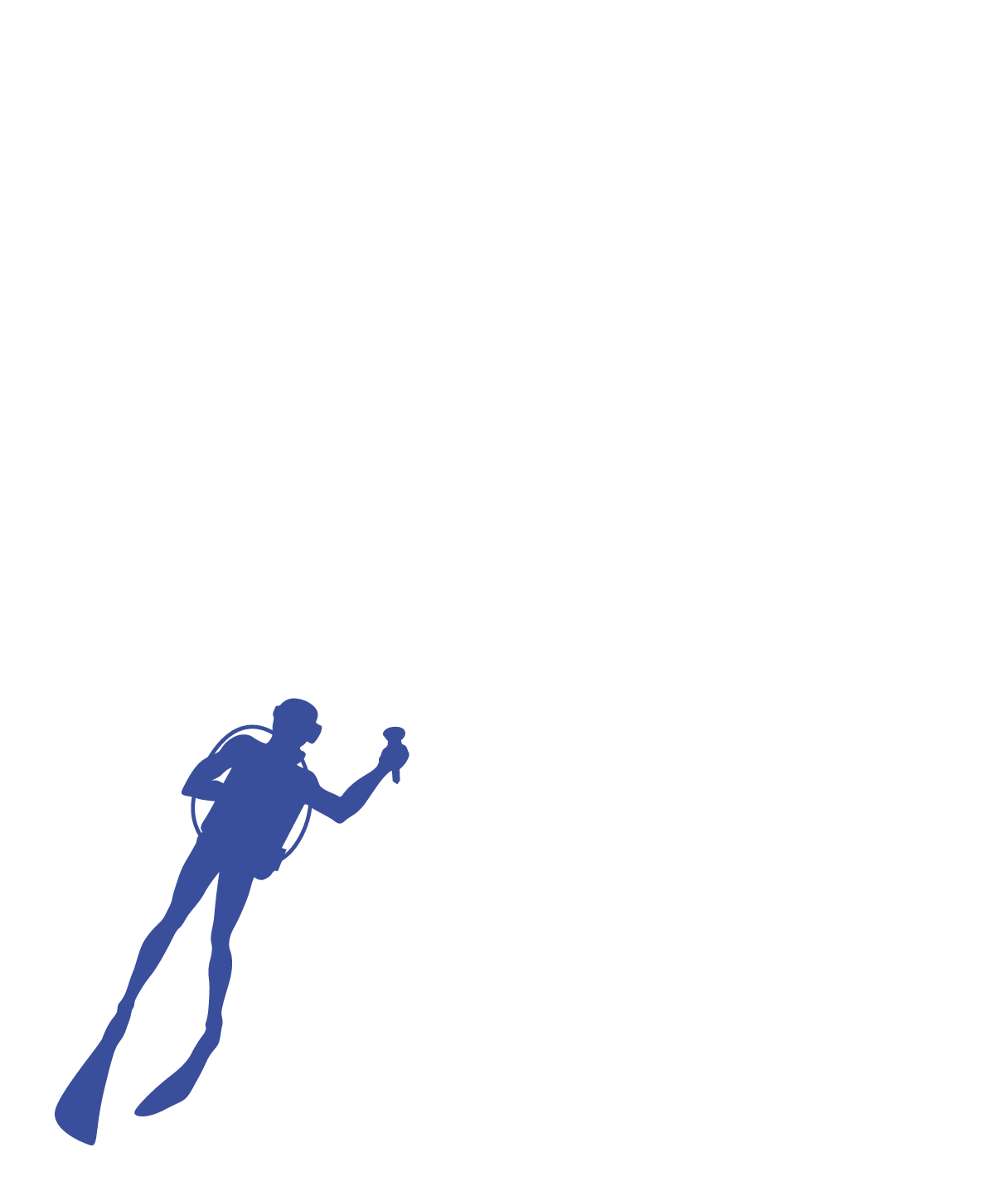 ‘2 clicks to data’ initiative
2022
2005
2021
2008
2020
2009
2014
2023
2012
2011
2019
2010
2017
2013
2016
2018
2015
Trialled new API standard, a global first
MEDIN precursor established
MEDIN DAC network expanded
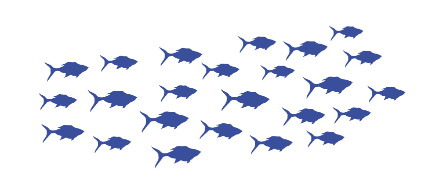 Training workshops moved online
MEDIN DAC network established
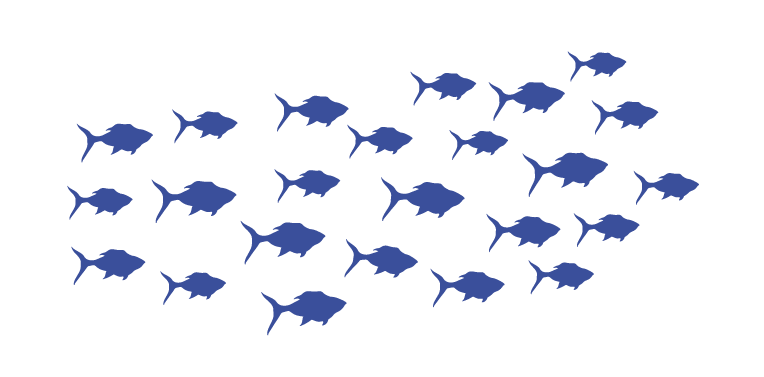 MEDIN portal redeveloped
Benefit to cost ratio estimated at 8:1
MEDIN portal launched
Value chains in public marine data
UKDMOS launched
With thanks and acknowledgement to all the sponsors and partners helping to deliver MEDIN’s vision.
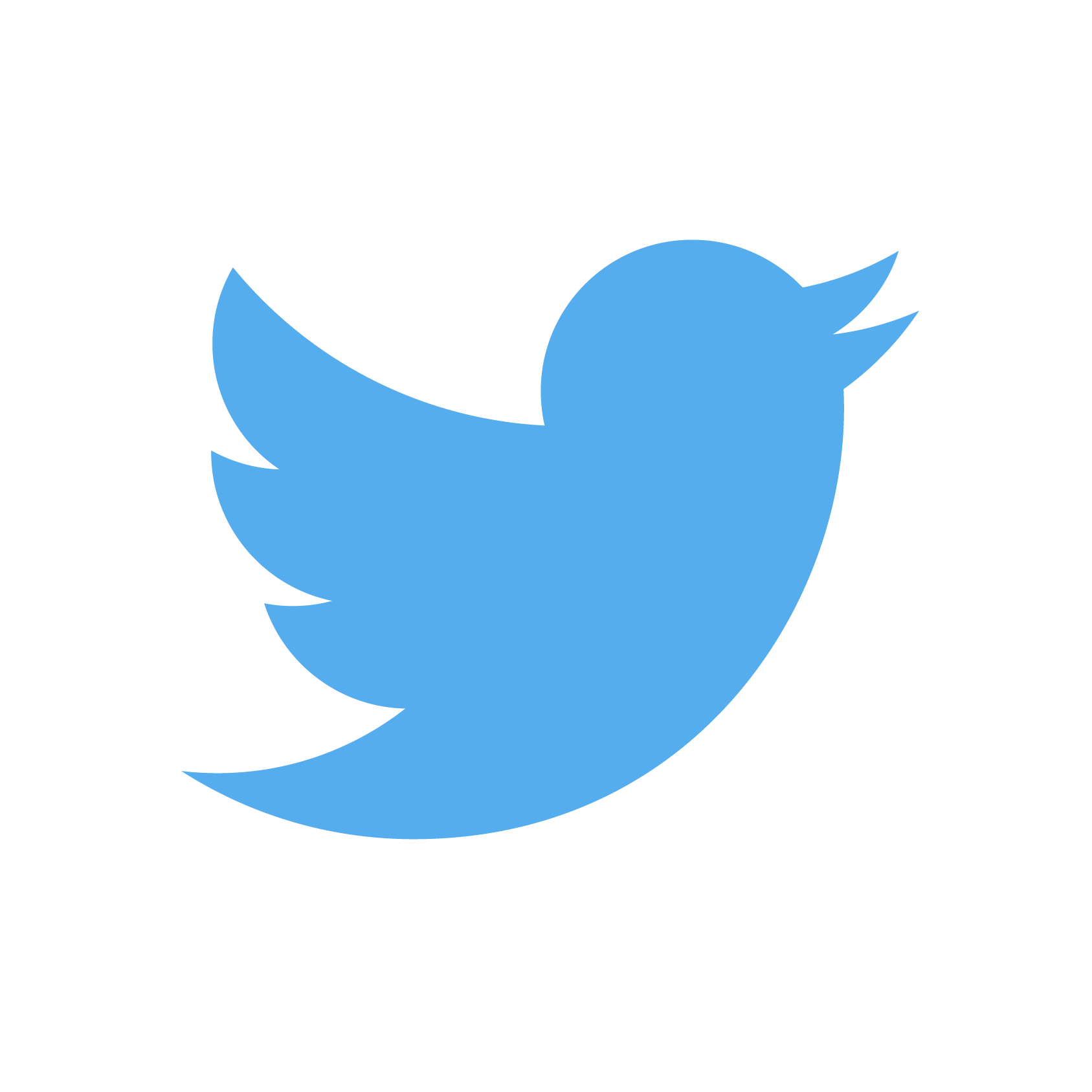 @MEDIN_marine
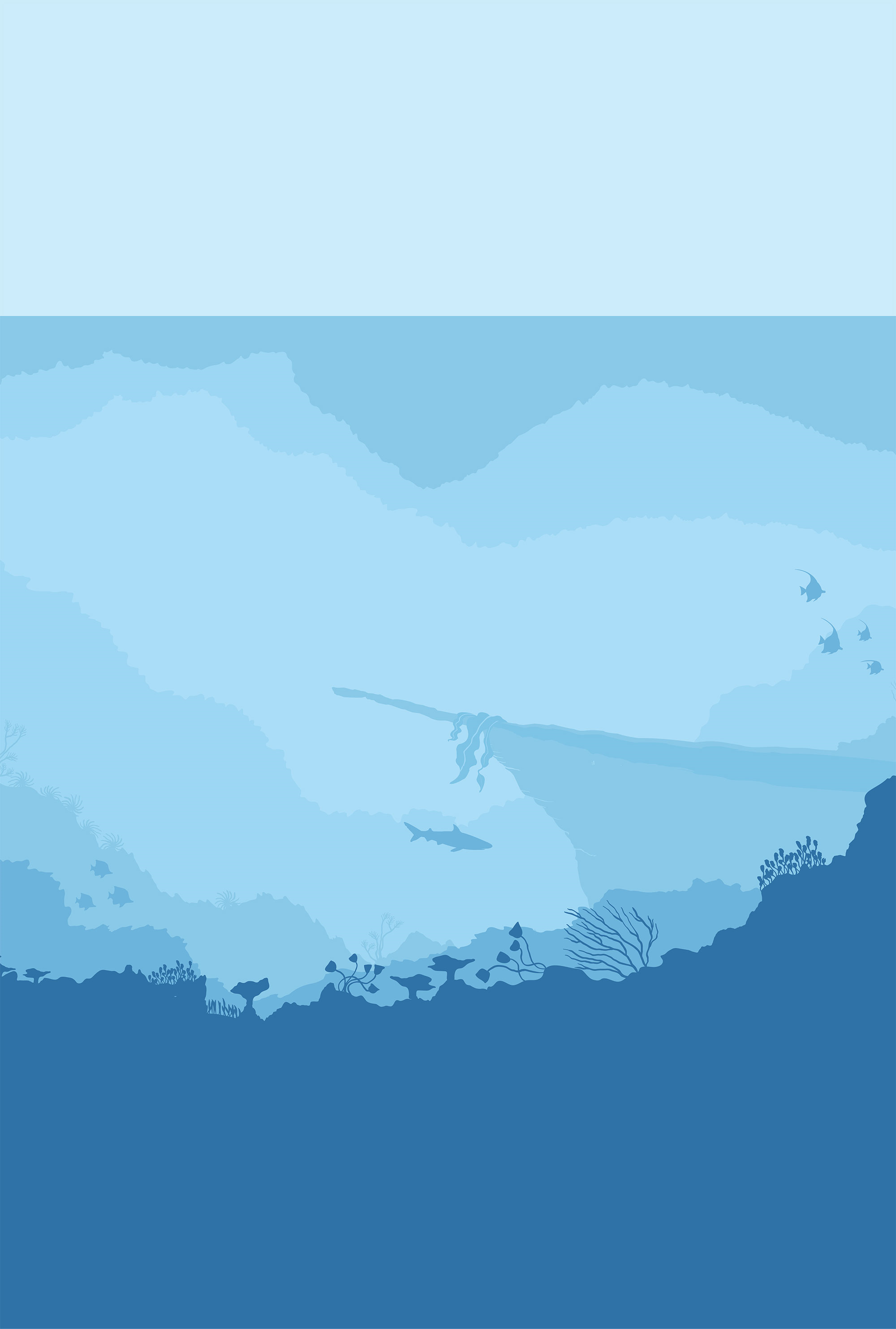 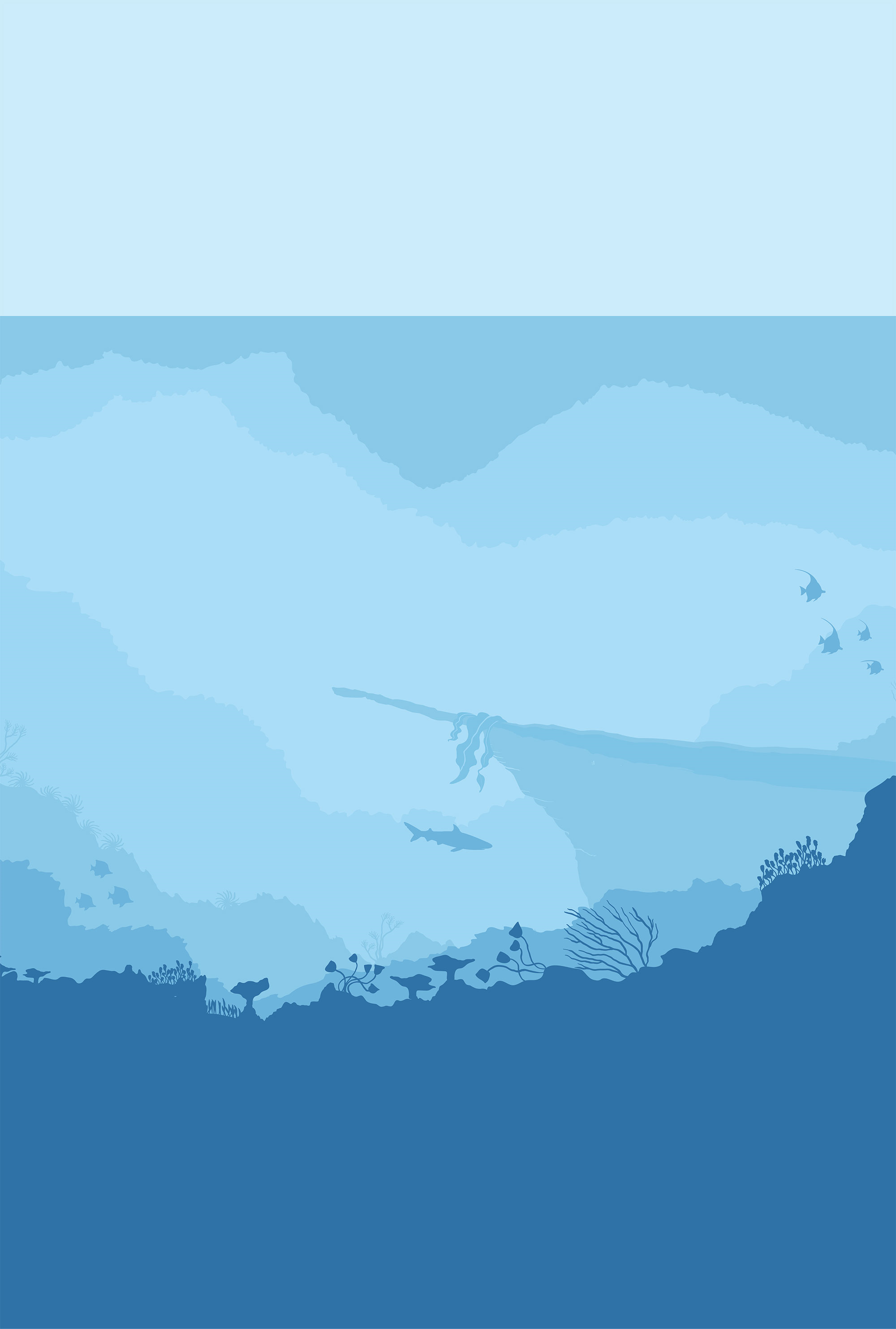 Marine Gazetteer republished
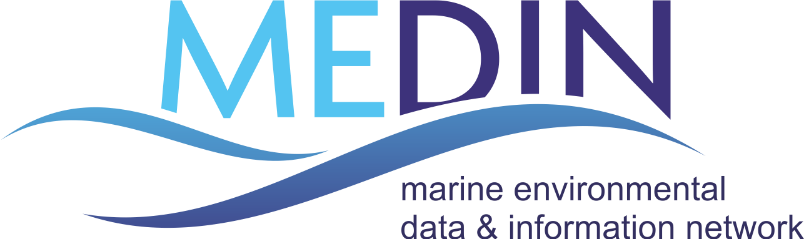 2008
MEDIN established
as a fully funded long-term programme under the Marine Science Coordination Committee.
MEDIN aims to improve access to, and management of UK marine environmental data.






MEDIN is an open partnership funded by 15 sponsors and hosted at the 
National Oceanography Centre.

MEDIN’s strapline ‘measure once, use many times’ has been adopted around the world.

MEDIN provides the national framework for managing UK marine data
MEDIN established
First data guideline published
Review of access to industry data
Metadata standard published
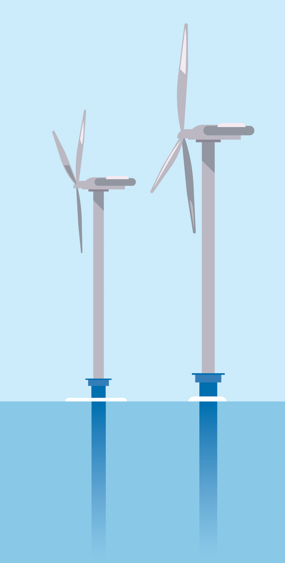 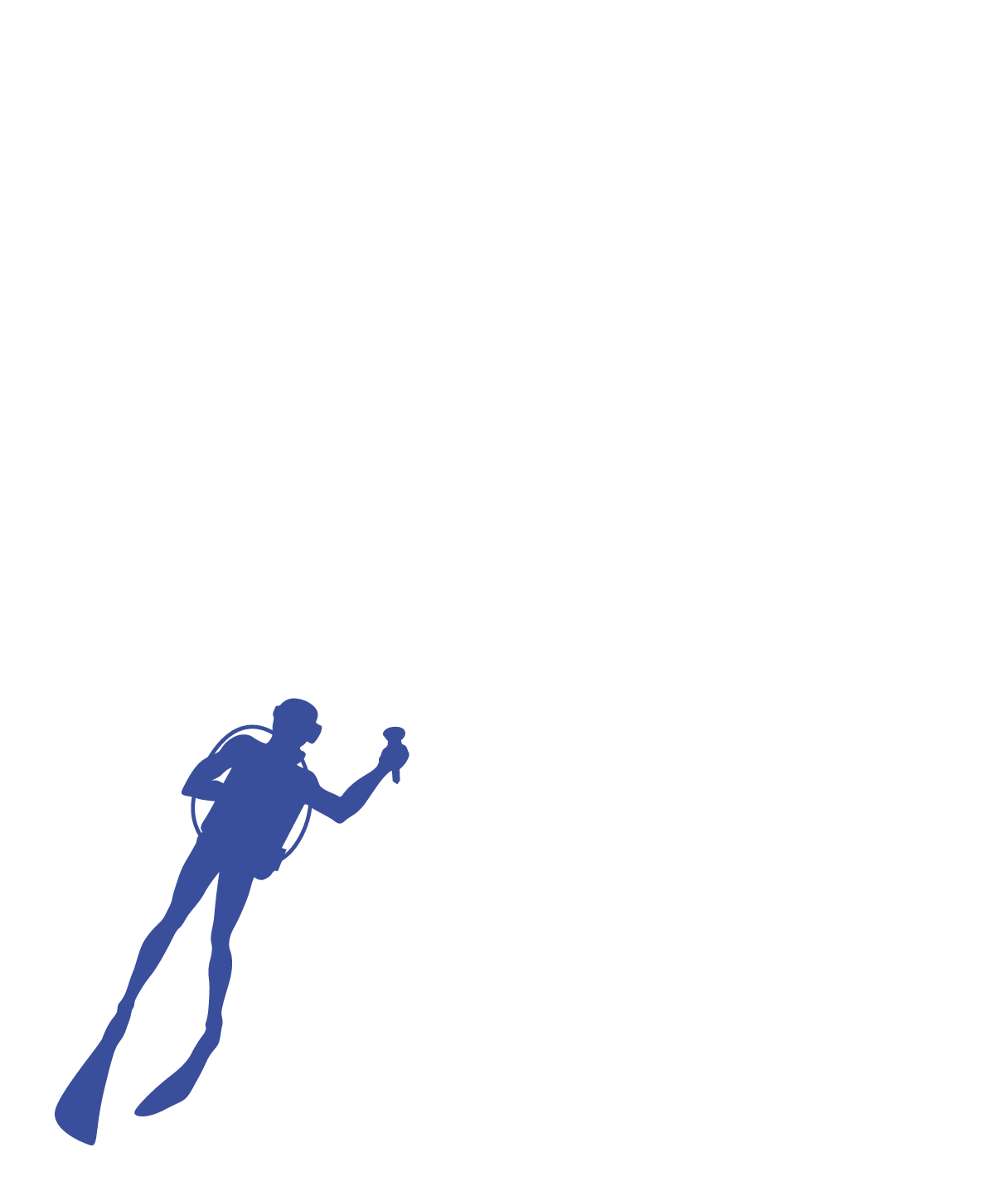 ‘2 clicks to data’ initiative
2022
2005
2021
2008
2009
2014
2023
2012
2011
2019
2010
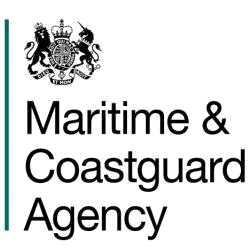 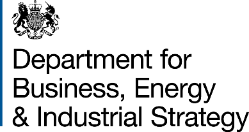 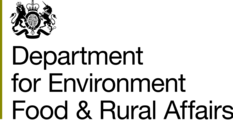 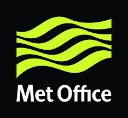 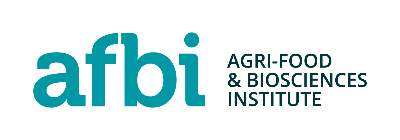 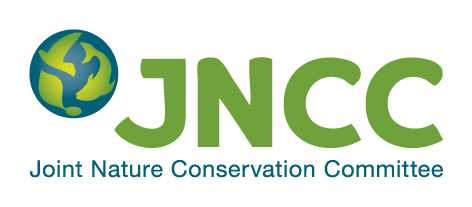 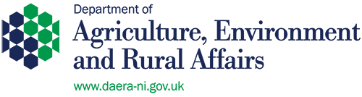 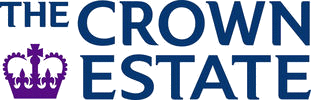 2020
2017
2013
2016
2018
2015
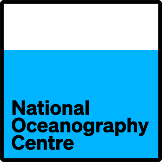 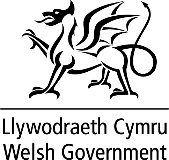 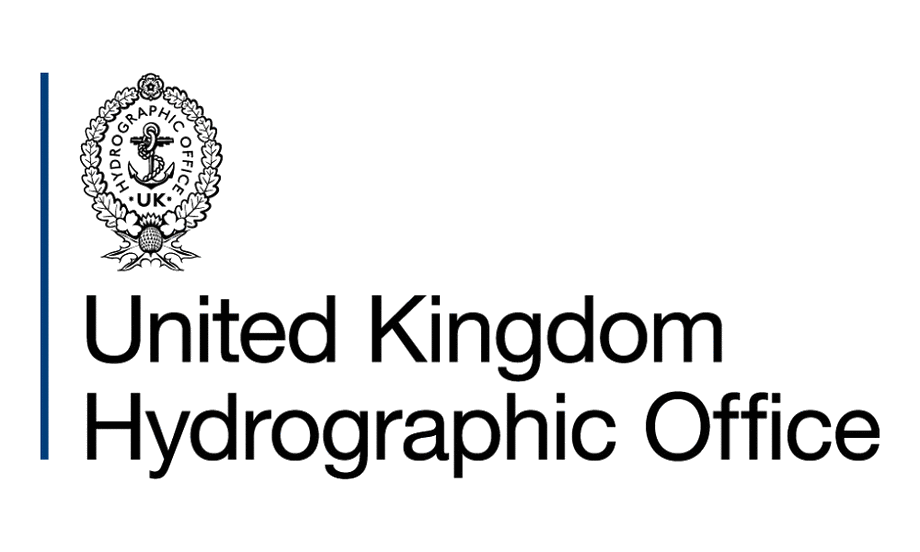 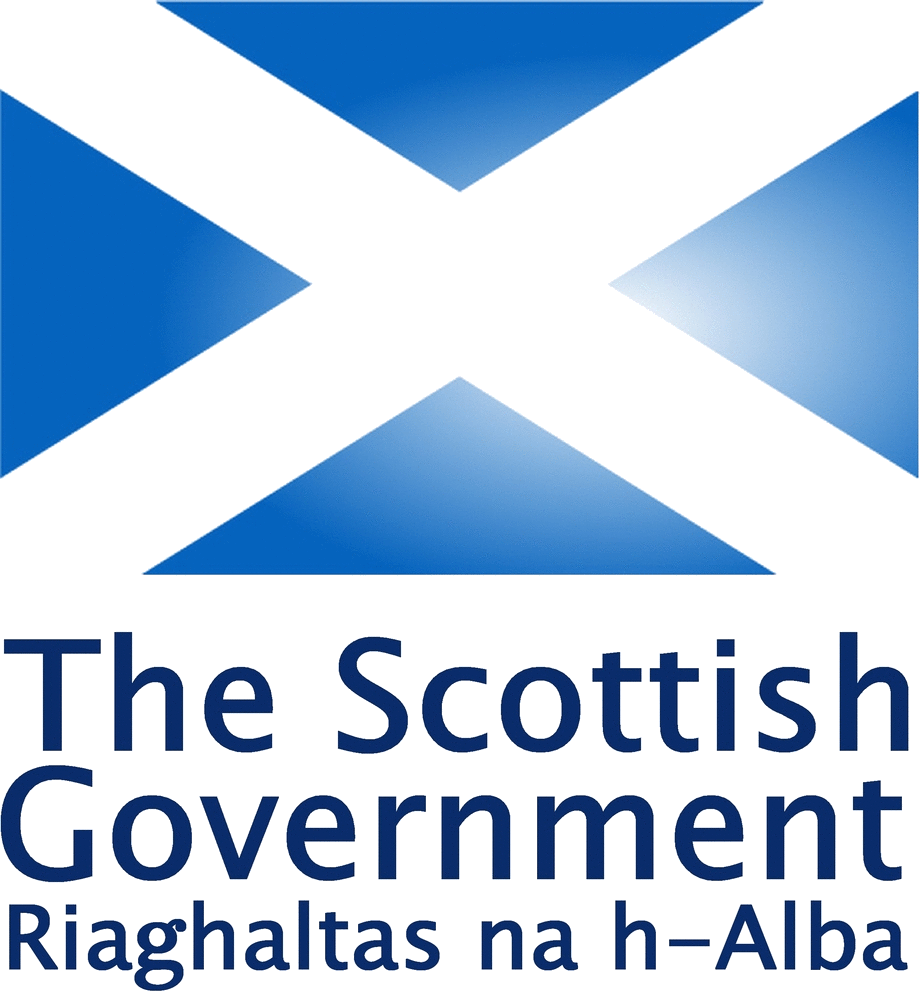 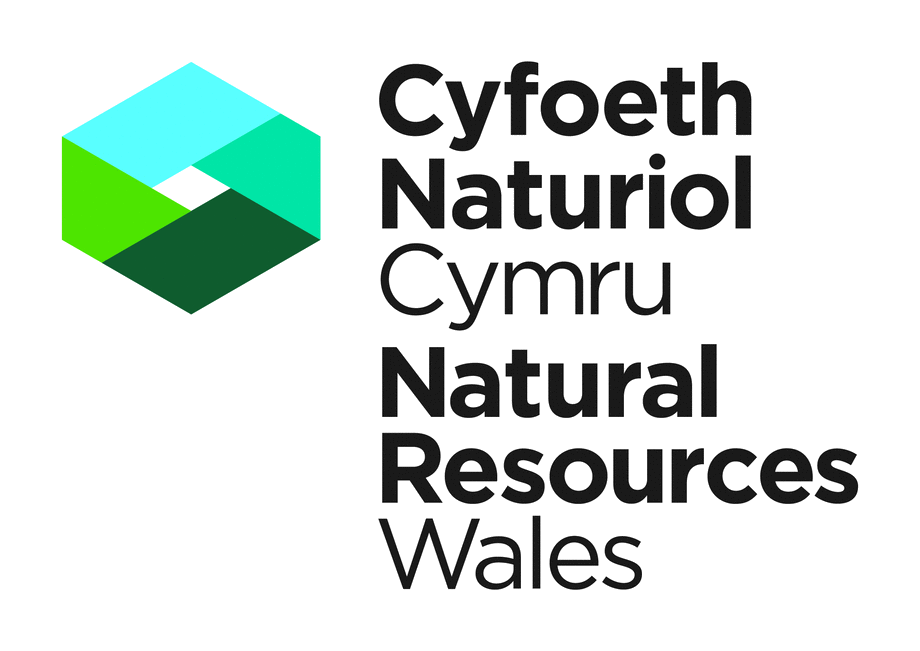 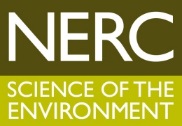 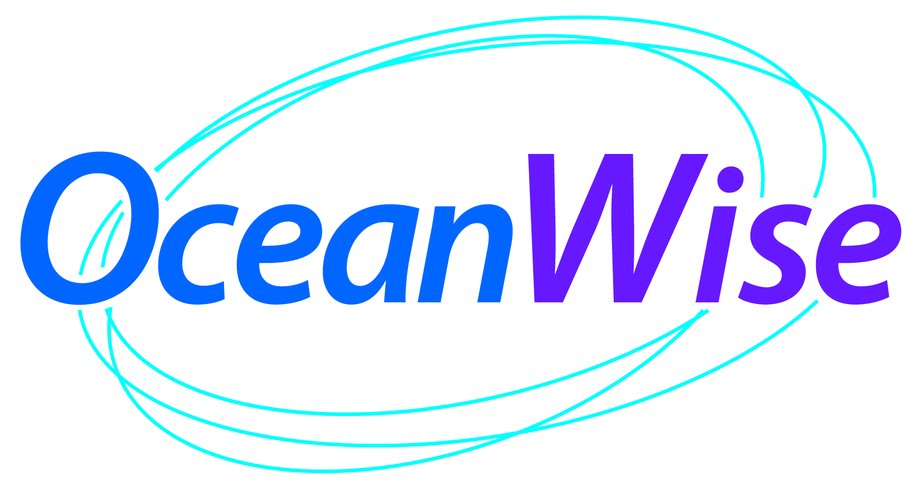 MEDIN precursor established
Training workshops moved online
MEDIN DAC network expanded
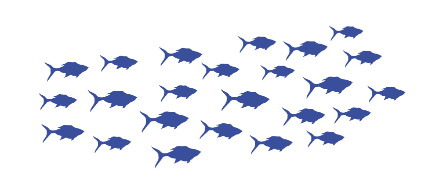 MEDIN DAC network established
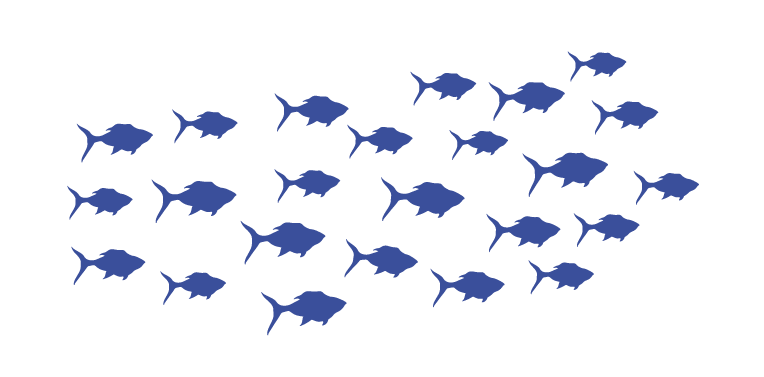 MEDIN portal redeveloped
Benefit to cost ratio estimated at 8:1
MEDIN portal launched
Trialled new API standard, a global first
UKDMOS launched
With thanks and acknowledgement to all the sponsors and partners helping to deliver MEDIN’s vision.
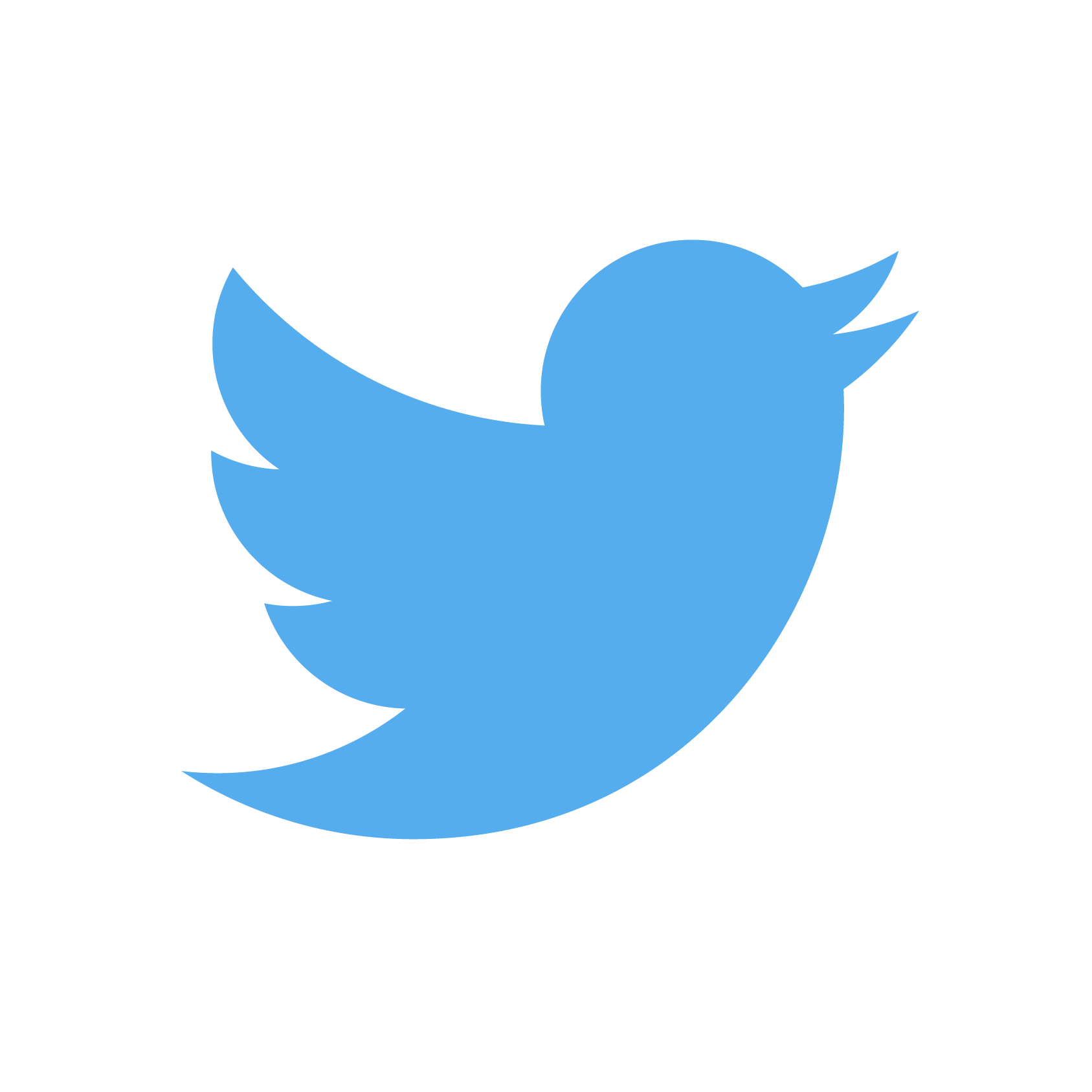 @MEDIN_marine
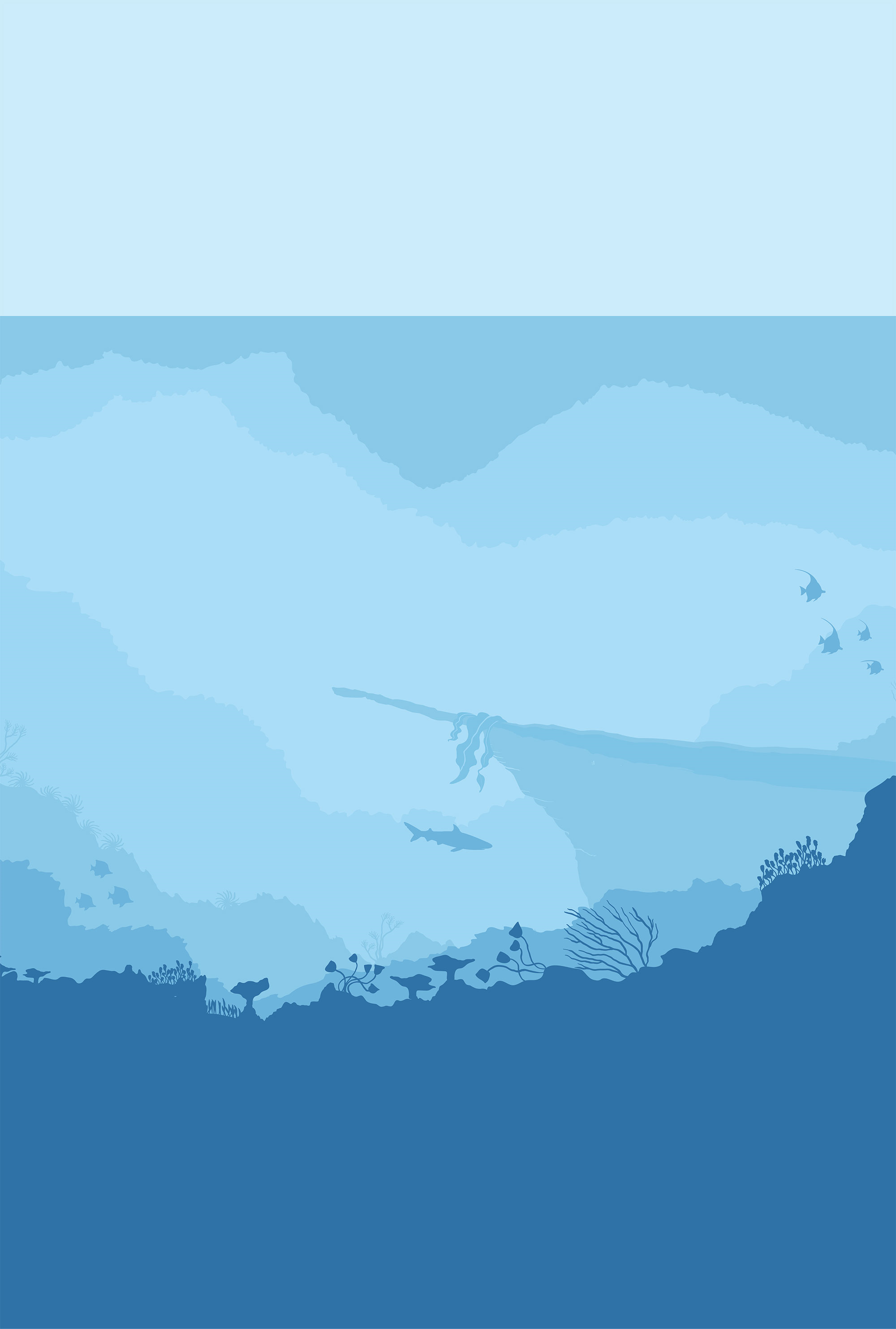 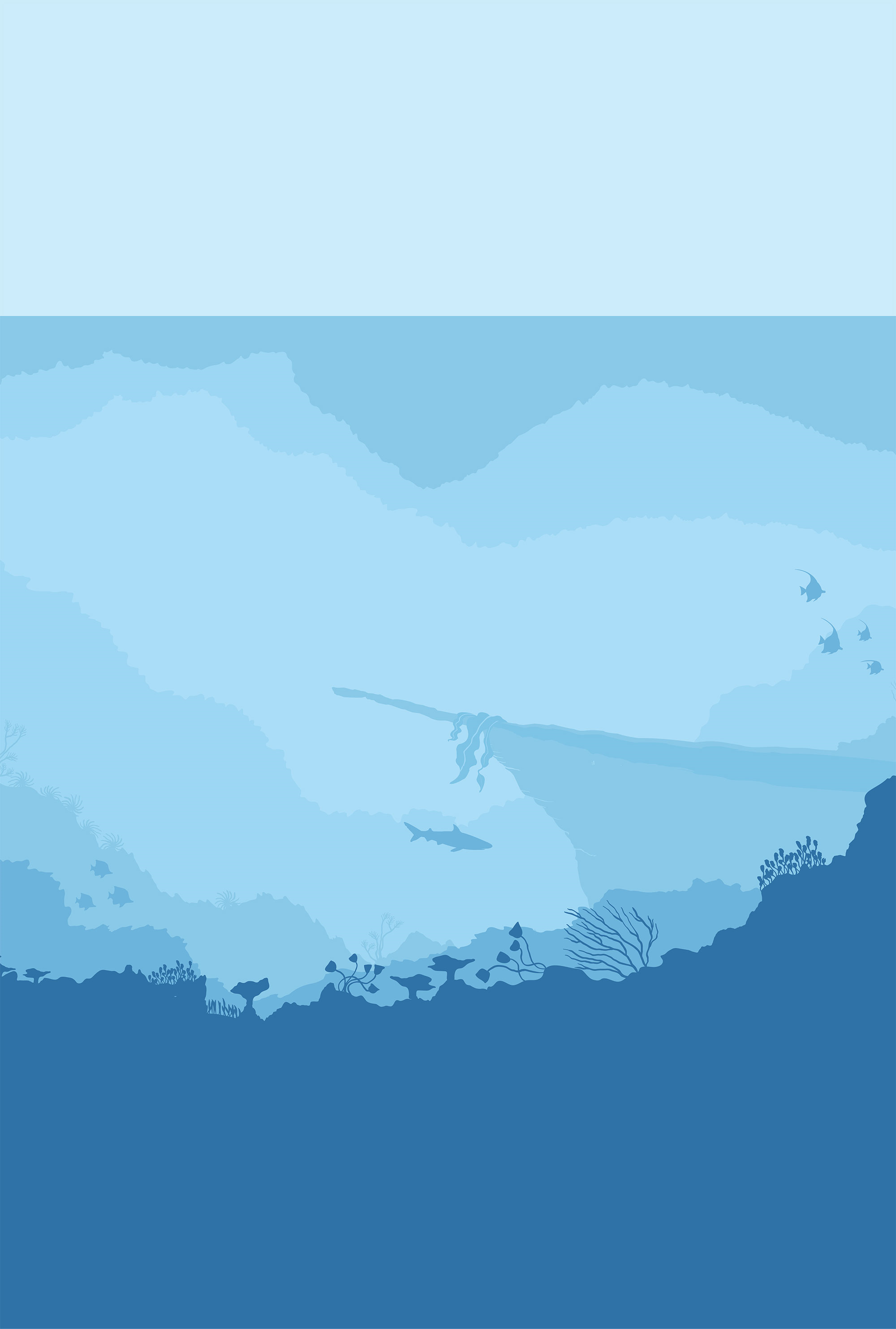 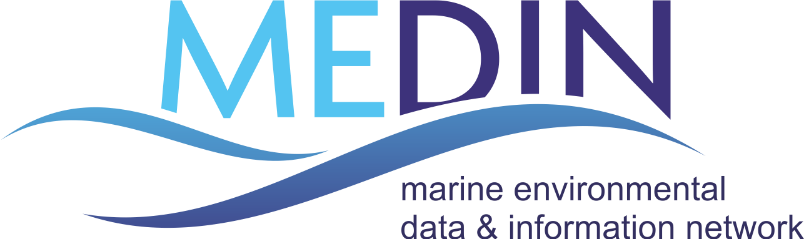 Marine Gazetteer republished
MEDIN established
First data guideline published
Review of access to industry data
Metadata standard published
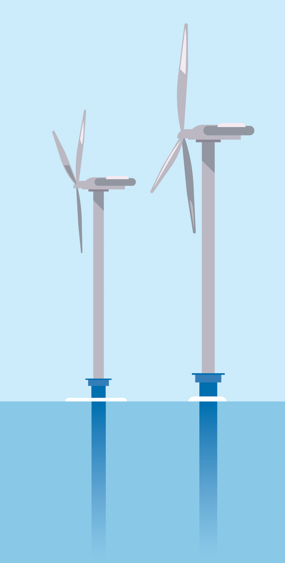 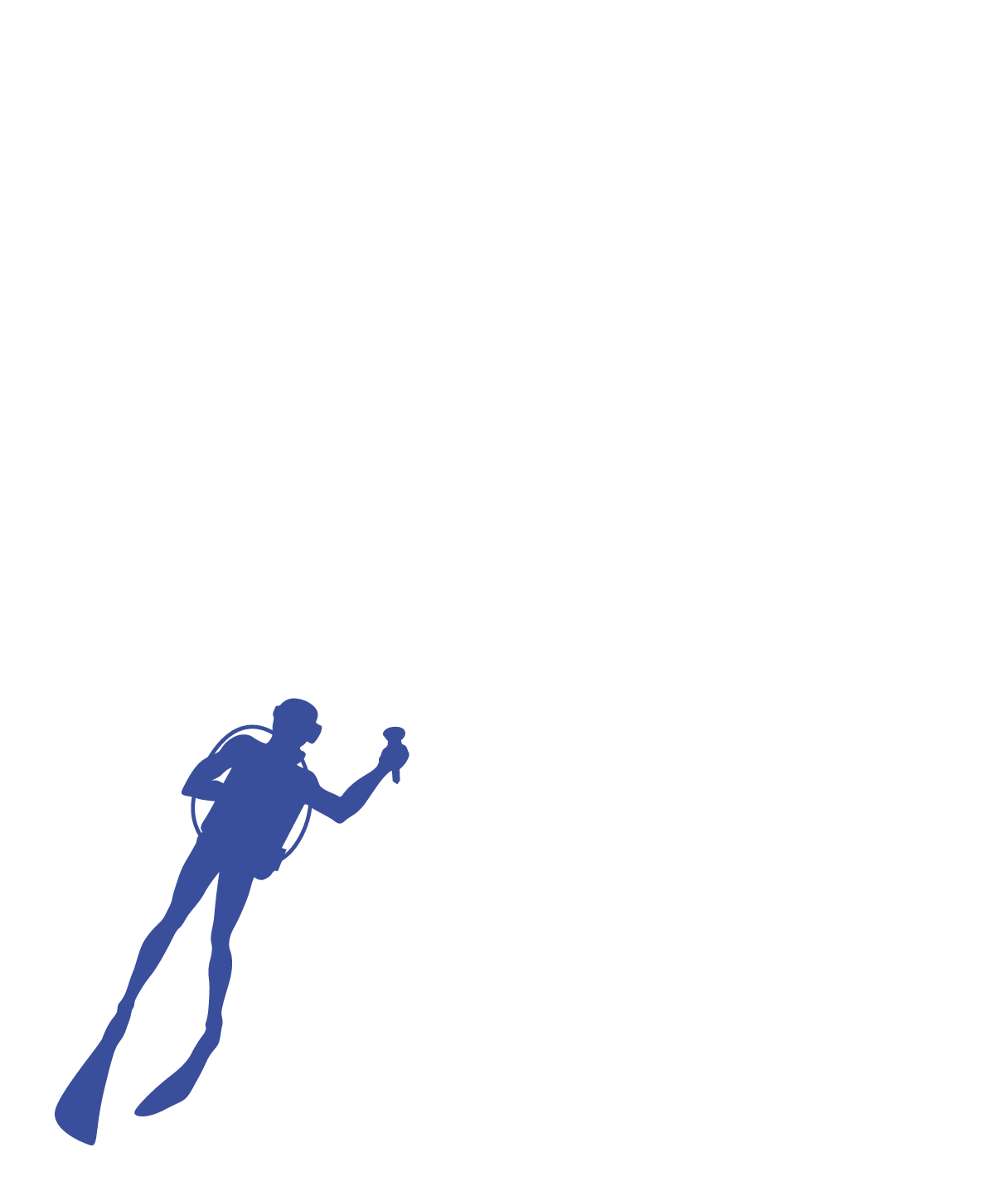 ‘2 clicks to data’ initiative
2022
2005
2021
2008
2020
2009
2014
2023
2012
2011
2019
2010
2017
2013
2016
2018
2015
Trialled new API standard, a global first
MEDIN precursor established
MEDIN DAC network expanded
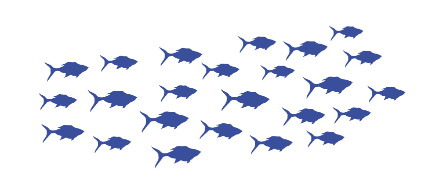 Training workshops moved online
MEDIN DAC network established
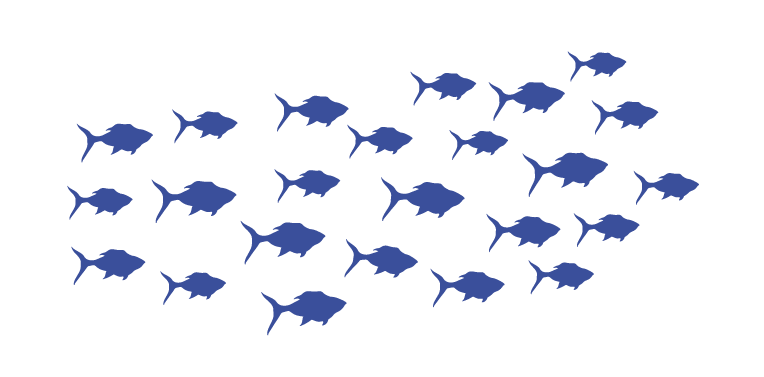 MEDIN portal redeveloped
Benefit to cost ratio estimated at 8:1
MEDIN portal launched
Value chains in public marine data
UKDMOS launched
With thanks and acknowledgement to all the sponsors and partners helping to deliver MEDIN’s vision.
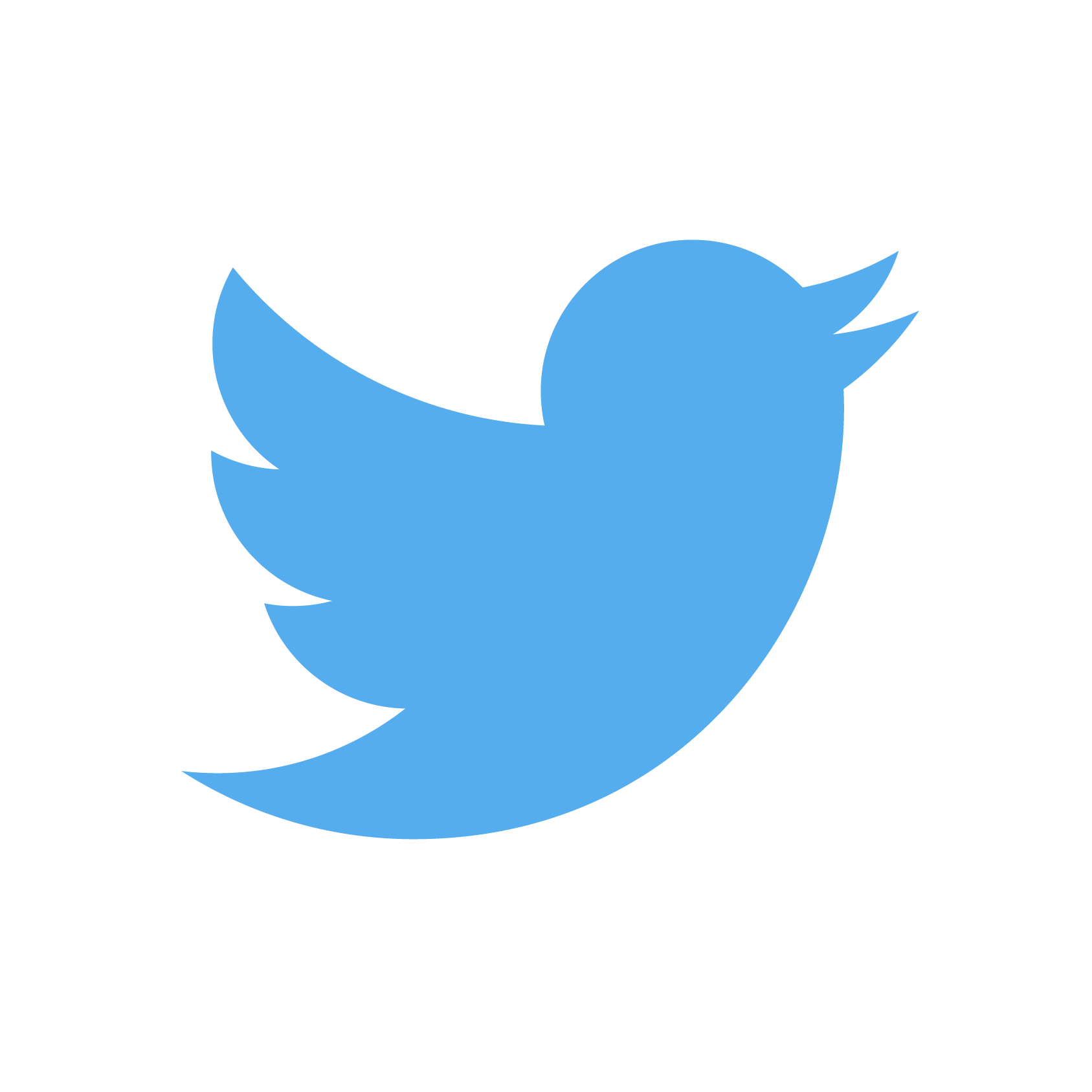 @MEDIN_marine
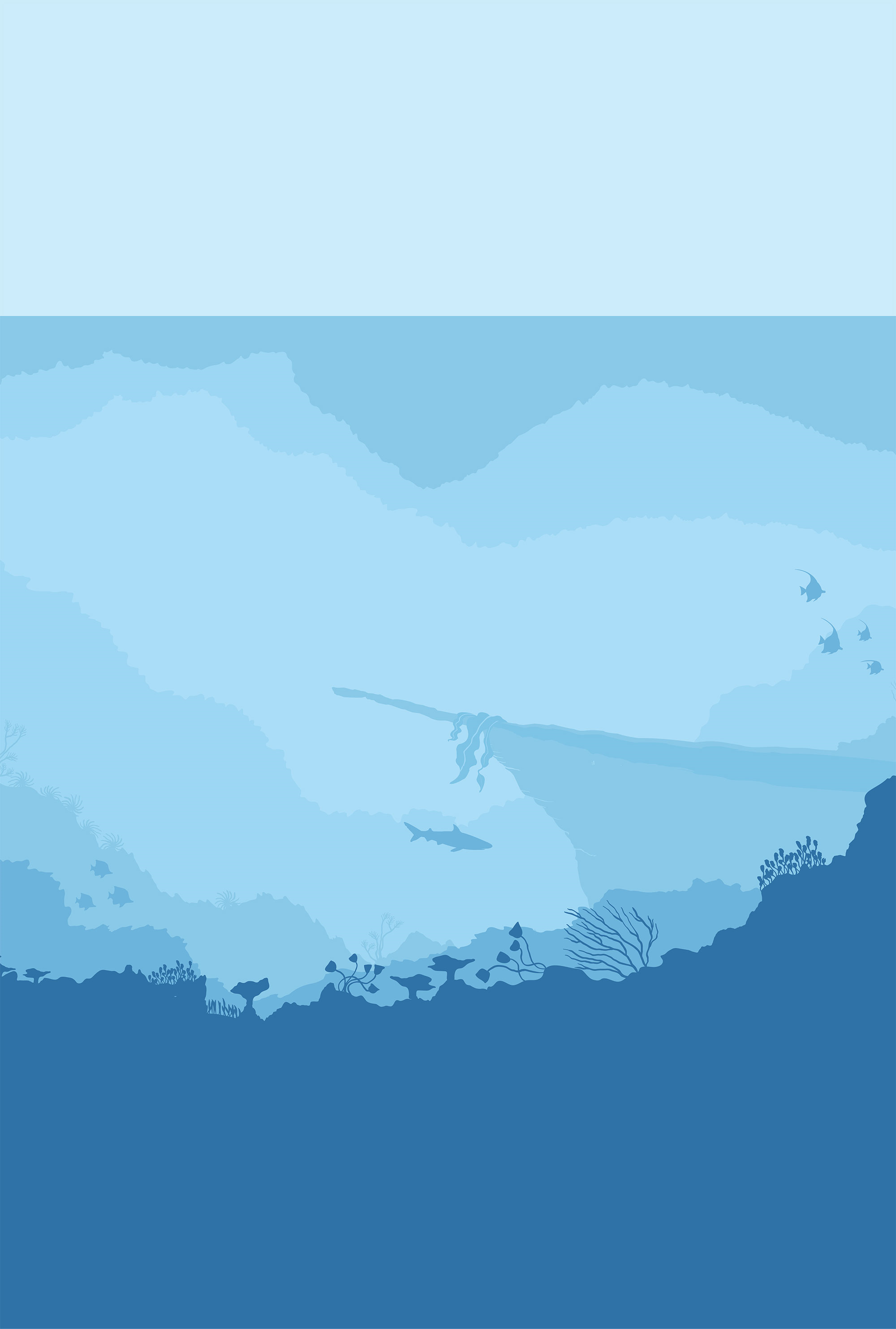 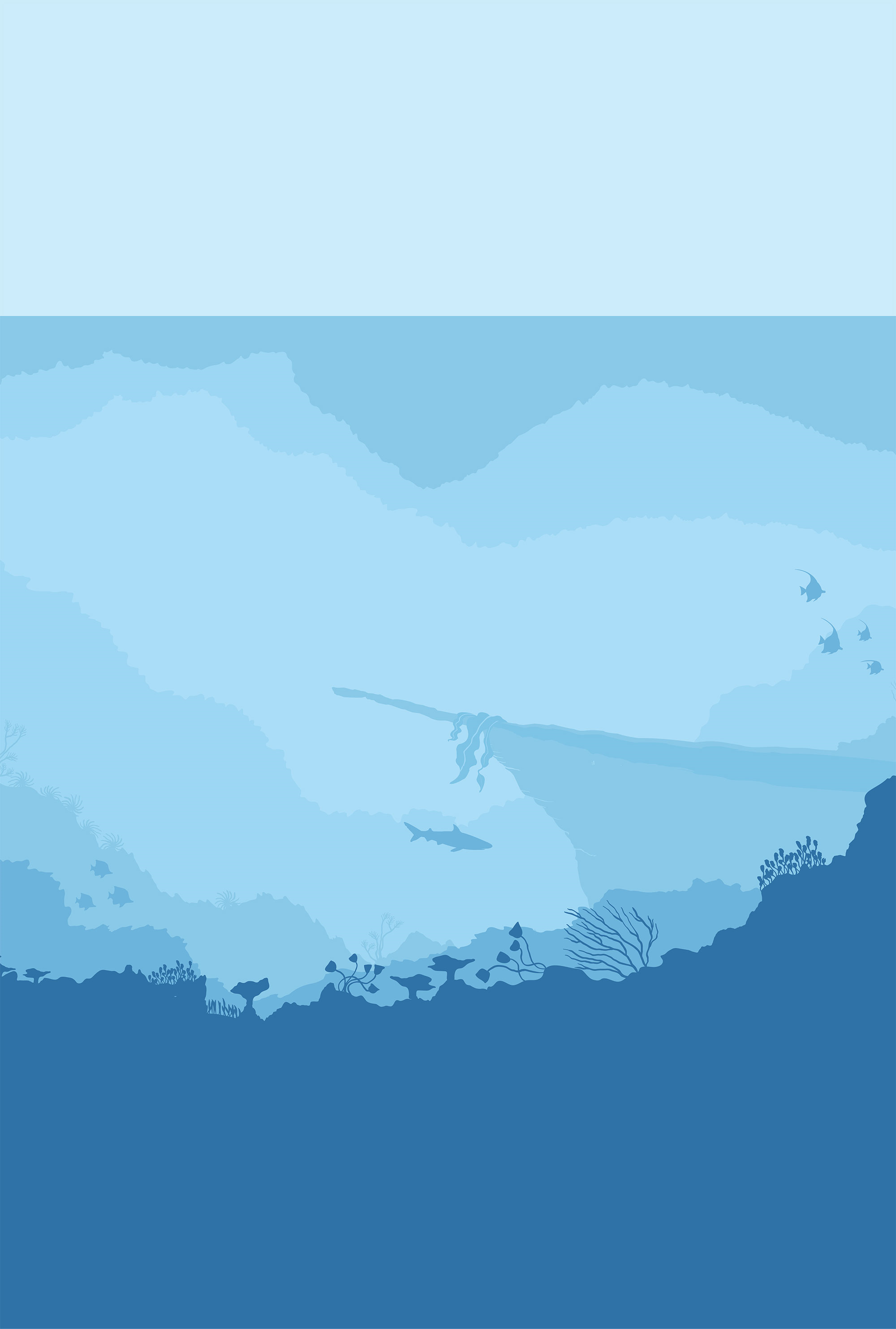 Marine Gazetteer republished
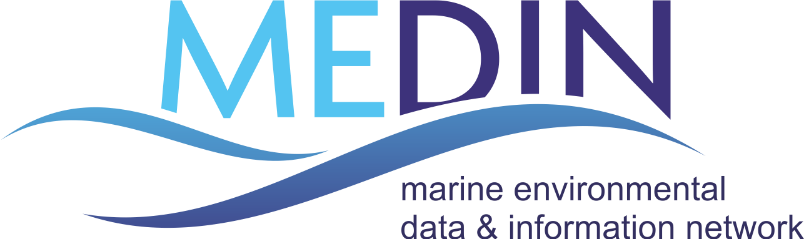 2009
Data Archive Centre network established
as a coordinated network of specialist data repositories providing long-term access to UK marine data. 
Originally 4 data centres, the network expanded over the years to 7 MEDIN data centres.
MEDIN established
First data guideline published
Review of access to industry data
Metadata standard published
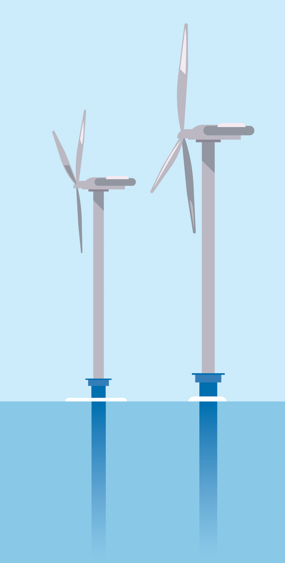 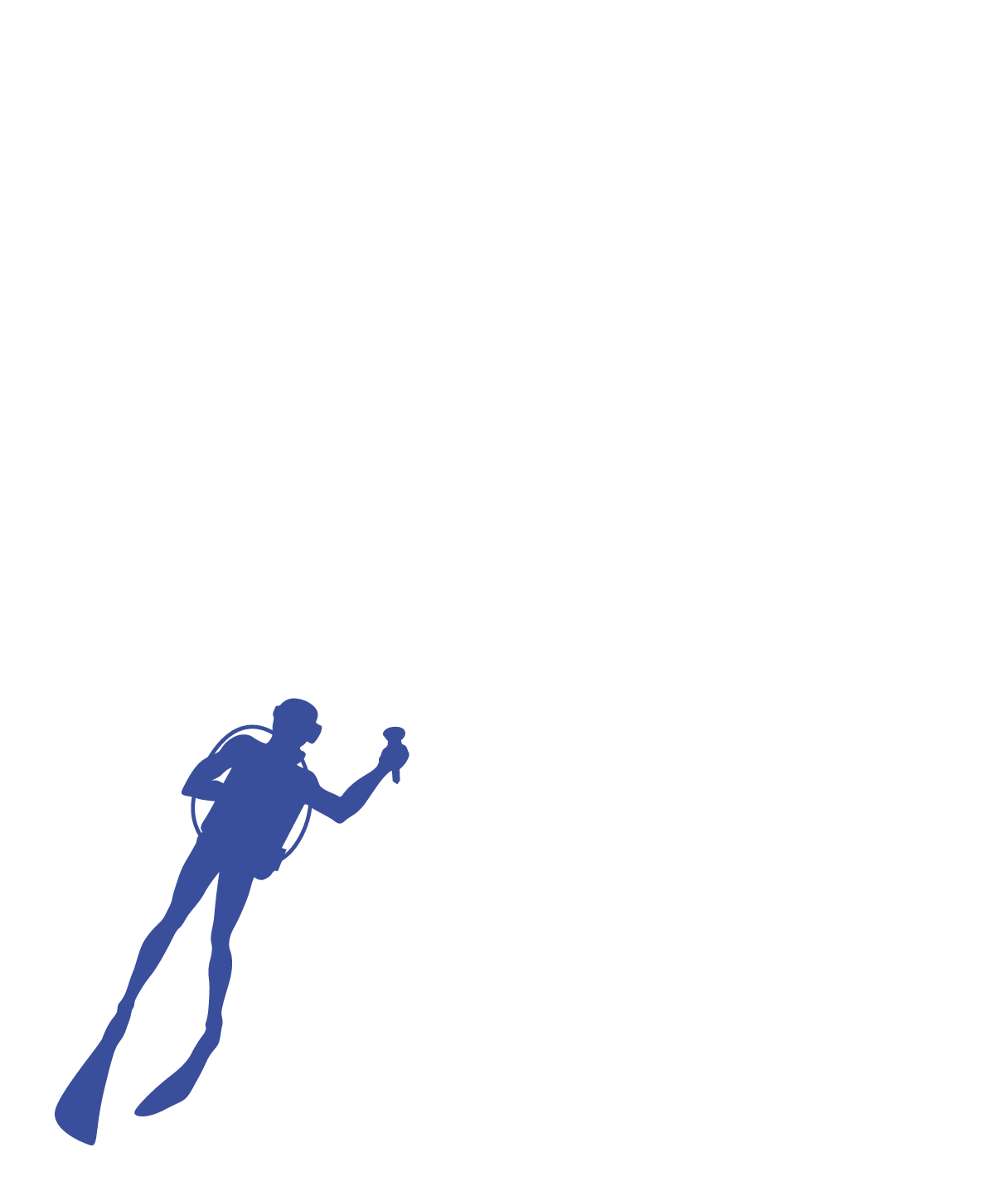 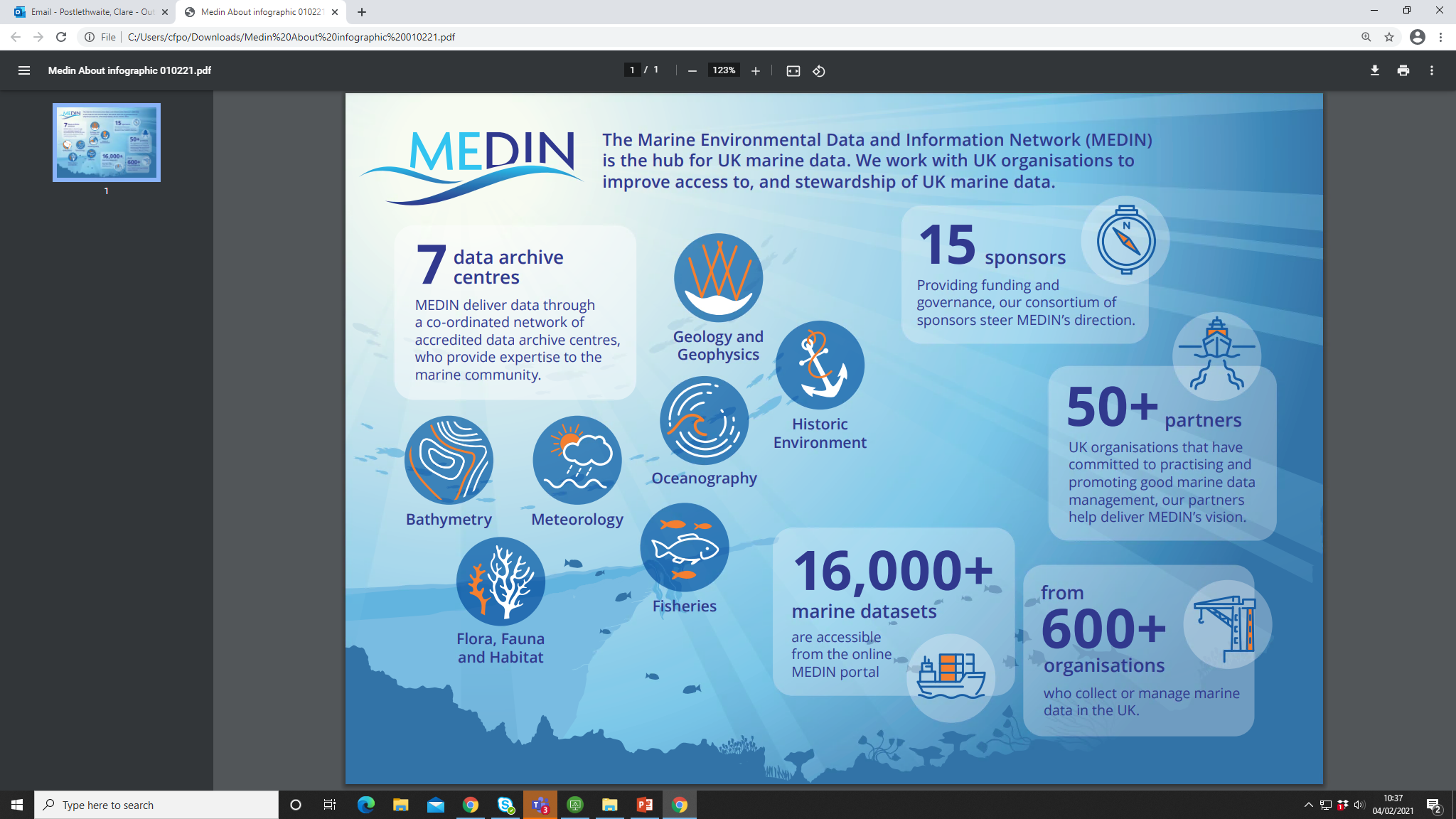 ‘2 clicks to data’ initiative
2022
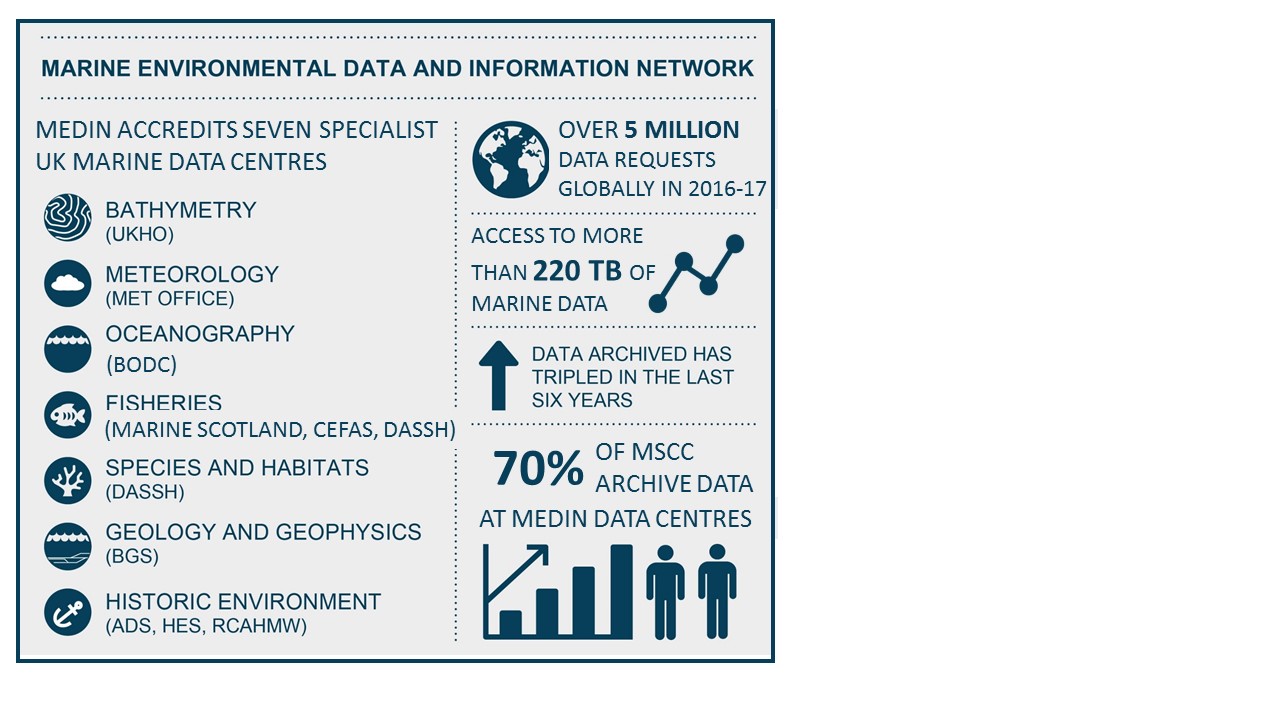 2005
2021
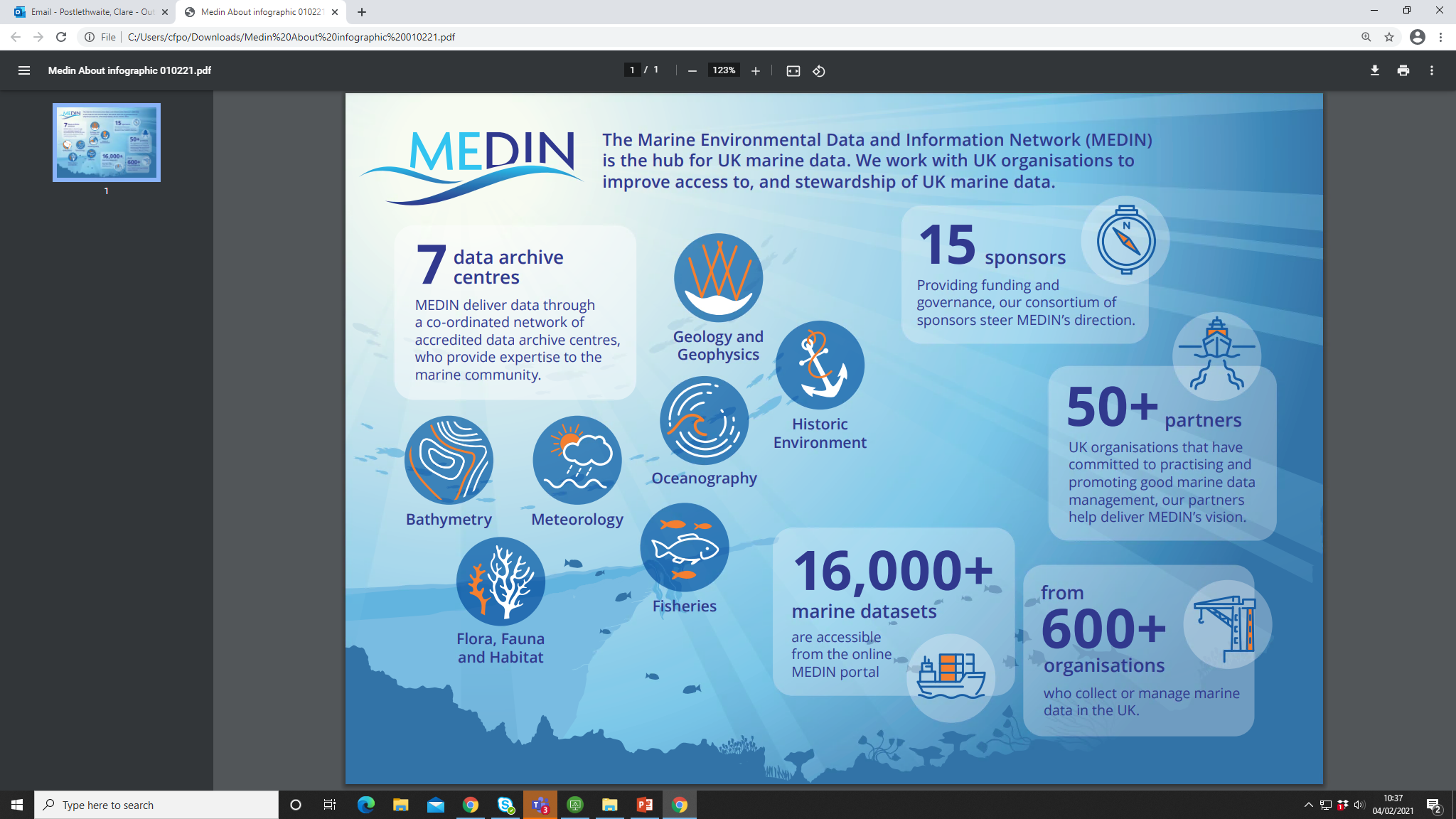 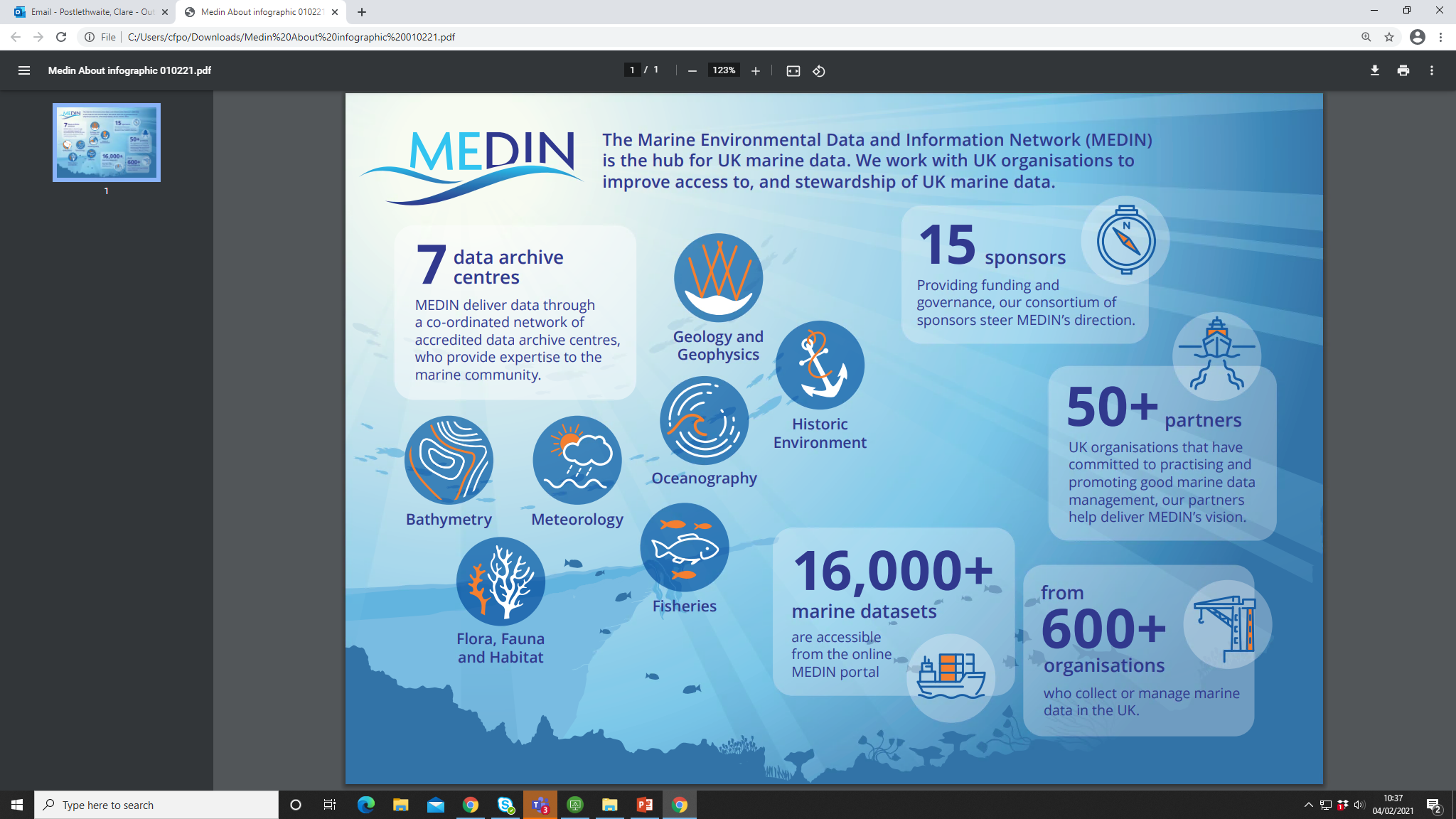 2008
2009
2014
2023
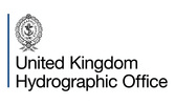 2012
2011
2010
2019
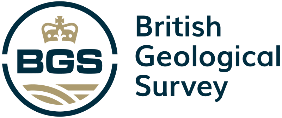 2020
2017
2013
2016
2018
2015
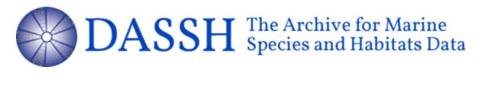 MEDIN precursor established
Training workshops moved online
MEDIN DAC network expanded
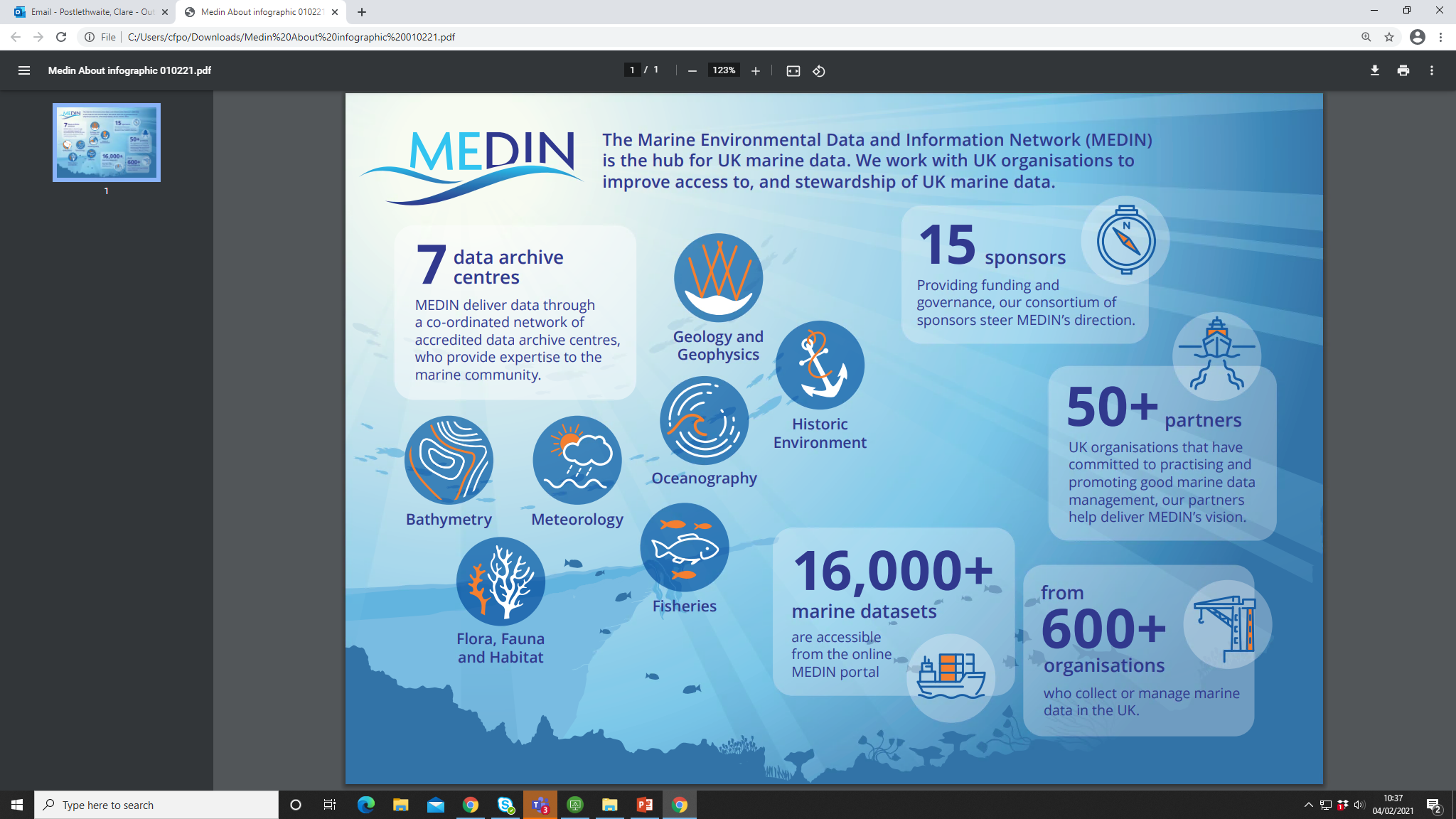 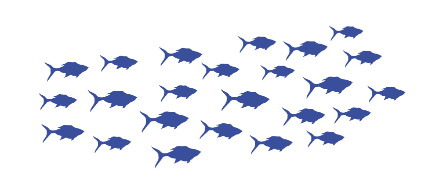 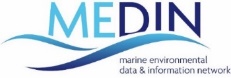 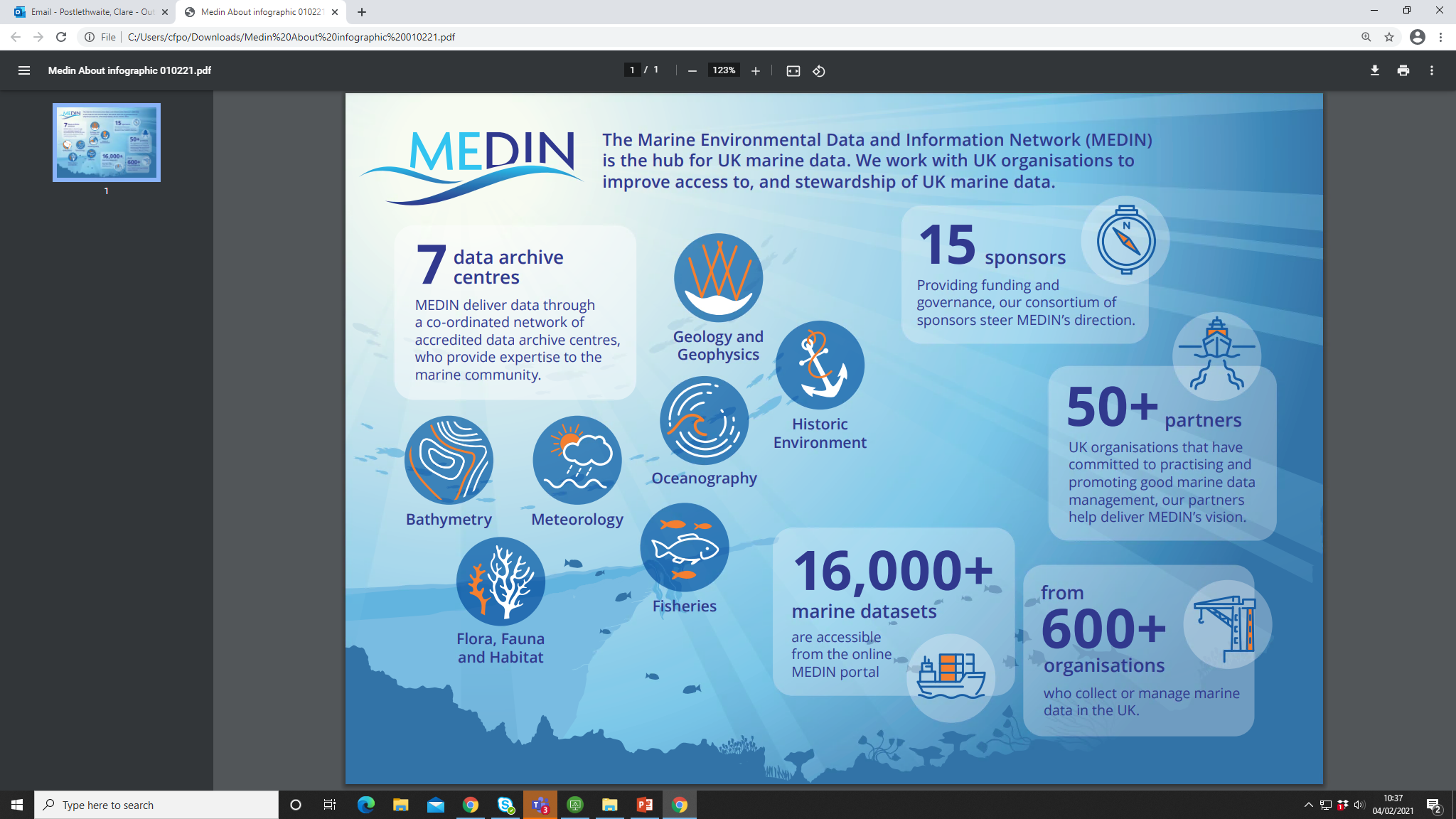 MEDIN DAC network established
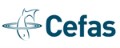 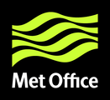 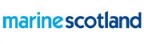 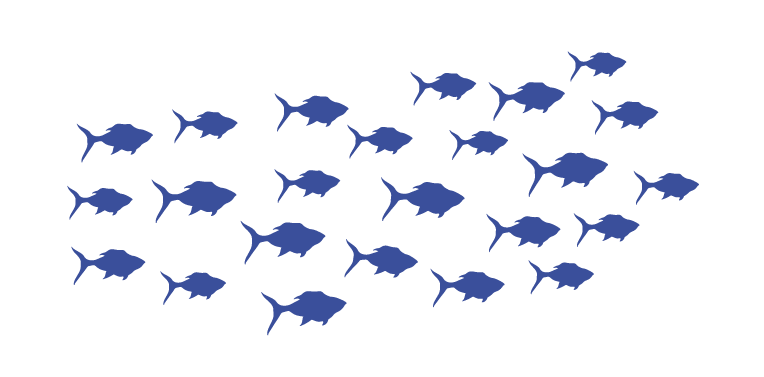 MEDIN portal redeveloped
Benefit to cost ratio estimated at 8:1
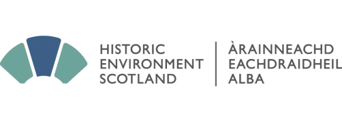 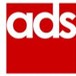 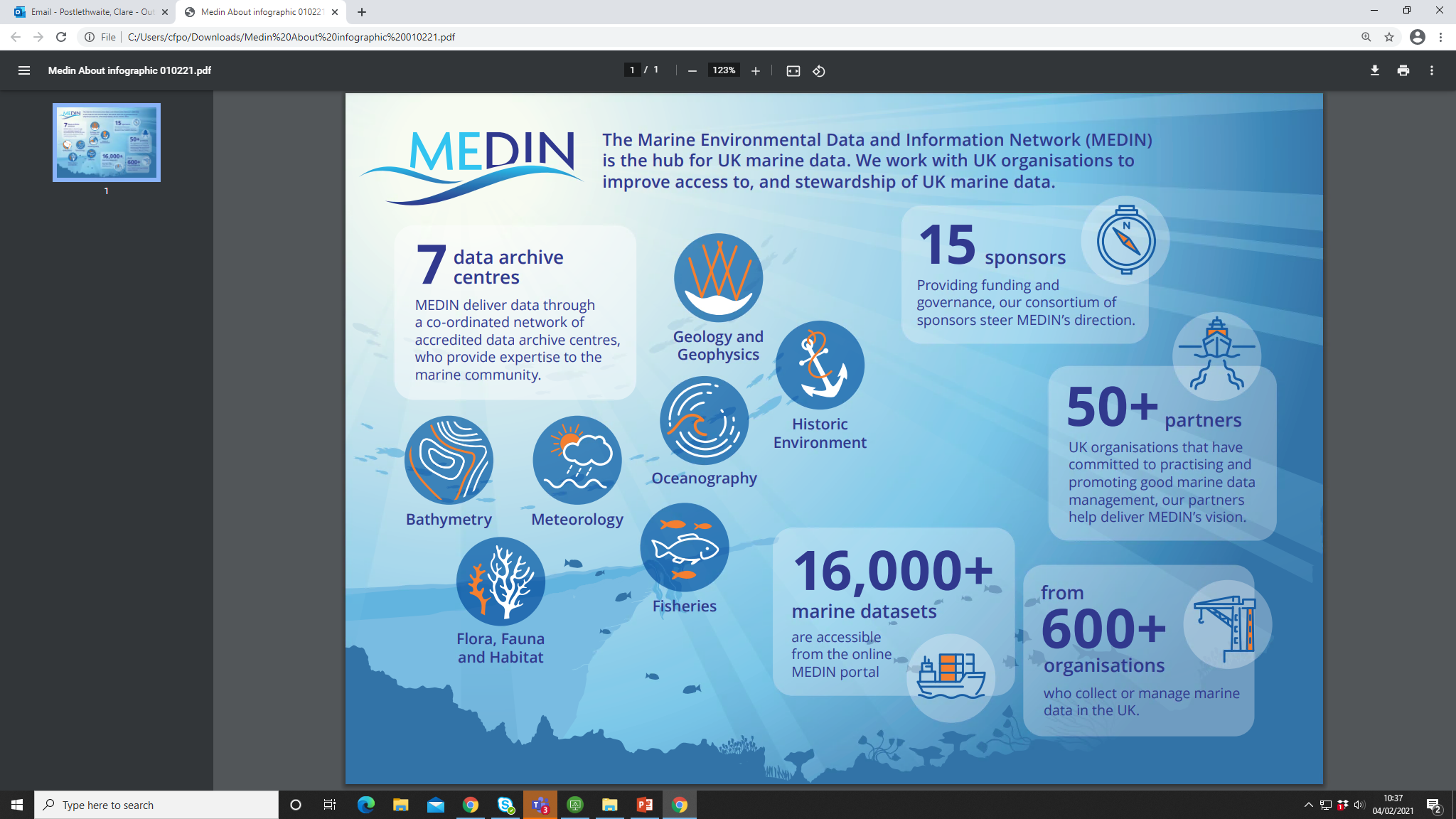 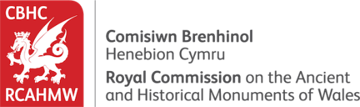 Trialled new API standard, a global first
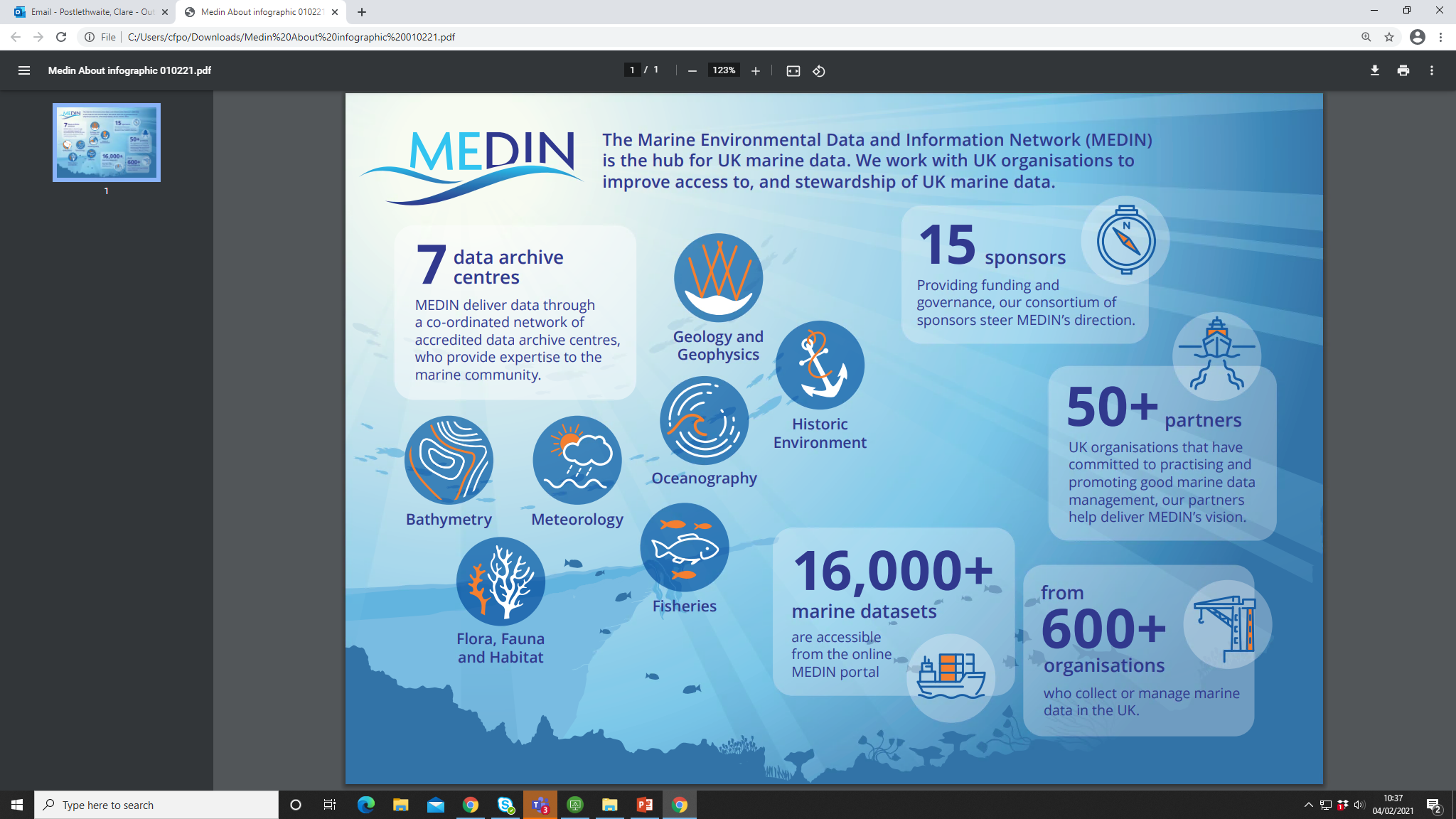 UKDMOS launched
With thanks and acknowledgement to all the sponsors and partners helping to deliver MEDIN’s vision.
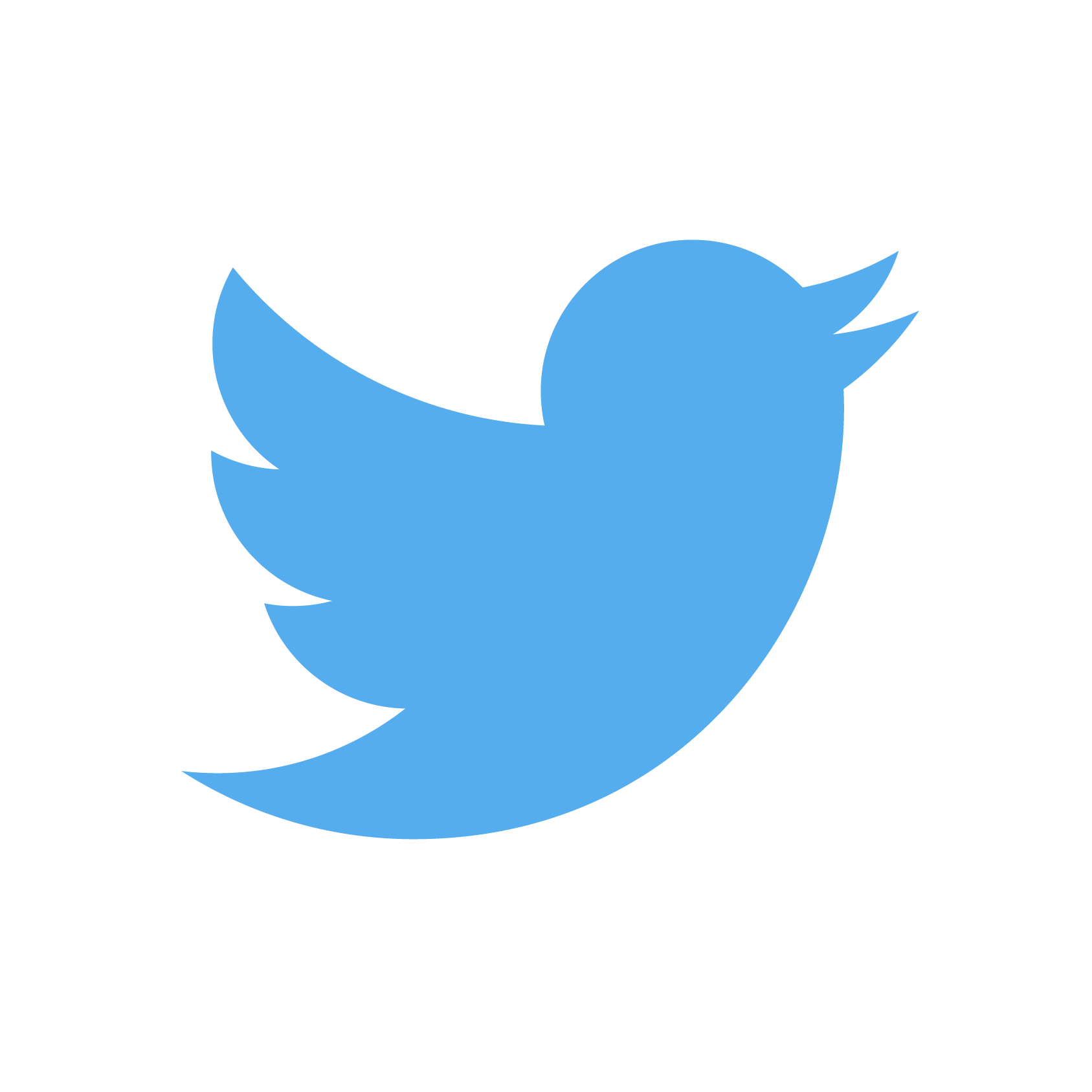 @MEDIN_marine
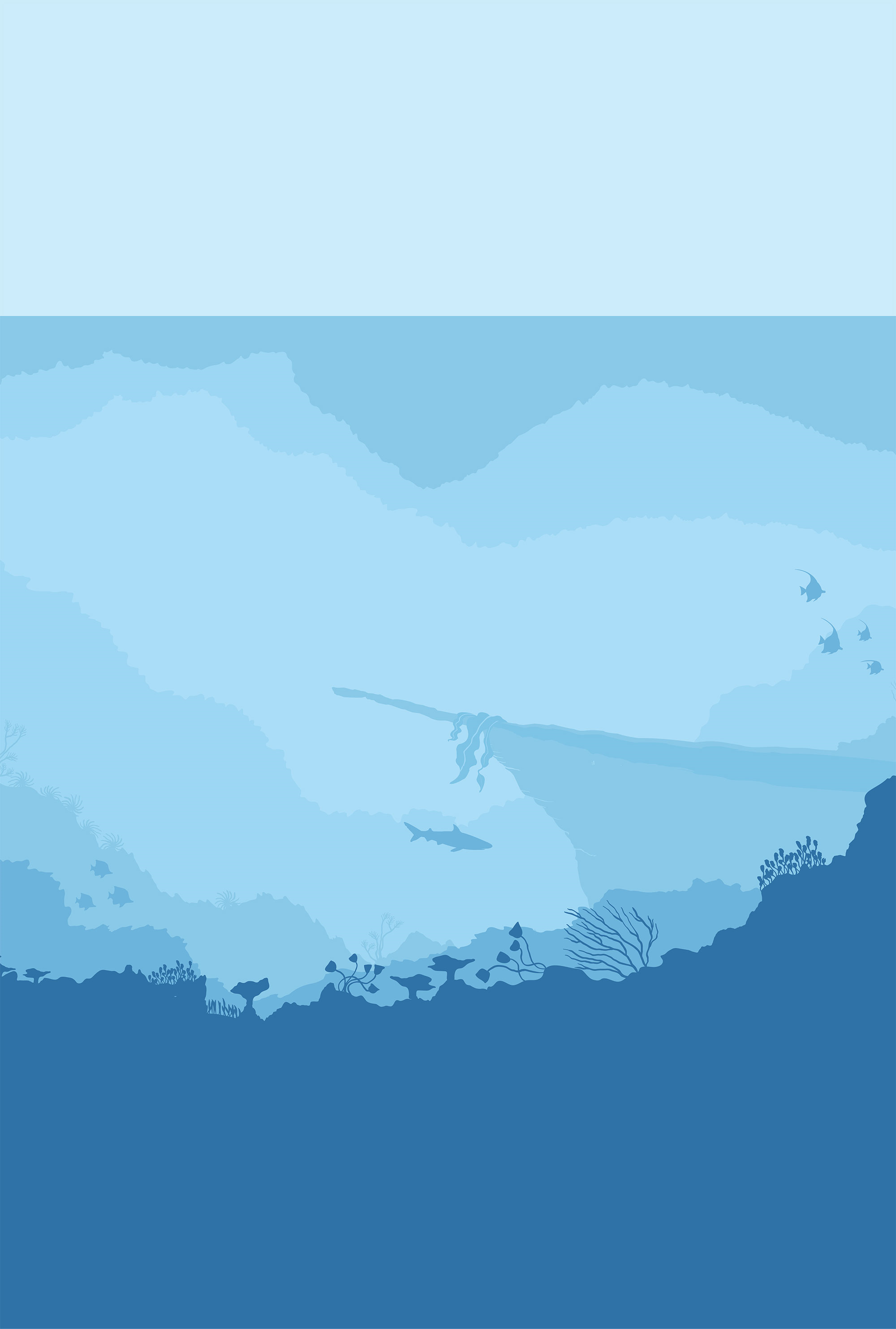 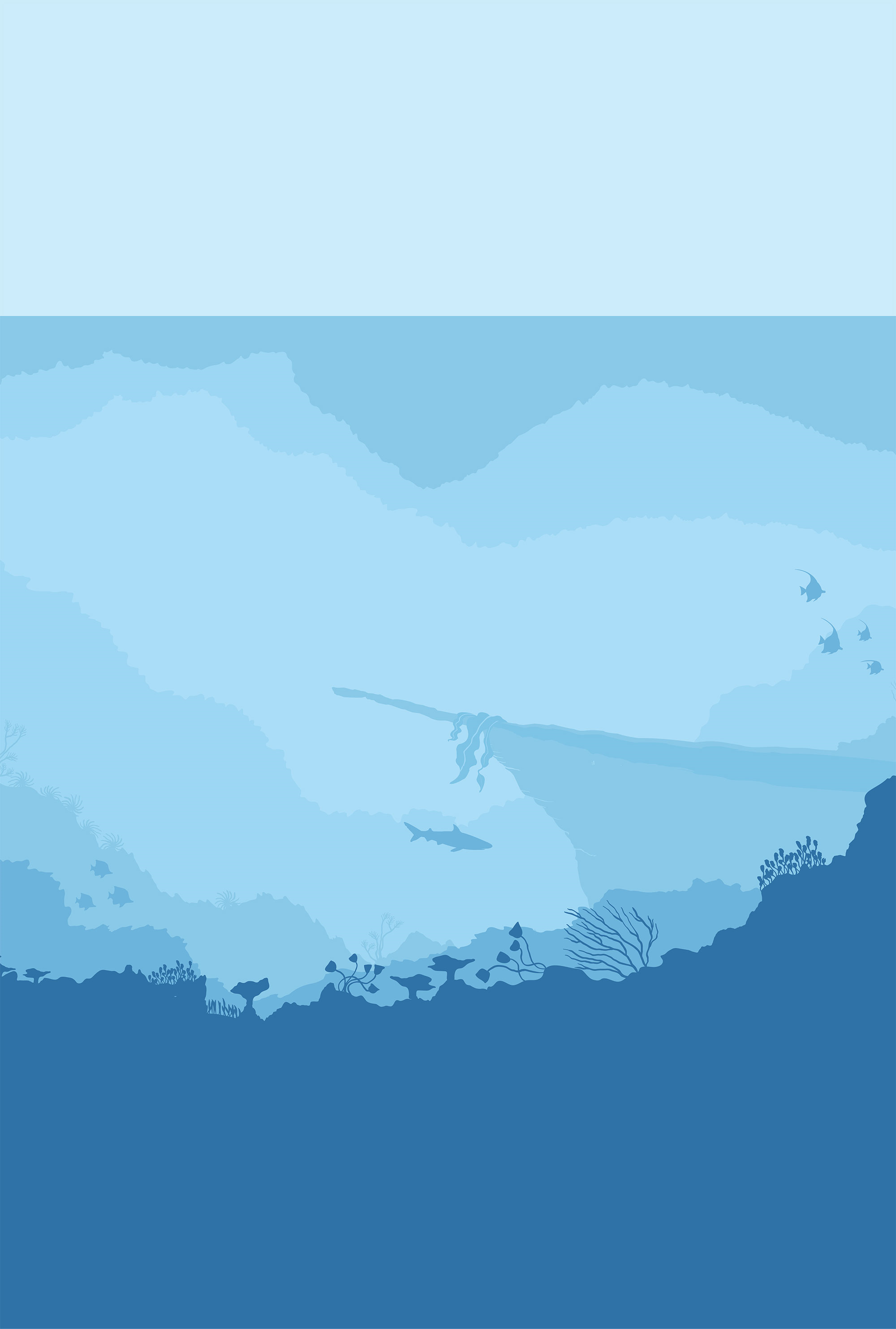 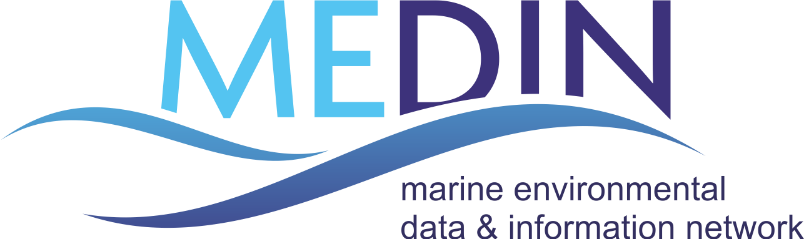 Marine Gazetteer republished
MEDIN established
First data guideline published
Review of access to industry data
Metadata standard published
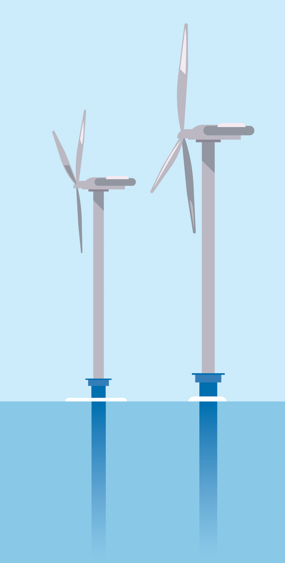 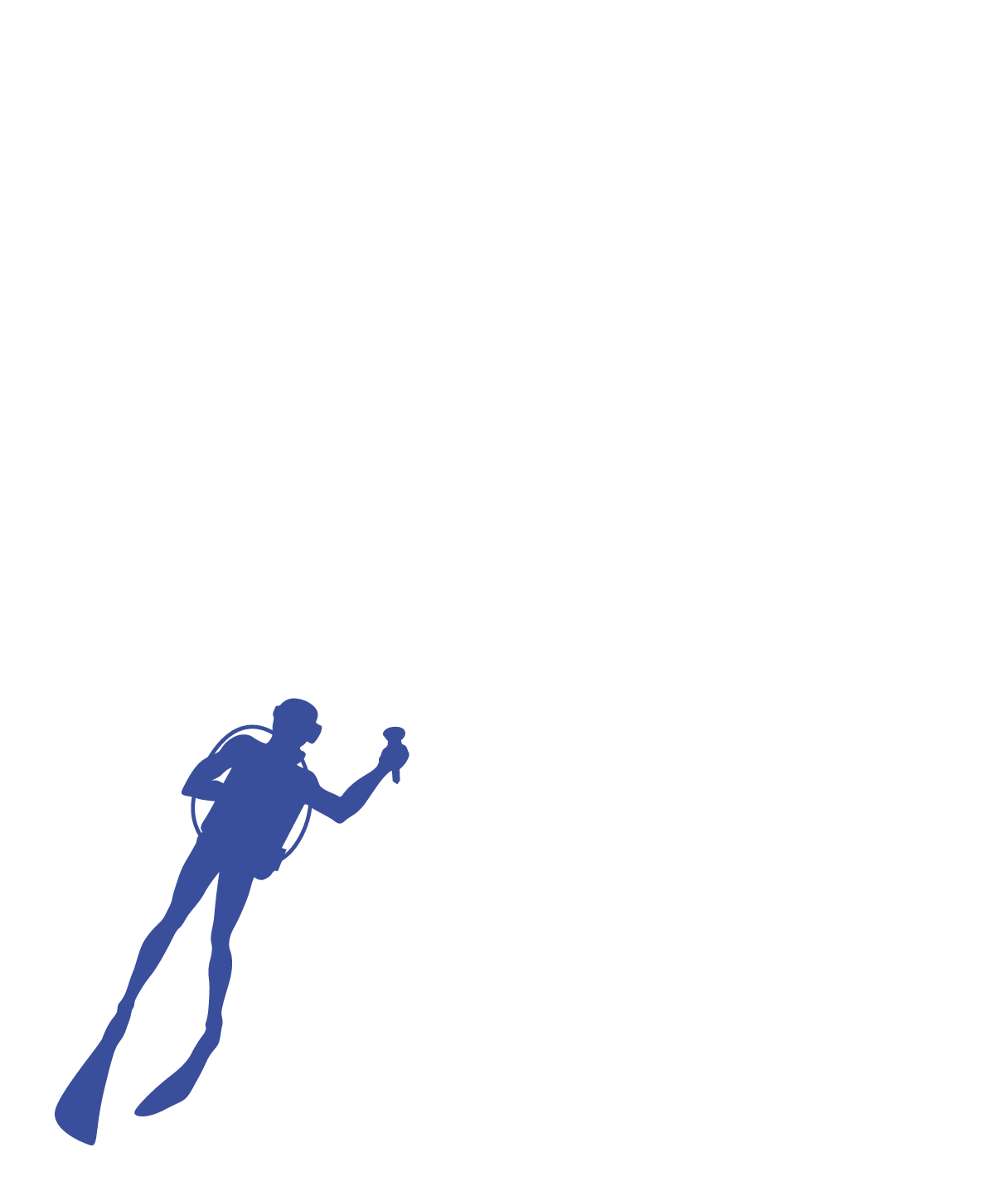 ‘2 clicks to data’ initiative
2022
2005
2021
2008
2020
2009
2014
2023
2012
2011
2019
2010
2017
2013
2016
2018
2015
Trialled new API standard, a global first
MEDIN precursor established
MEDIN DAC network expanded
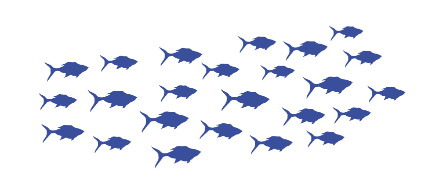 Training workshops moved online
MEDIN DAC network established
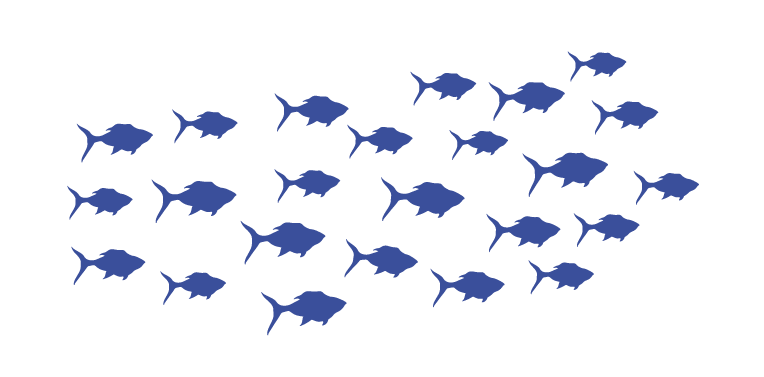 MEDIN portal redeveloped
Benefit to cost ratio estimated at 8:1
MEDIN portal launched
Value chains in public marine data
UKDMOS launched
With thanks and acknowledgement to all the sponsors and partners helping to deliver MEDIN’s vision.
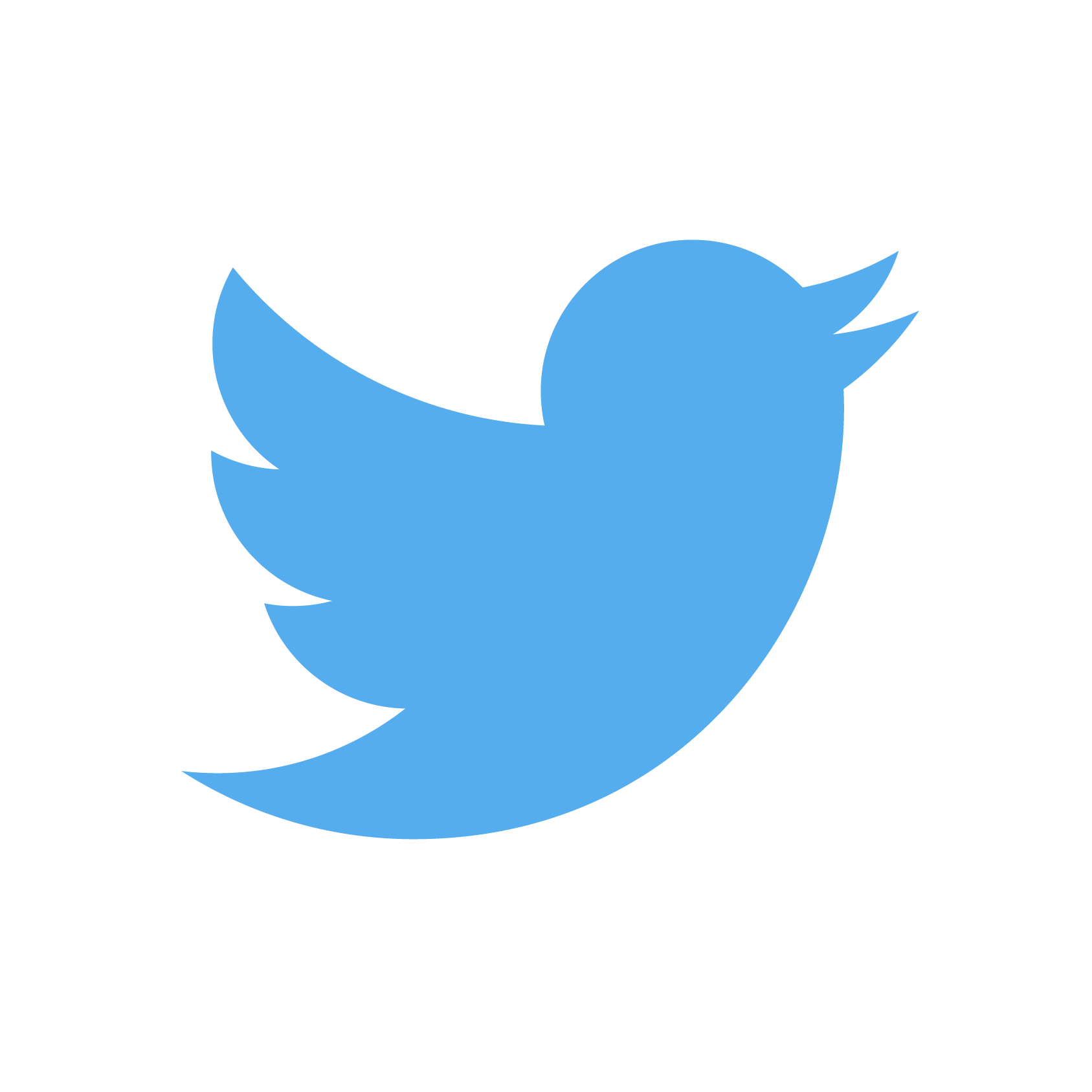 @MEDIN_marine
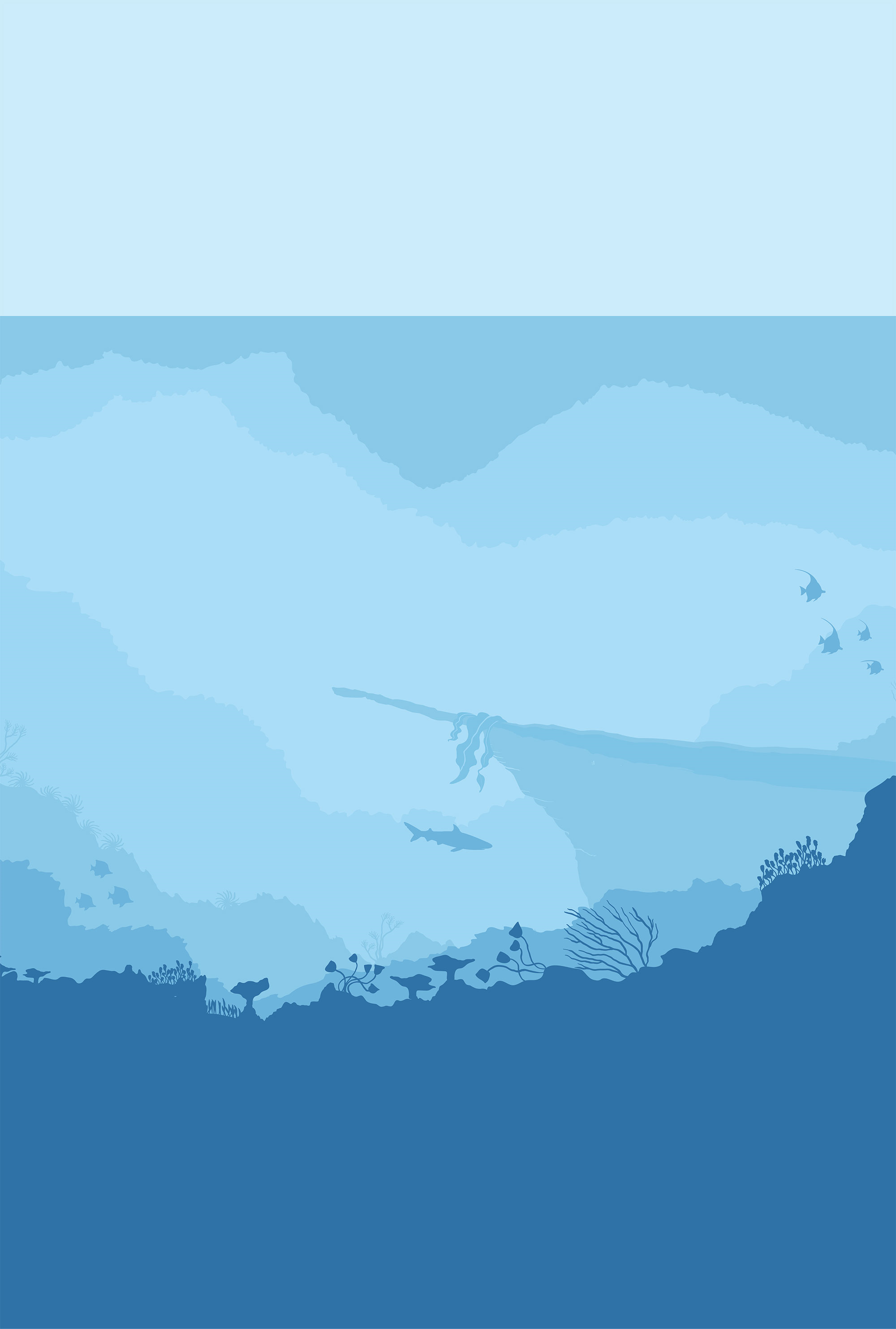 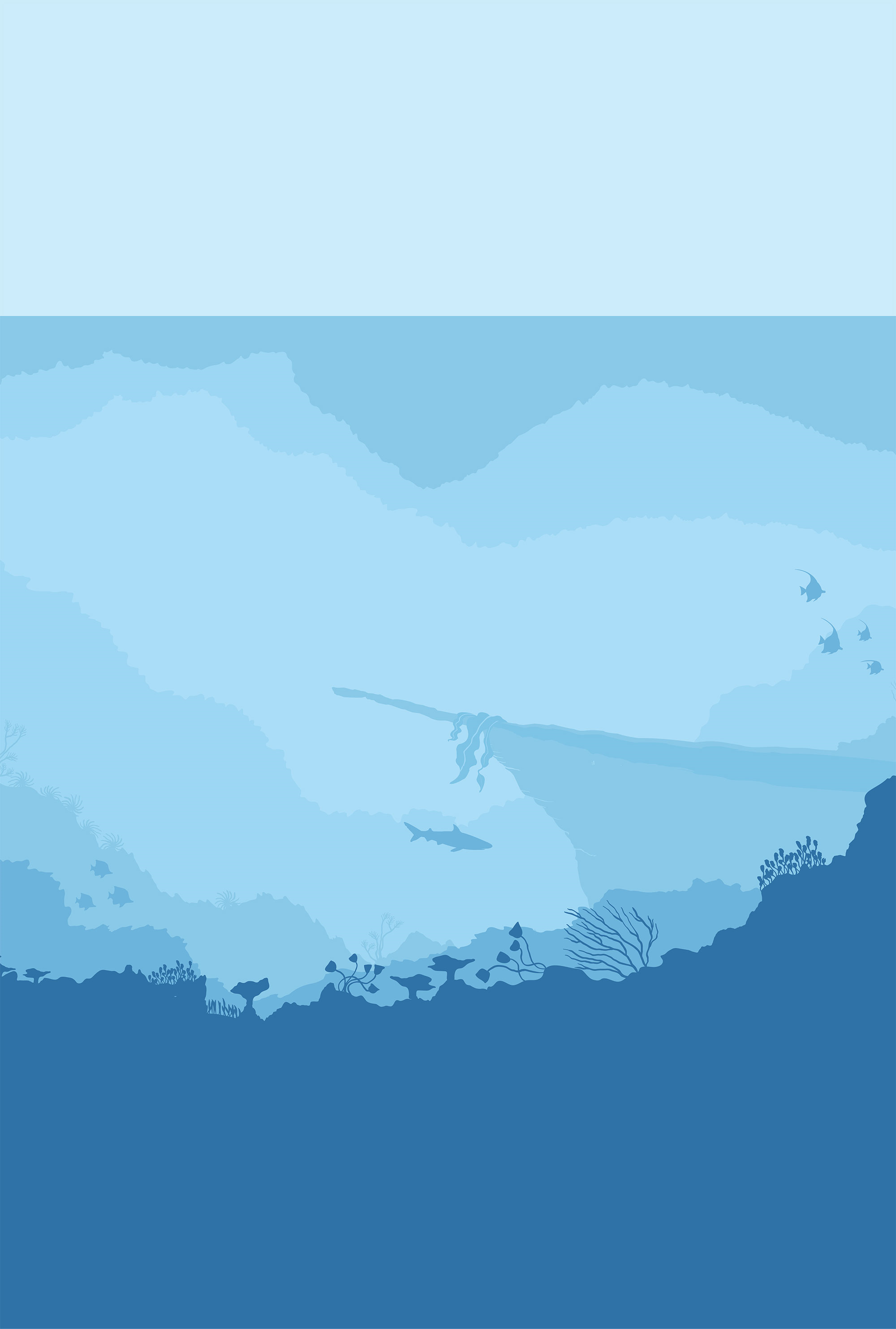 Marine Gazetteer republished
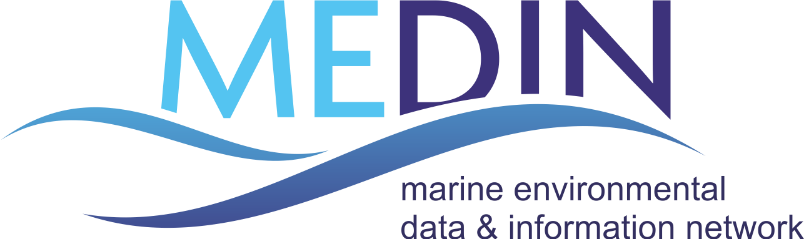 MEDIN established
2009
MEDIN discovery metadata standard first published
as a standardised way to describe UK marine geospatial data that complies with national and international standards such as GEMINI, INSPIRE and ISO. 

	







We are currently exploring expanding the MEDIN standard to include non-spatial data.
First data guideline published
Review of access to industry data
Metadata standard published
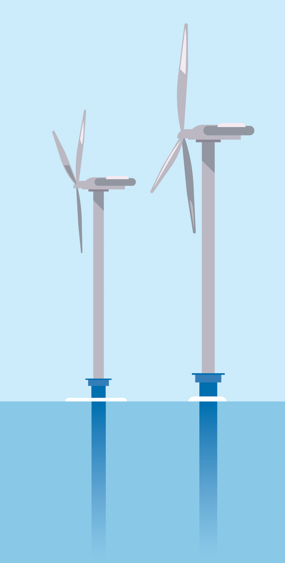 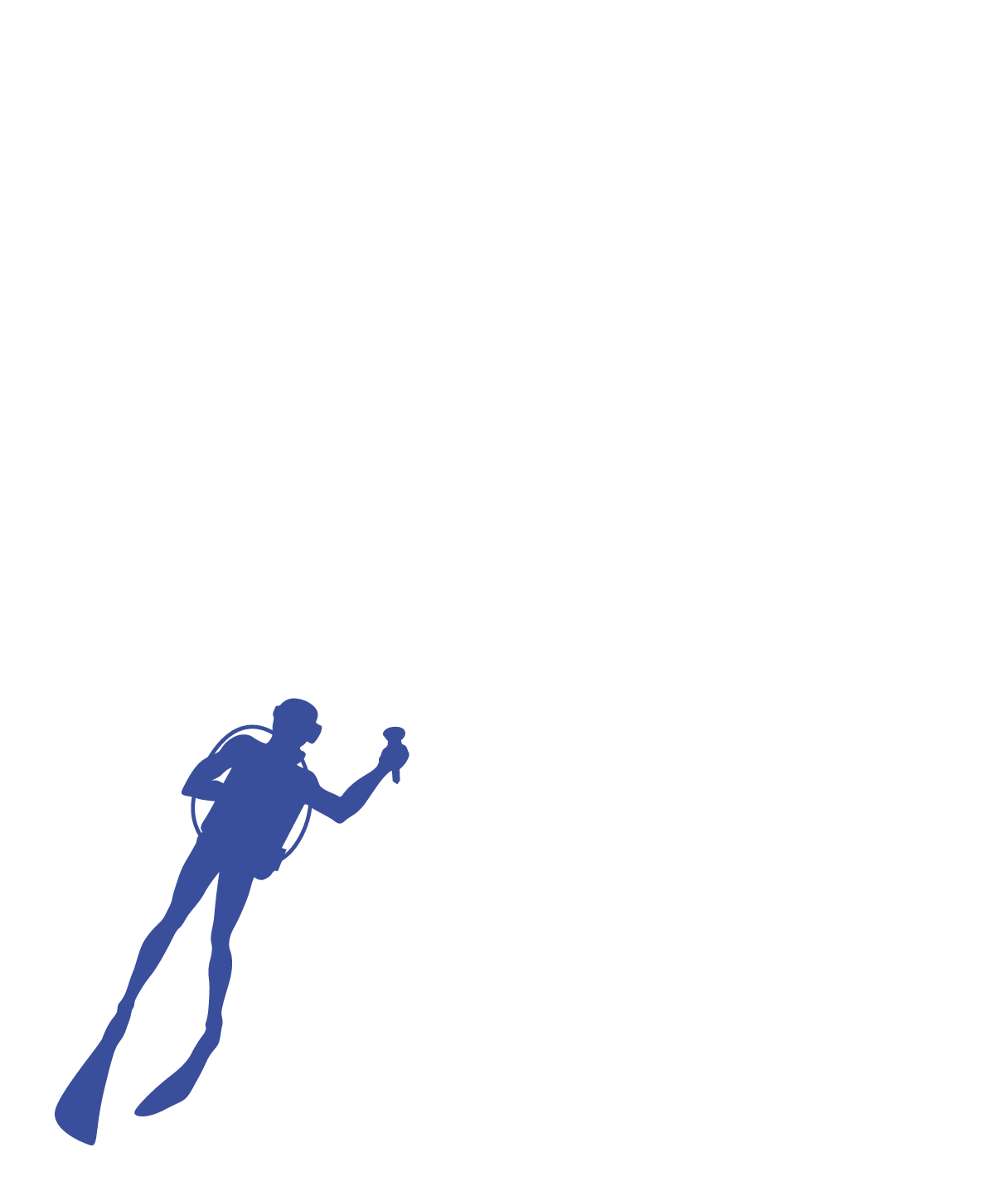 ‘2 clicks to data’ initiative
2022
2005
2021
2008
2009
2014
2023
2012
2011
2010
2019
2020
2017
2013
2016
2018
2015
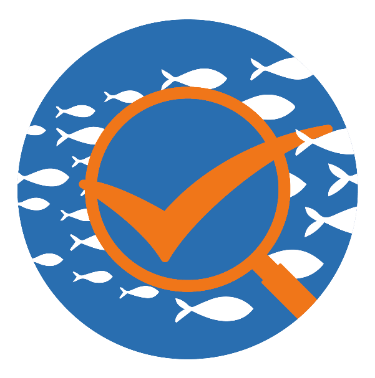 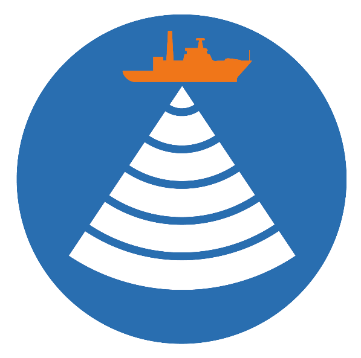 New iterations released over the years based on marine user needs and changes to national and international standards. 

Latest version published in 2022

MEDIN provides a range of tools to produce metadata that complies with the standard.
MEDIN precursor established
Training workshops moved online
MEDIN DAC network expanded
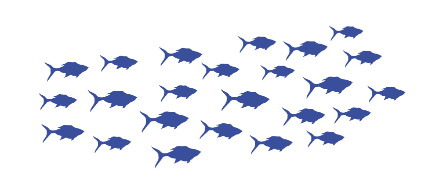 MEDIN DAC network established
Controlled vocabularies
Standard
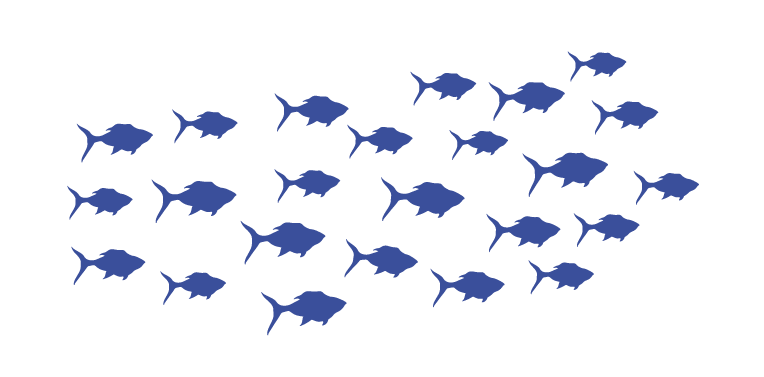 MEDIN portal redeveloped
Benefit to cost ratio estimated at 8:1
Trialled new API standard, a global first
UKDMOS launched
With thanks and acknowledgement to all the sponsors and partners helping to deliver MEDIN’s vision.
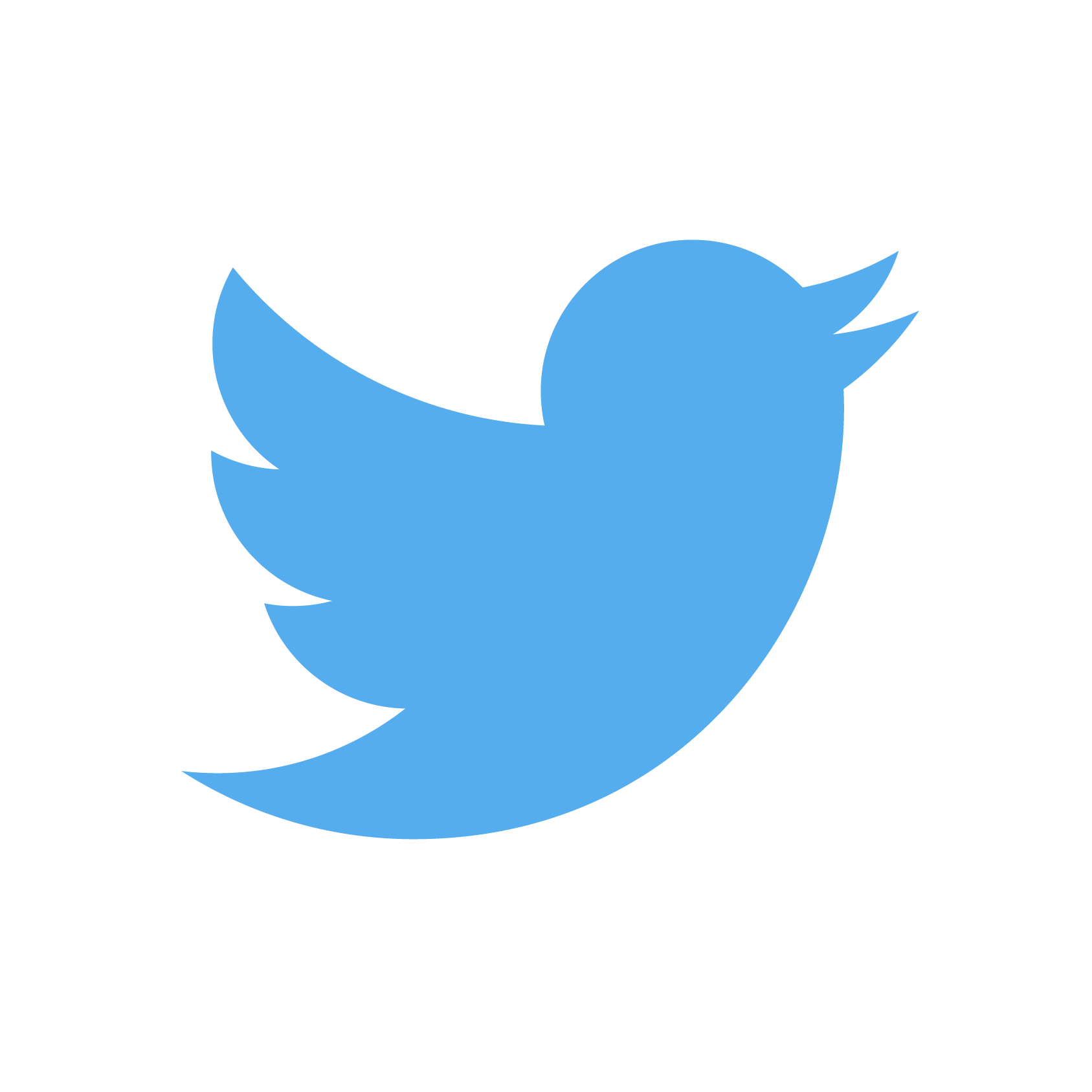 @MEDIN_marine
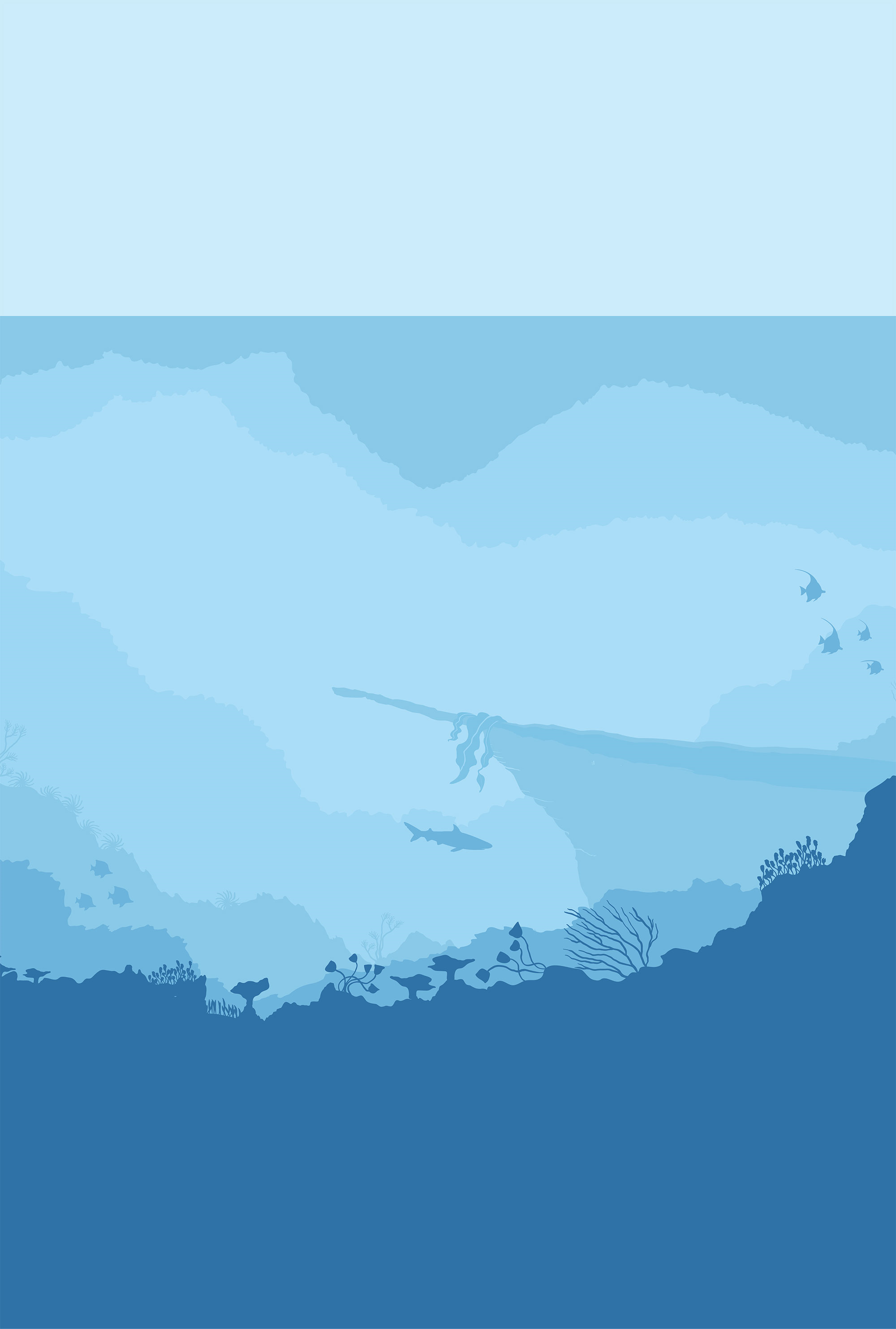 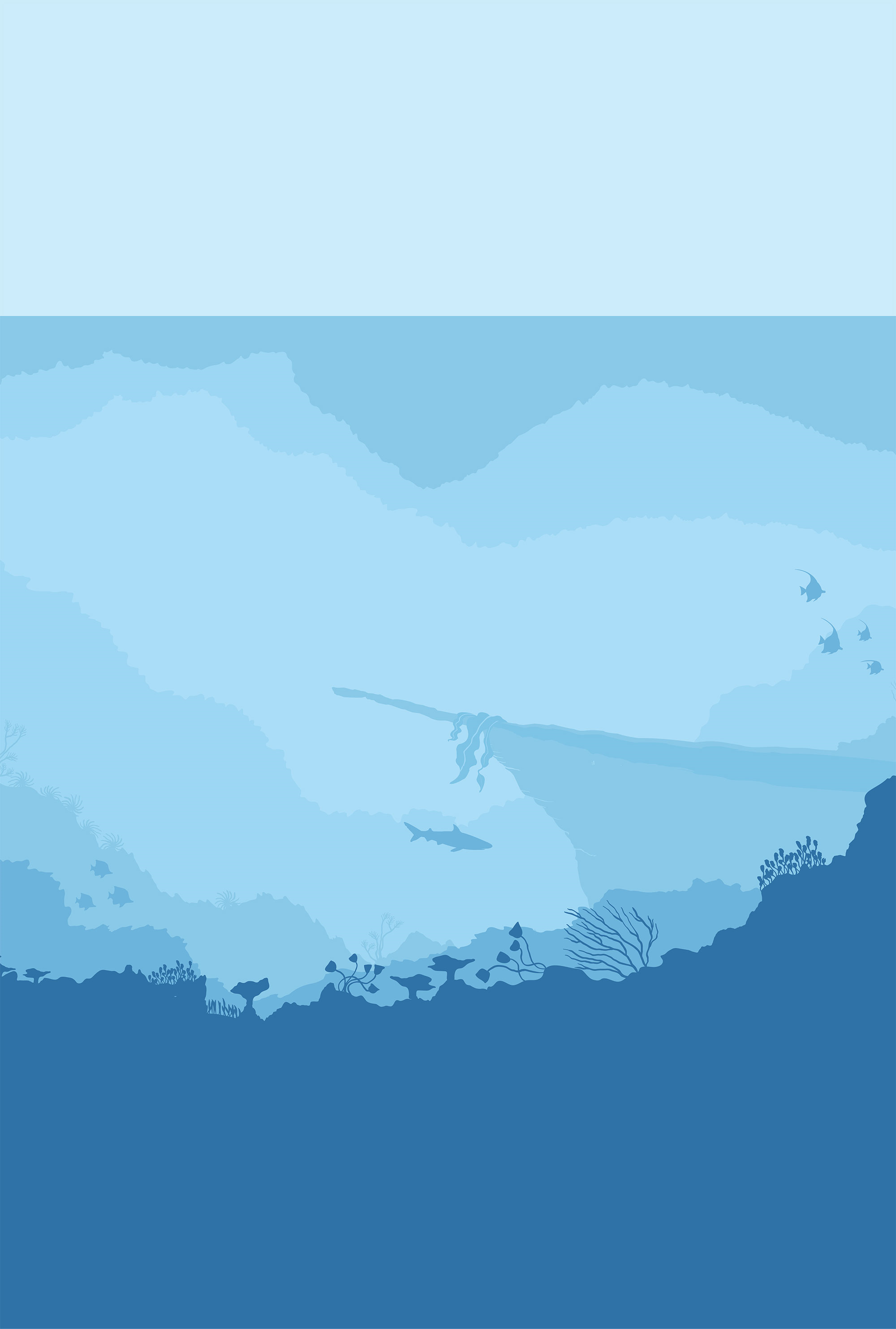 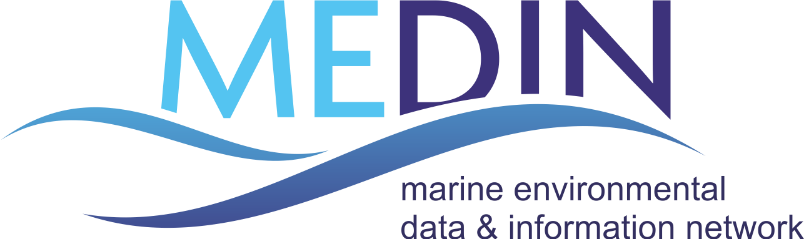 Marine Gazetteer republished
MEDIN established
First data guideline published
Review of access to industry data
Metadata standard published
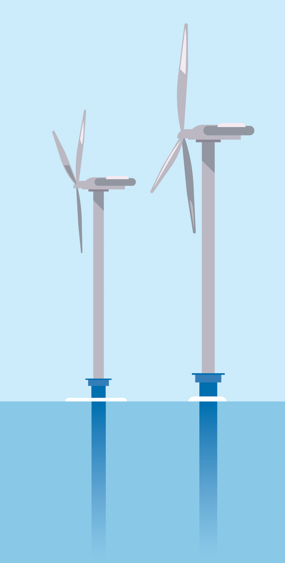 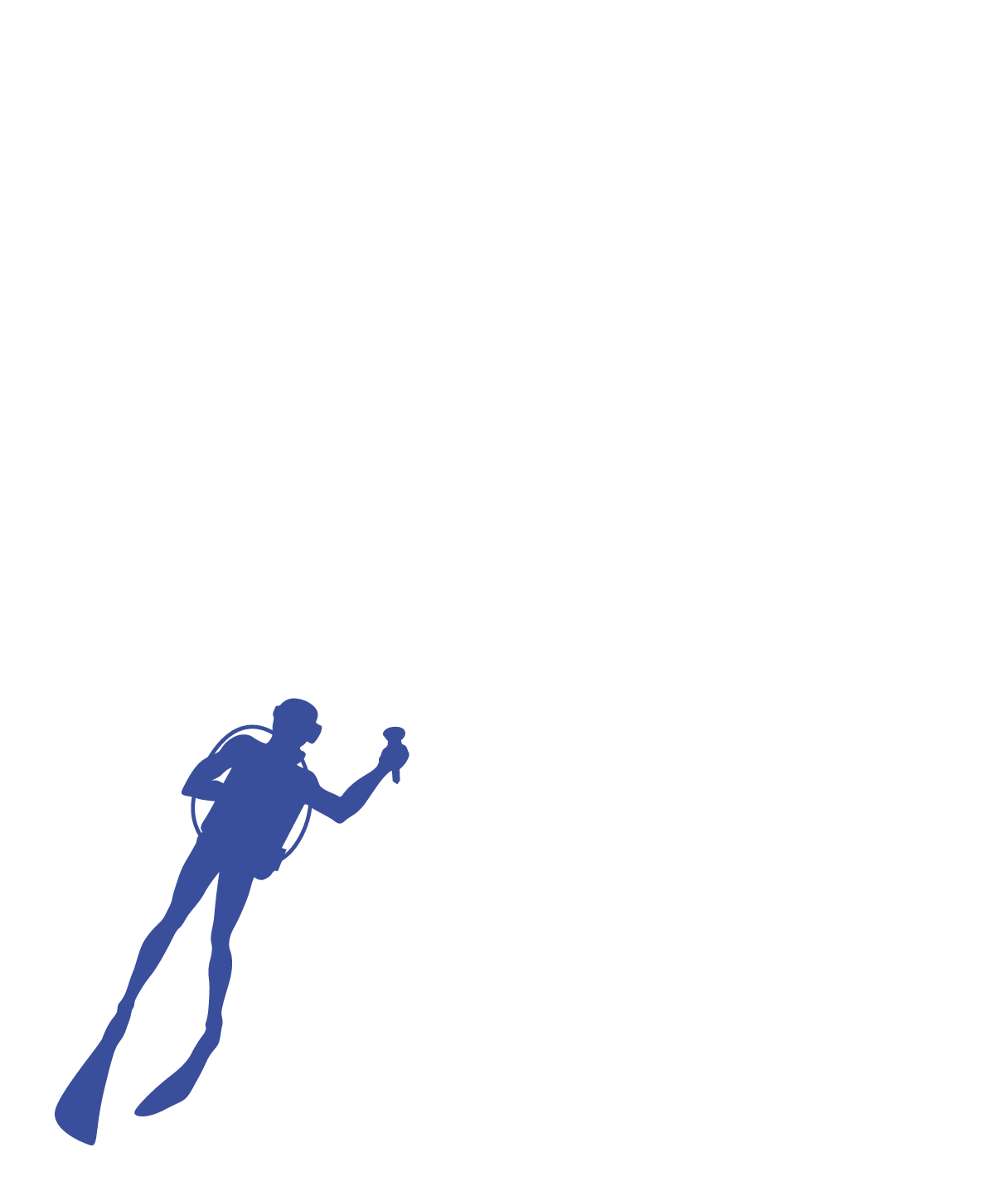 ‘2 clicks to data’ initiative
2022
1995
2021
2008
2020
2009
2014
2023
2012
2011
2019
2010
2017
2013
2016
2018
2015
Trialled new API standard, a global first
MEDIN precursor established
MEDIN DAC network expanded
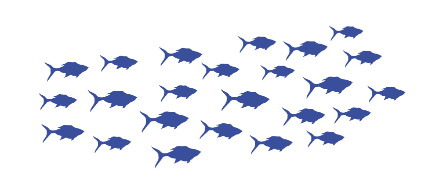 Training workshops moved online
MEDIN DAC network established
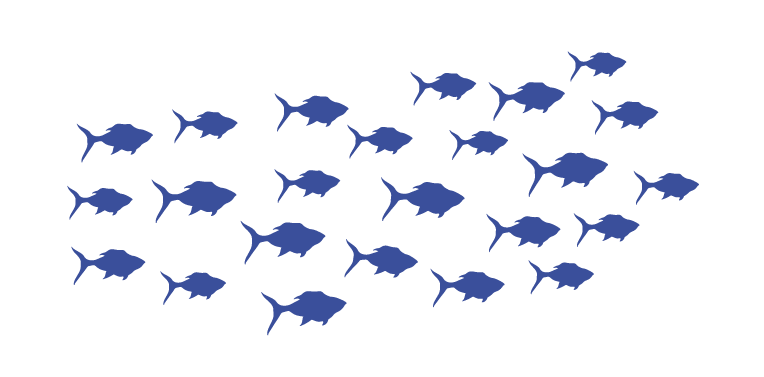 MEDIN portal redeveloped
Benefit to cost ratio estimated at 8:1
MEDIN portal launched
Value chains in public marine data
UKDMOS launched
With thanks and acknowledgement to all the sponsors and partners helping to deliver MEDIN’s vision.
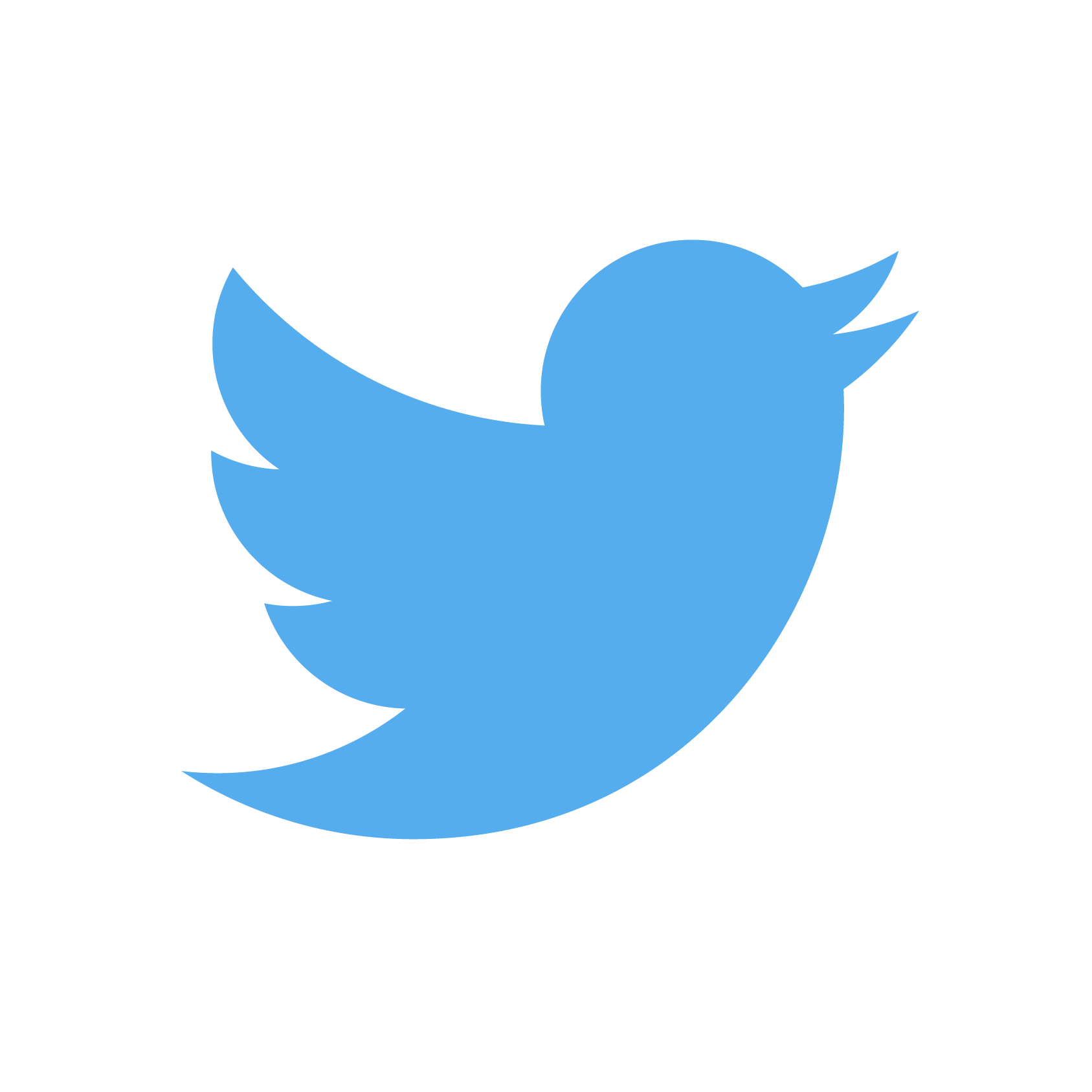 @MEDIN_marine
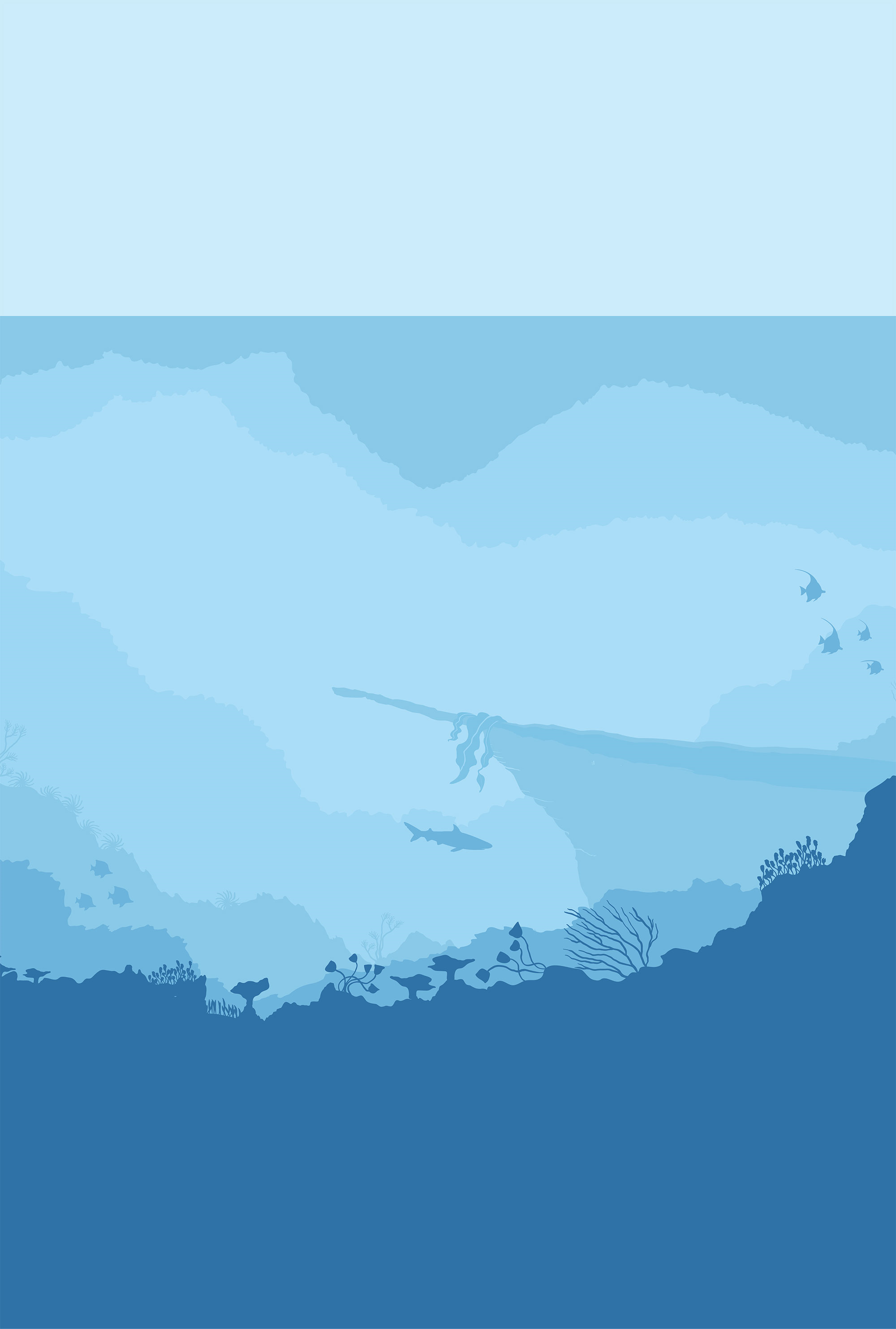 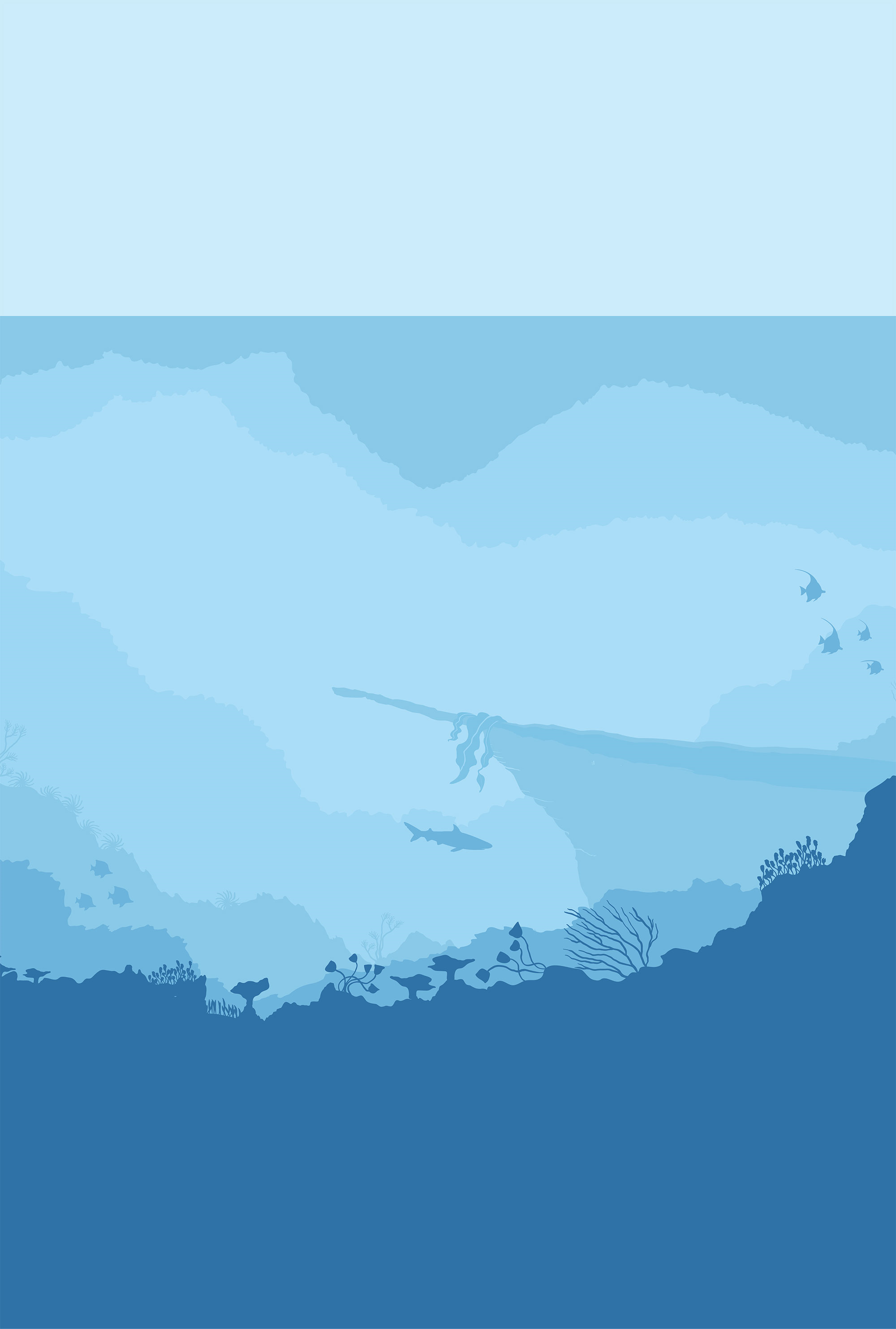 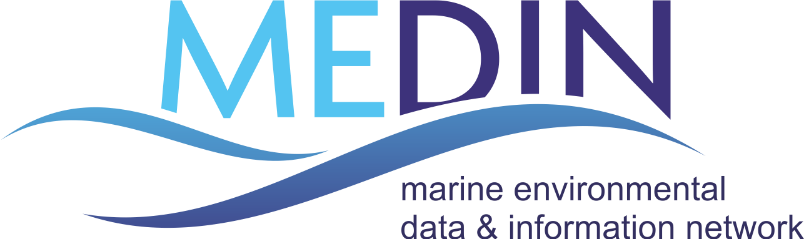 Marine Gazetteer republished
MEDIN established
2010
MEDIN portal launched
as a single place to find UK marine data. 
Originally holding 800 datasets, you can now find over 17,600 datasets owned or managed by more than 600 organisations.







https://portal.medin.org.uk/portal/start.php
Our portal was redeveloped in 2017 and new iterations released over the years based on user feedback.

In 2023, we made the content available using an Application Programming Interface (API)
First data guideline published
Review of access to industry data
Metadata standard published
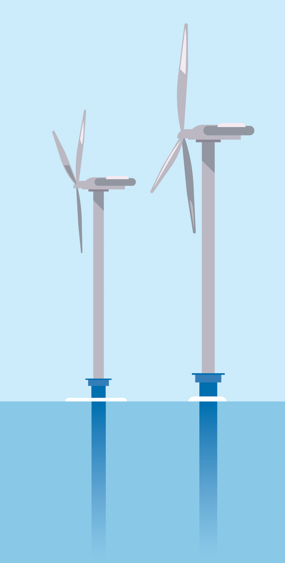 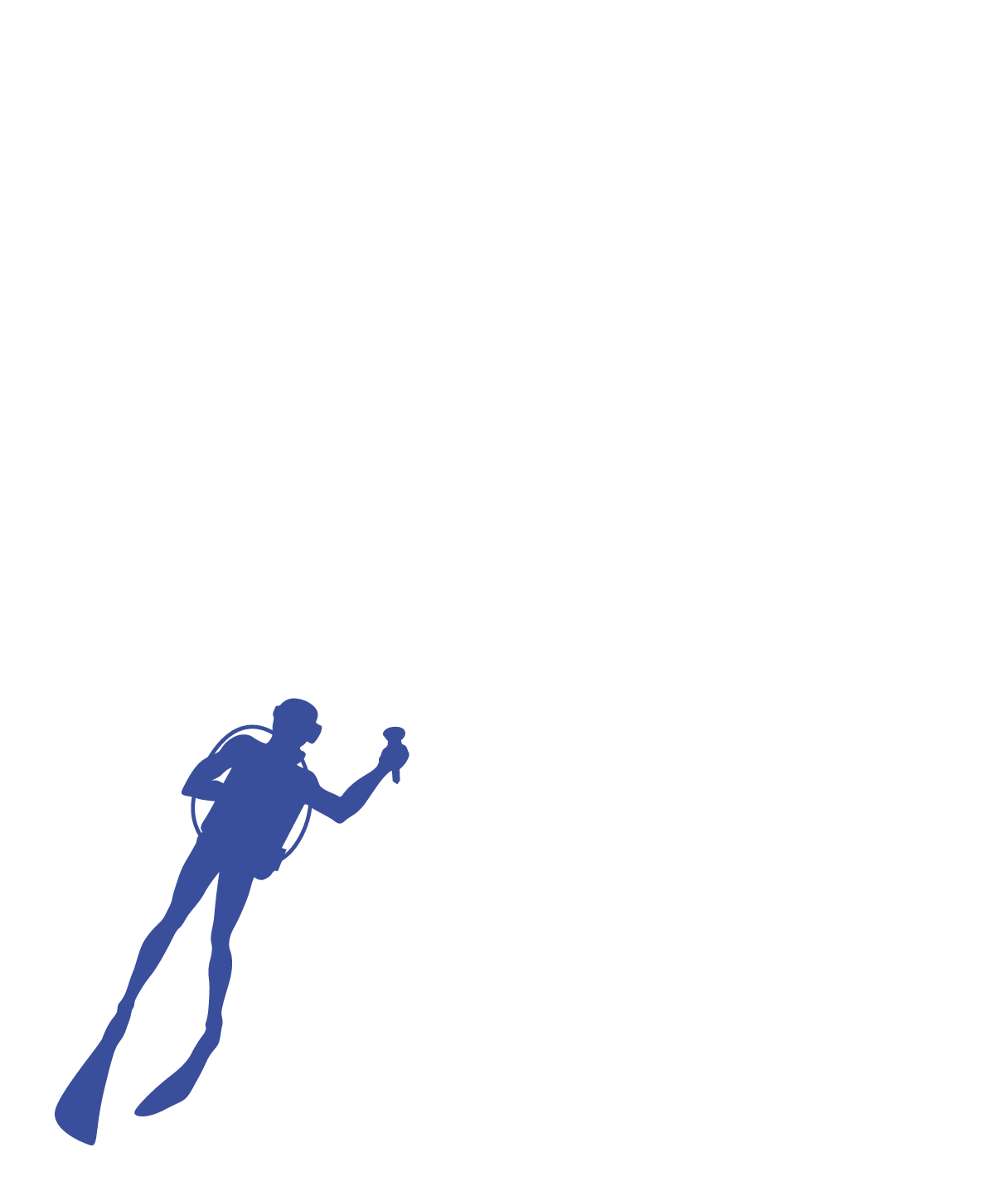 ‘2 clicks to data’ initiative
2022
1995
2021
2008
2020
2009
2014
2023
2012
2011
2019
2010
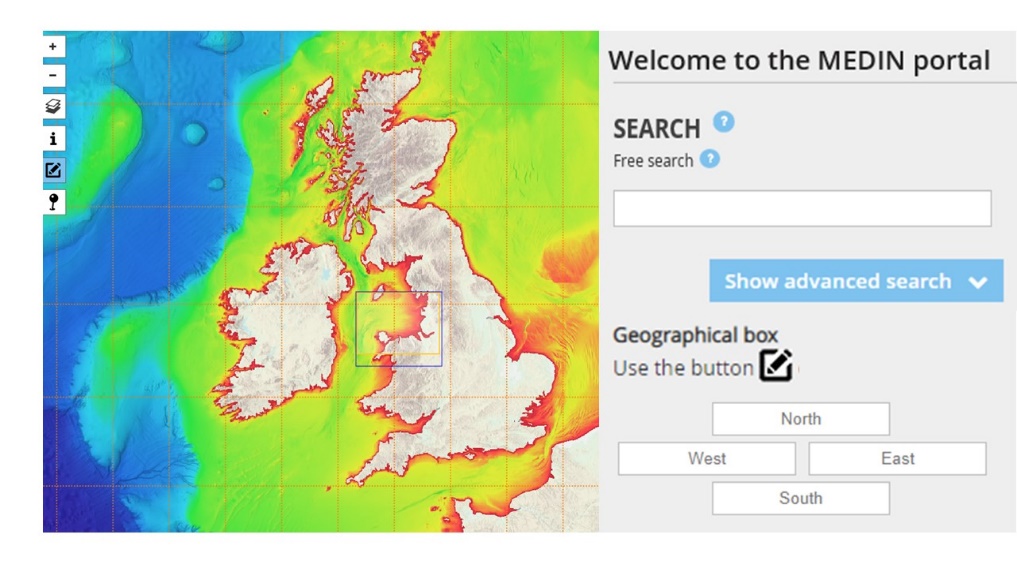 2017
2013
2016
2018
2015
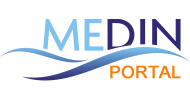 Trialled new API standard, a global first
MEDIN precursor established
MEDIN DAC network expanded
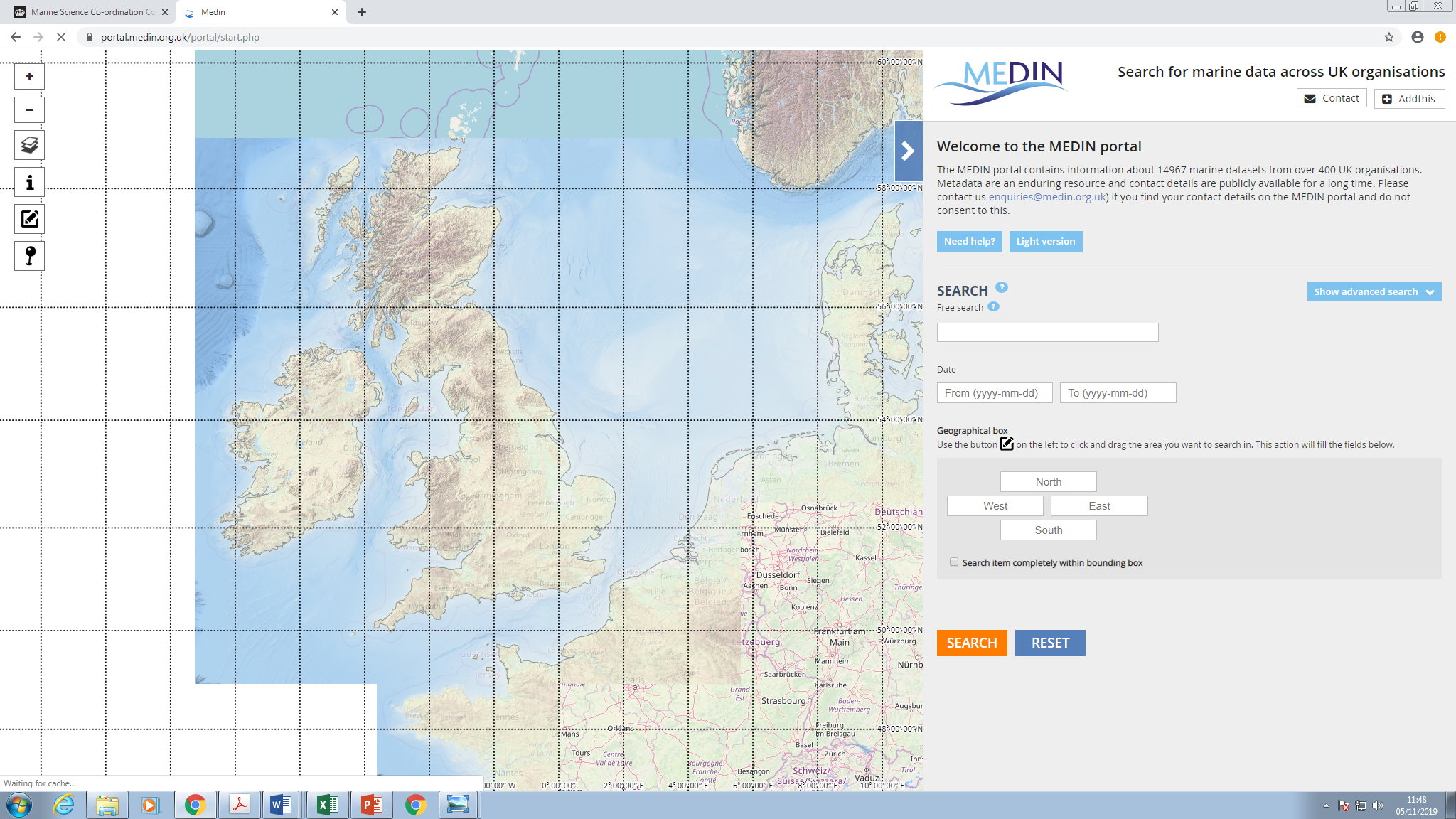 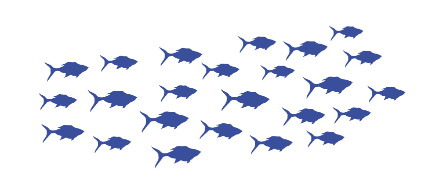 Training workshops moved online
MEDIN DAC network established
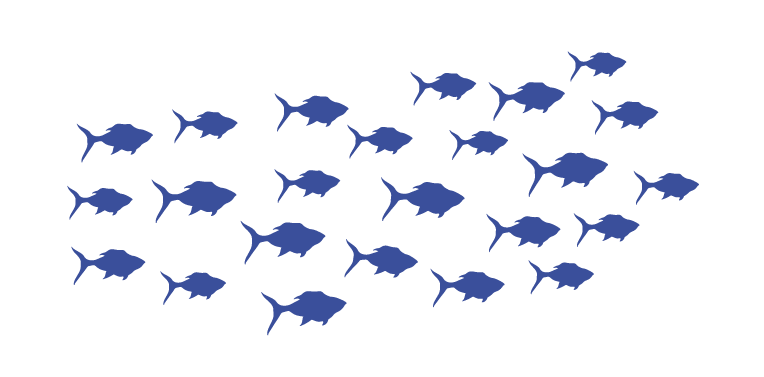 MEDIN portal redeveloped
Benefit to cost ratio estimated at 8:1
MEDIN portal launched
Value chains in public marine data
UKDMOS launched
With thanks and acknowledgement to all the sponsors and partners helping to deliver MEDIN’s vision.
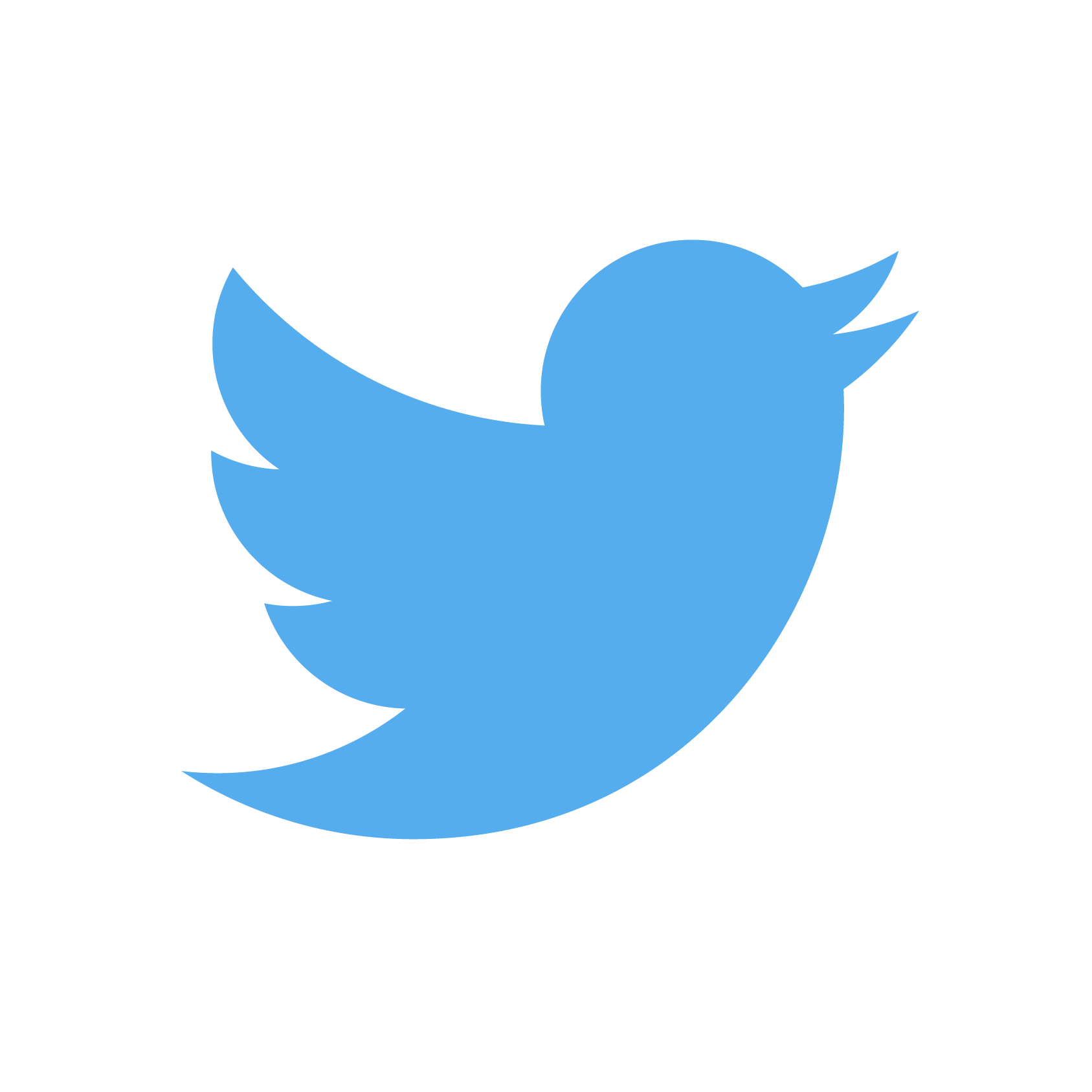 @MEDIN_marine
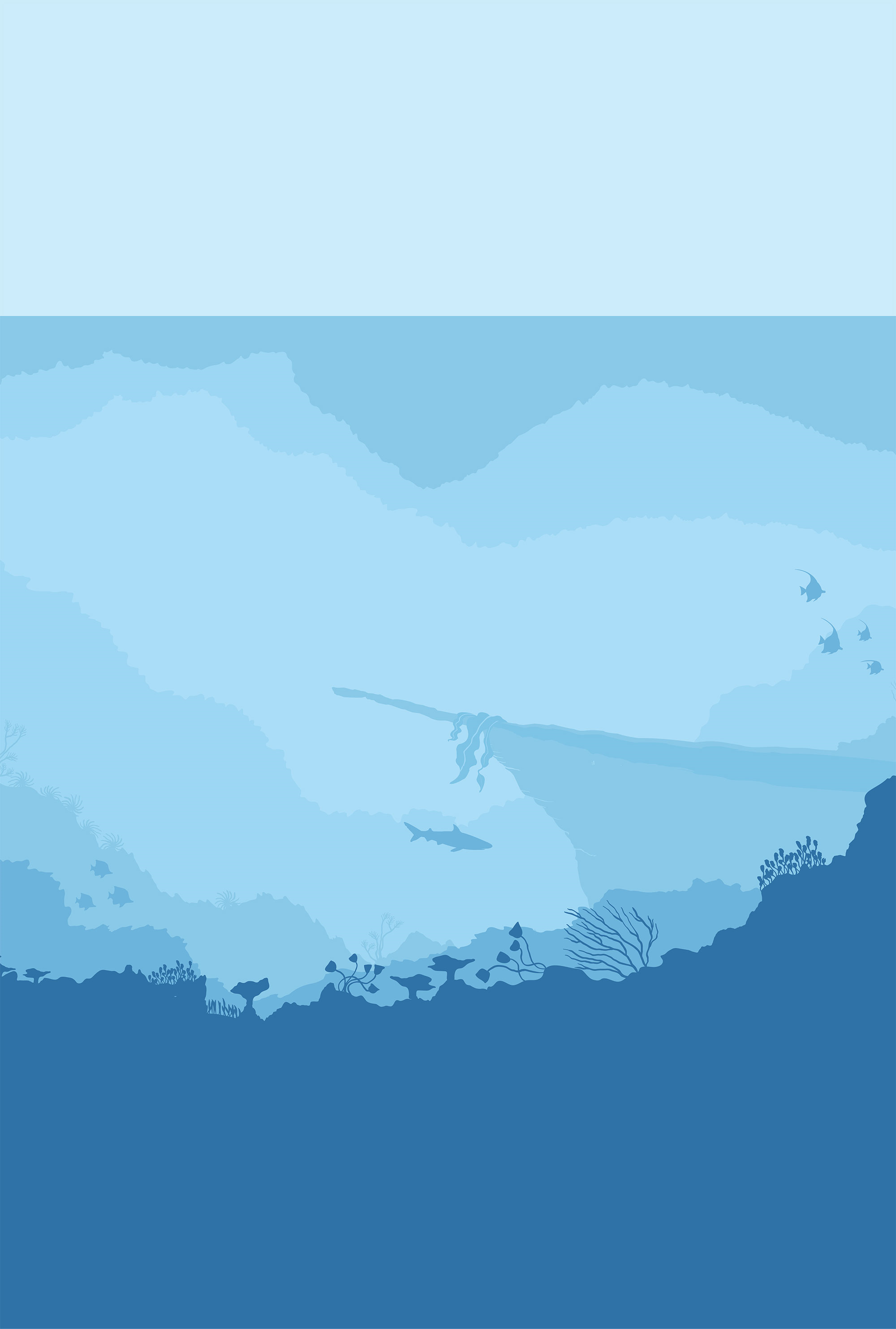 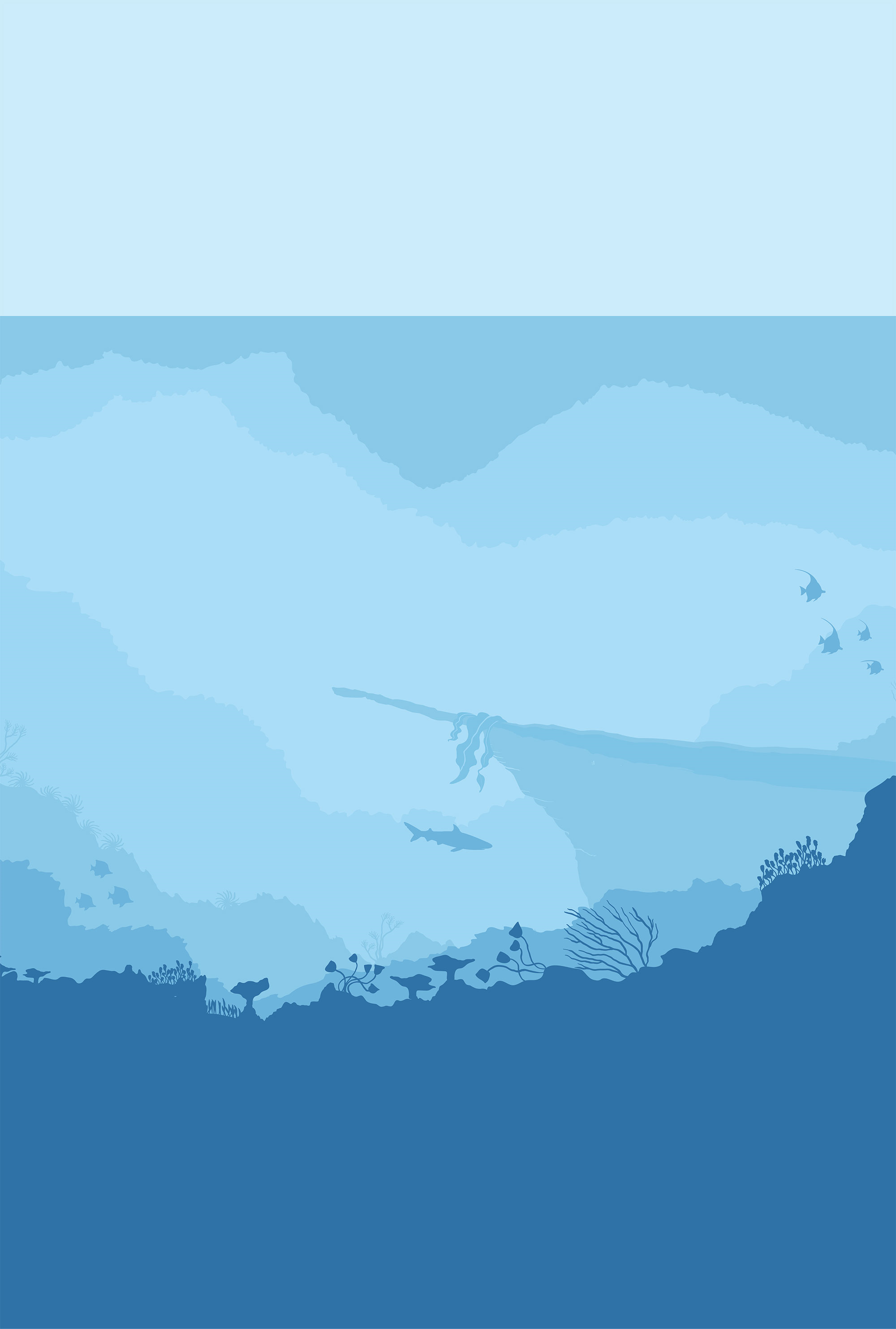 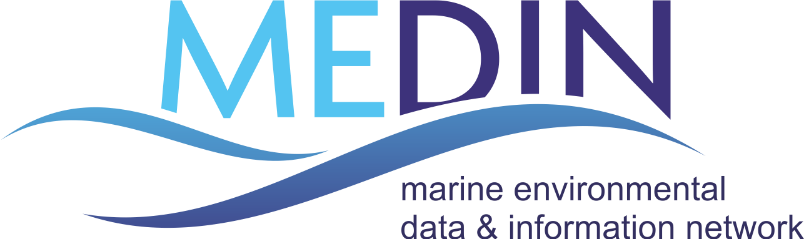 Marine Gazetteer republished
MEDIN established
First data guideline published
Review of access to industry data
Metadata standard published
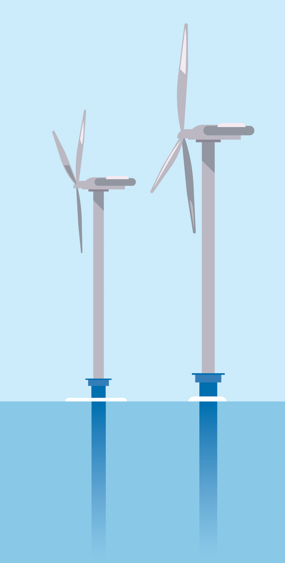 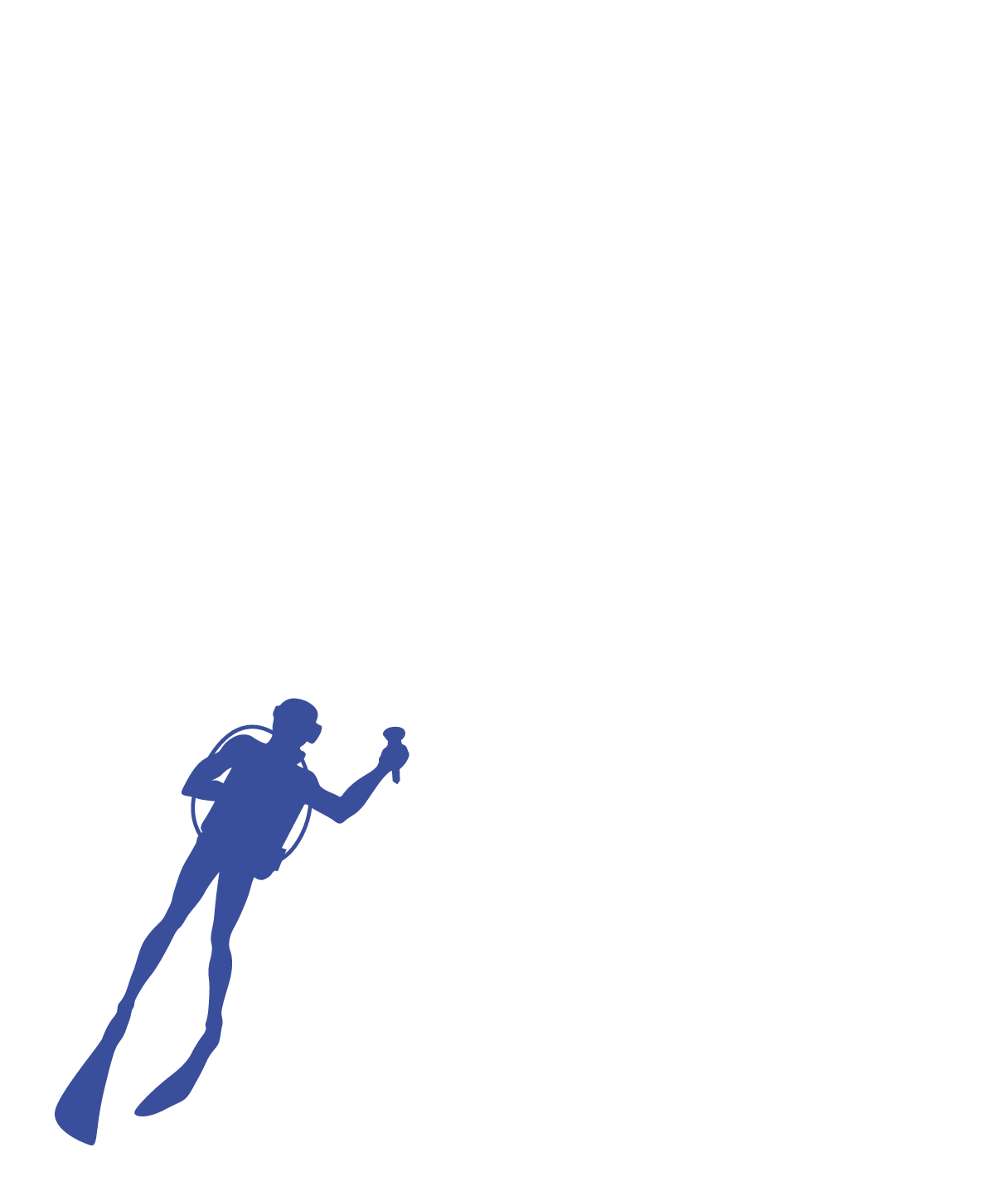 ‘2 clicks to data’ initiative
2022
1995
2021
2008
2020
2009
2014
2023
2012
2011
2019
2010
2017
2013
2016
2018
2015
Trialled new API standard, a global first
MEDIN precursor established
MEDIN DAC network expanded
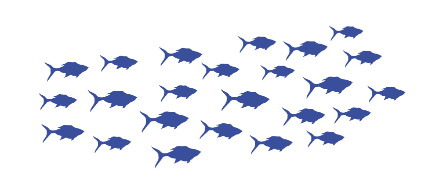 Training workshops moved online
MEDIN DAC network established
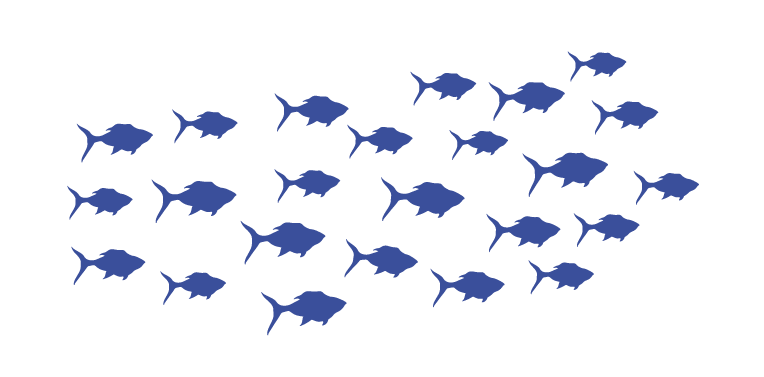 MEDIN portal redeveloped
Benefit to cost ratio estimated at 8:1
MEDIN portal launched
Value chains in public marine data
UKDMOS launched
With thanks and acknowledgement to all the sponsors and partners helping to deliver MEDIN’s vision.
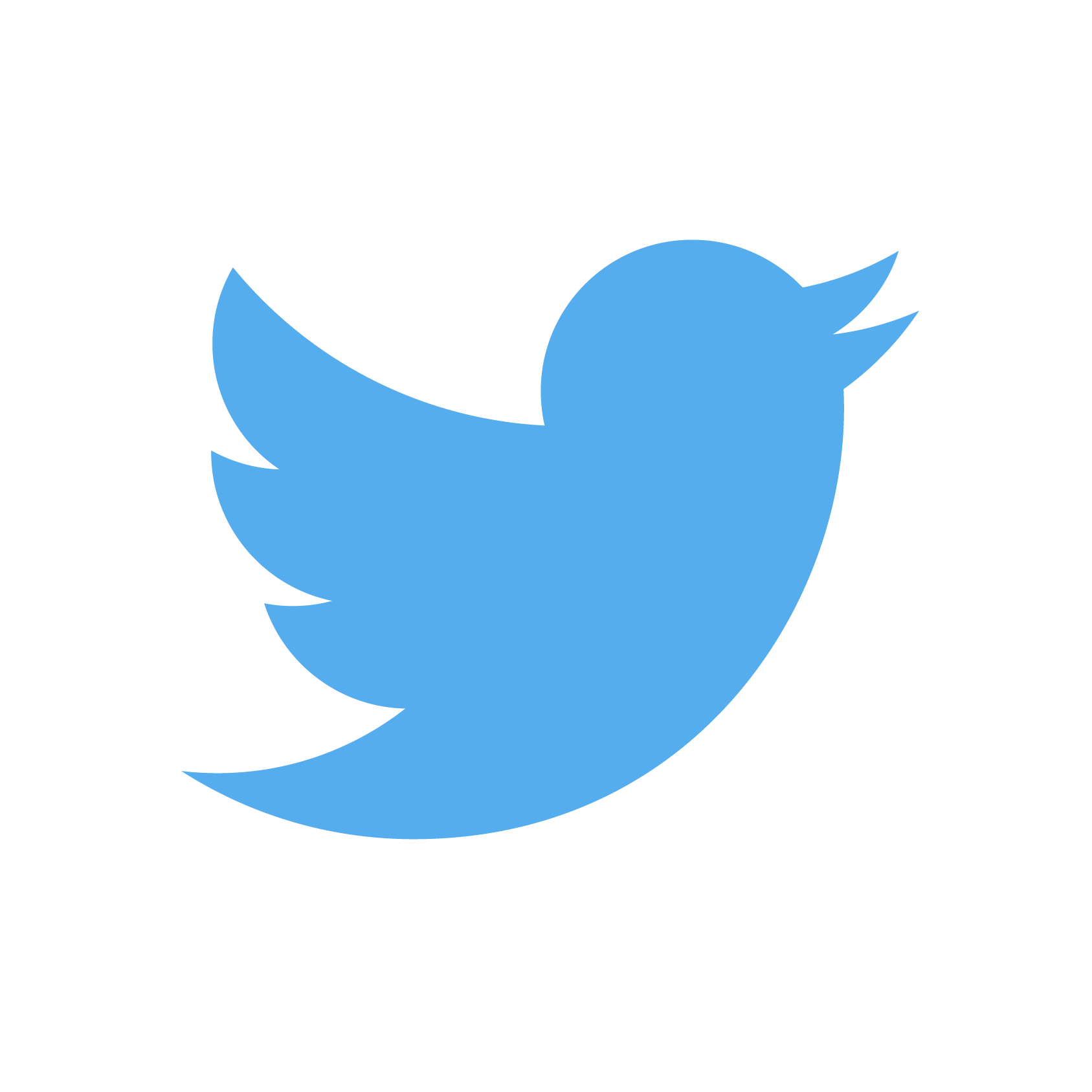 @MEDIN_marine
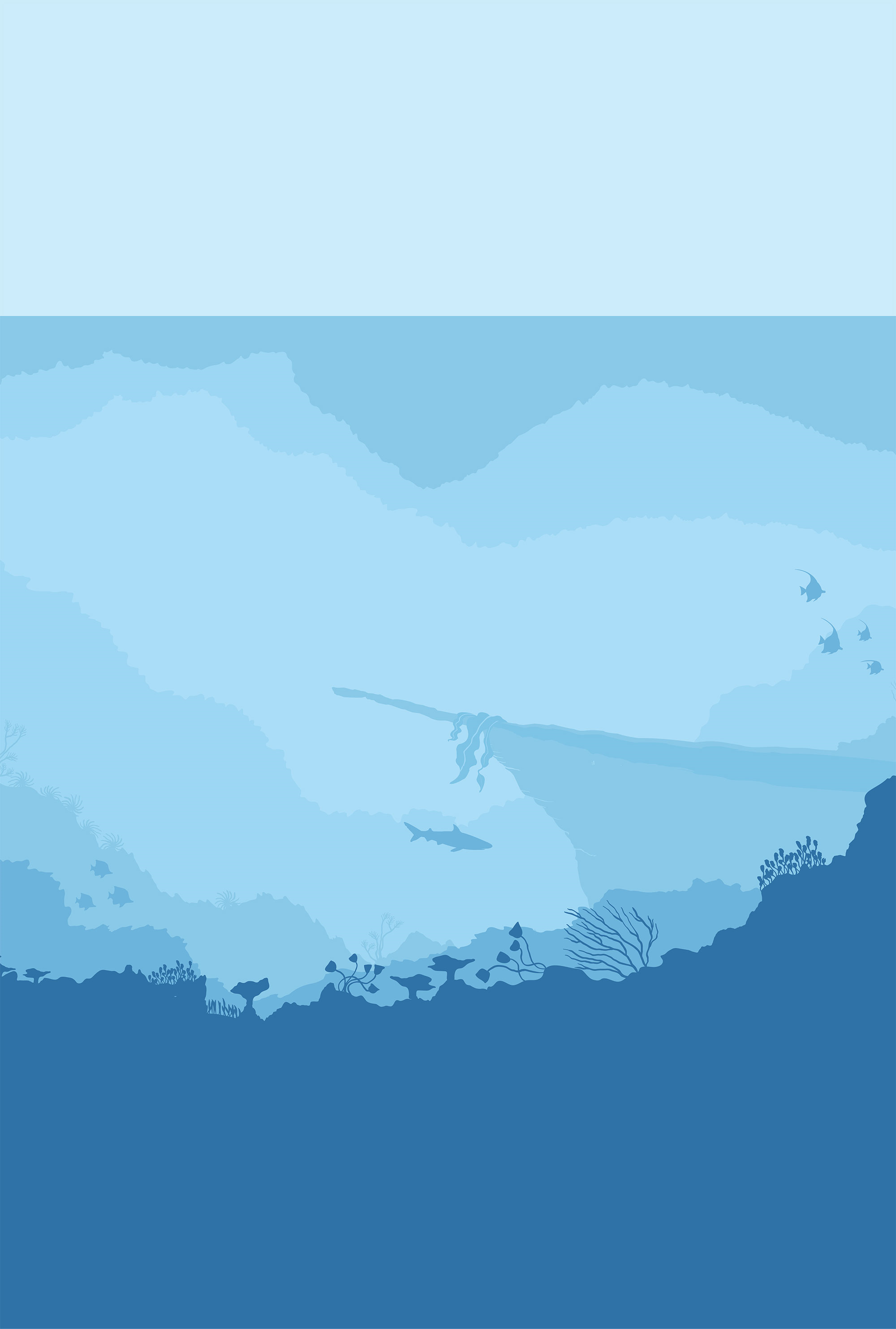 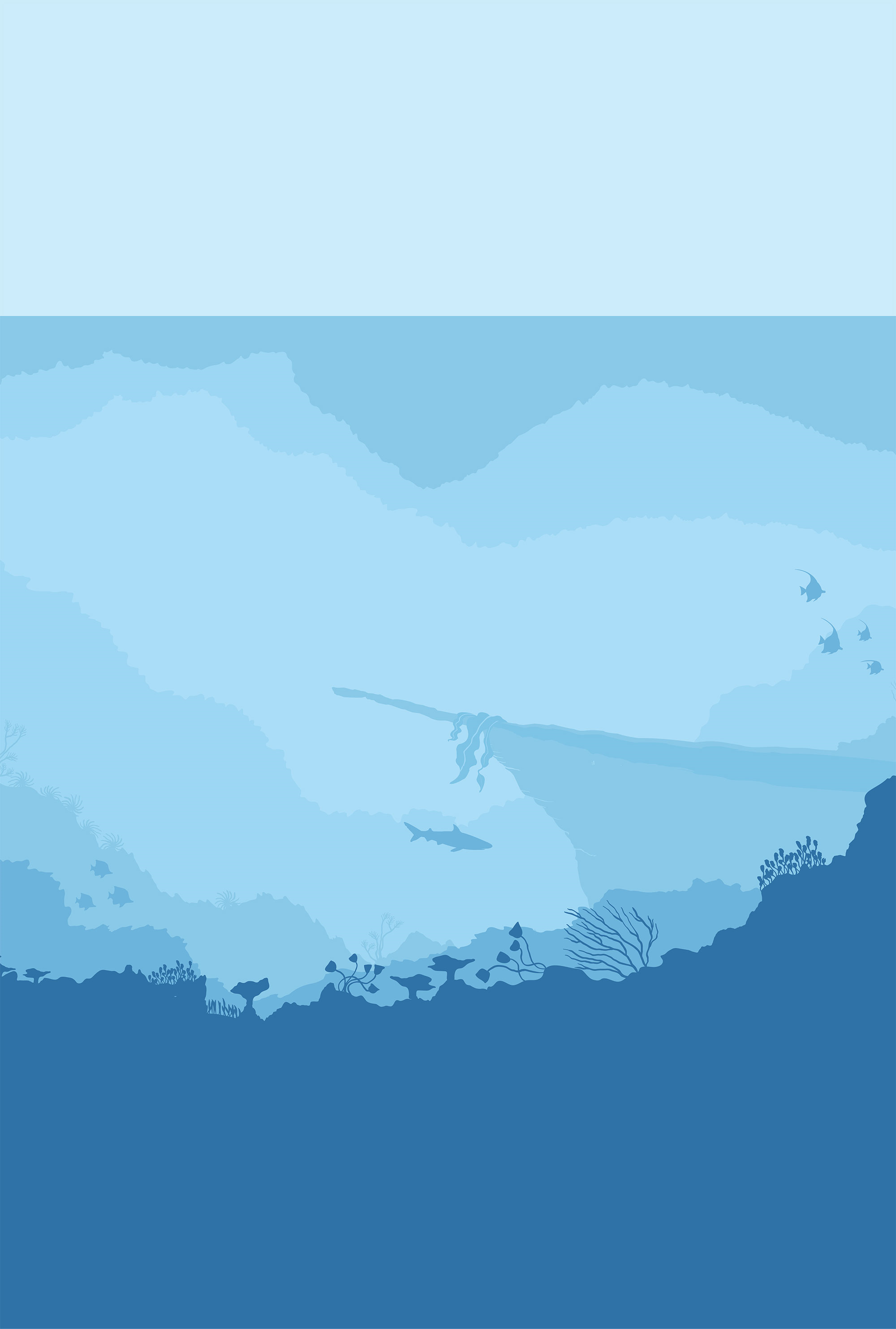 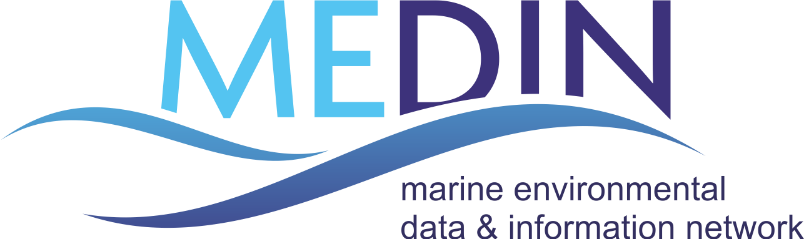 Marine Gazetteer republished
MEDIN established
2013
MEDIN republished UK Marine Gazetteer
This dataset, containing defined polygons of sea areas, and point locations of marine features such as Dogger Bank, Wolf Rock, Bude Bay etc, is an important reference dataset for all organisations working around UK and the GIS file can be downloaded from the MEDIN portal.
First data guideline published
Review of access to industry data
Metadata standard published
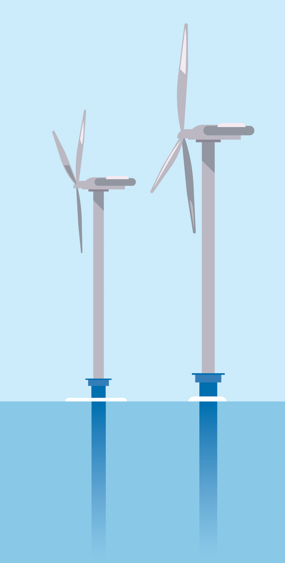 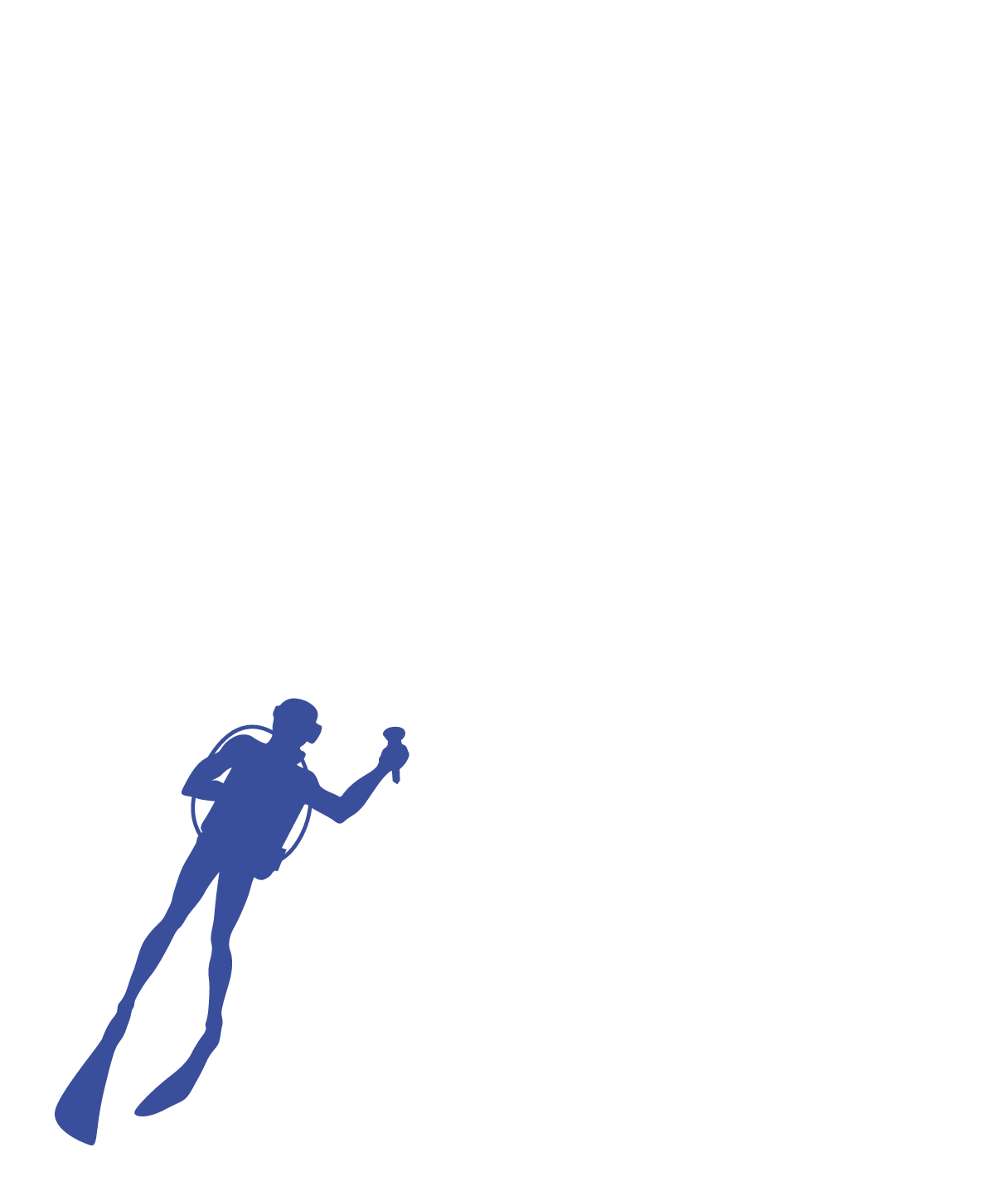 ‘2 clicks to data’ initiative
2022
1995
2021
2008
2020
2009
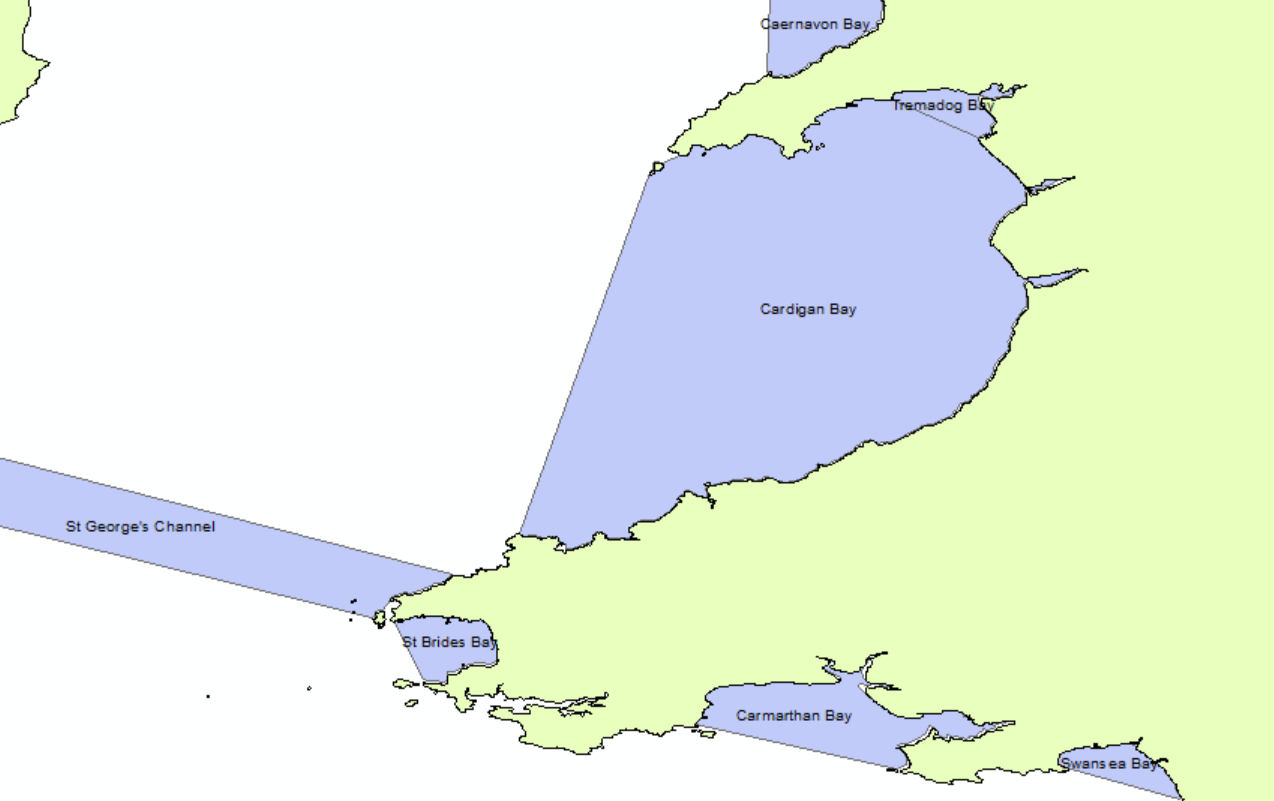 2014
2023
2012
2011
2019
2010
2017
2013
2016
2018
2015
The UK Marine Gazetteer has been incorporated into global gazetteers such as SeaVox, which can be viewed as a reference layer on the MEDIN portal or accessed as a Web Map Service (WMS) from marineregions.org
Cardigan Bay
Trialled new API standard, a global first
MEDIN precursor established
MEDIN DAC network expanded
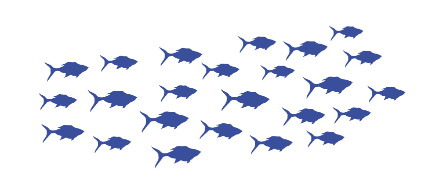 Training workshops moved online
MEDIN DAC network established
St George’s Channel
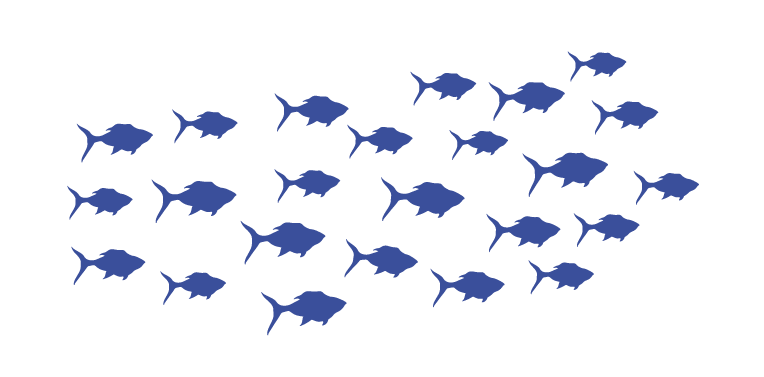 MEDIN portal redeveloped
St Bride’s Bay
Benefit to cost ratio estimated at 8:1
MEDIN portal launched
Value chains in public marine data
UKDMOS launched
With thanks and acknowledgement to all the sponsors and partners helping to deliver MEDIN’s vision.
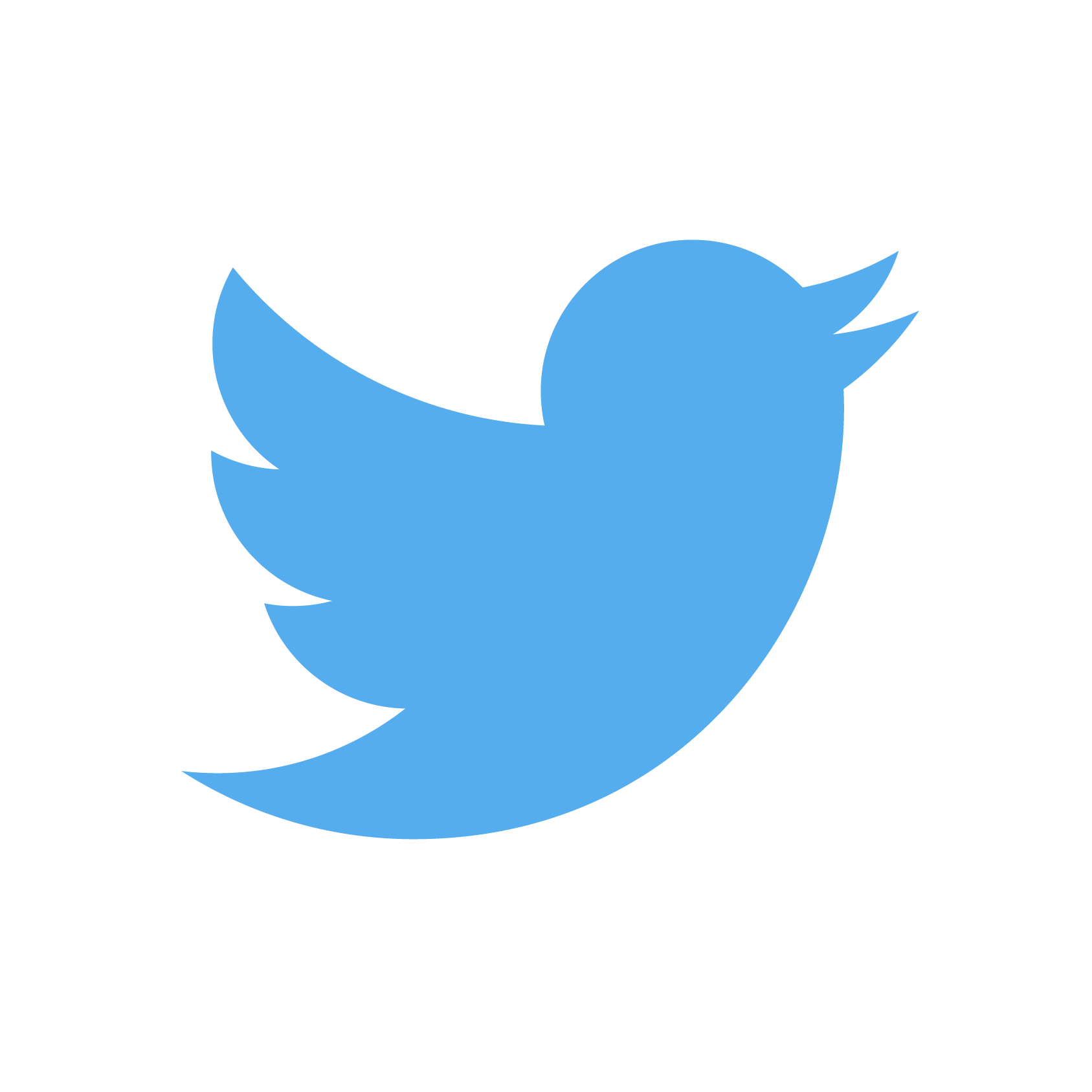 @MEDIN_marine
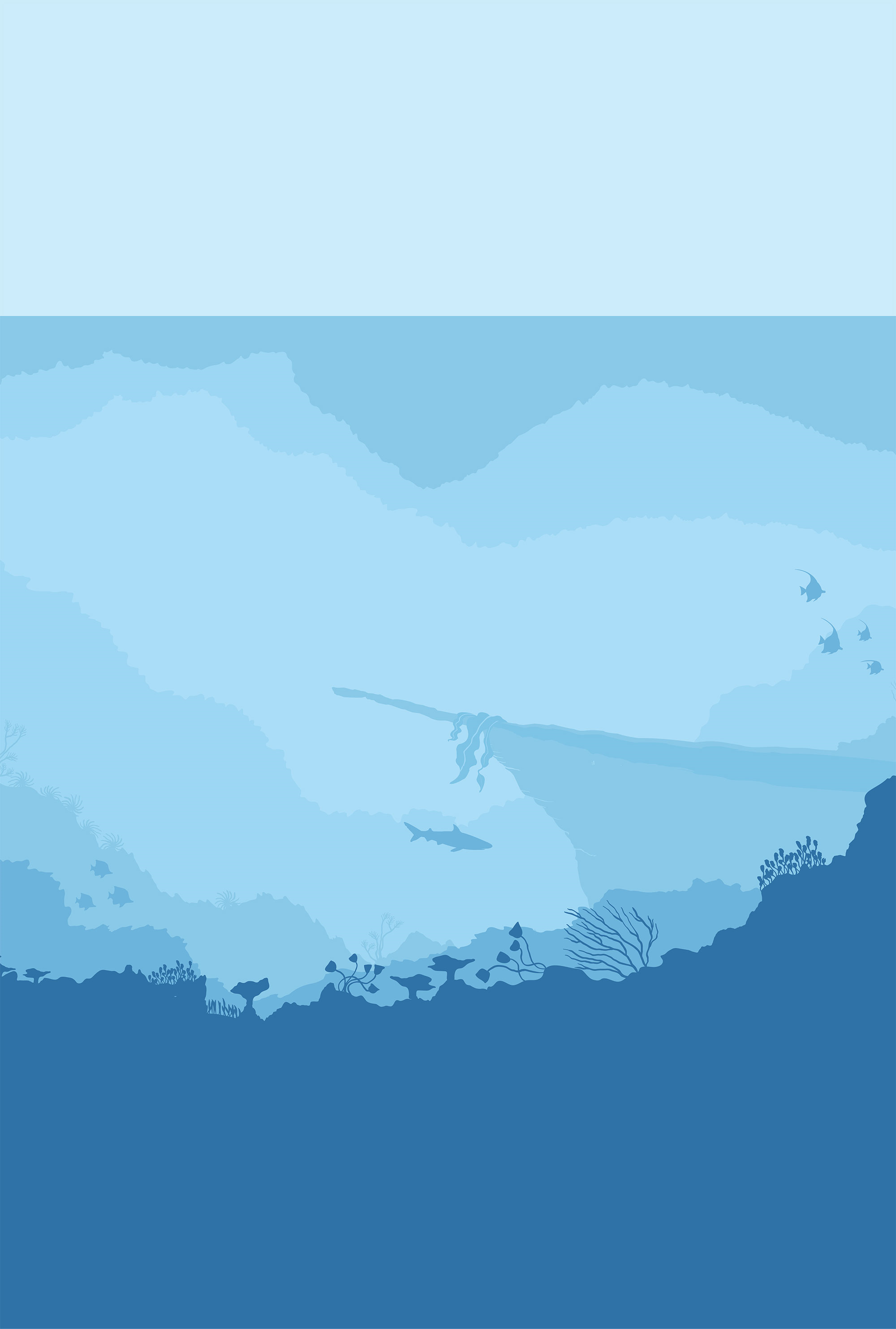 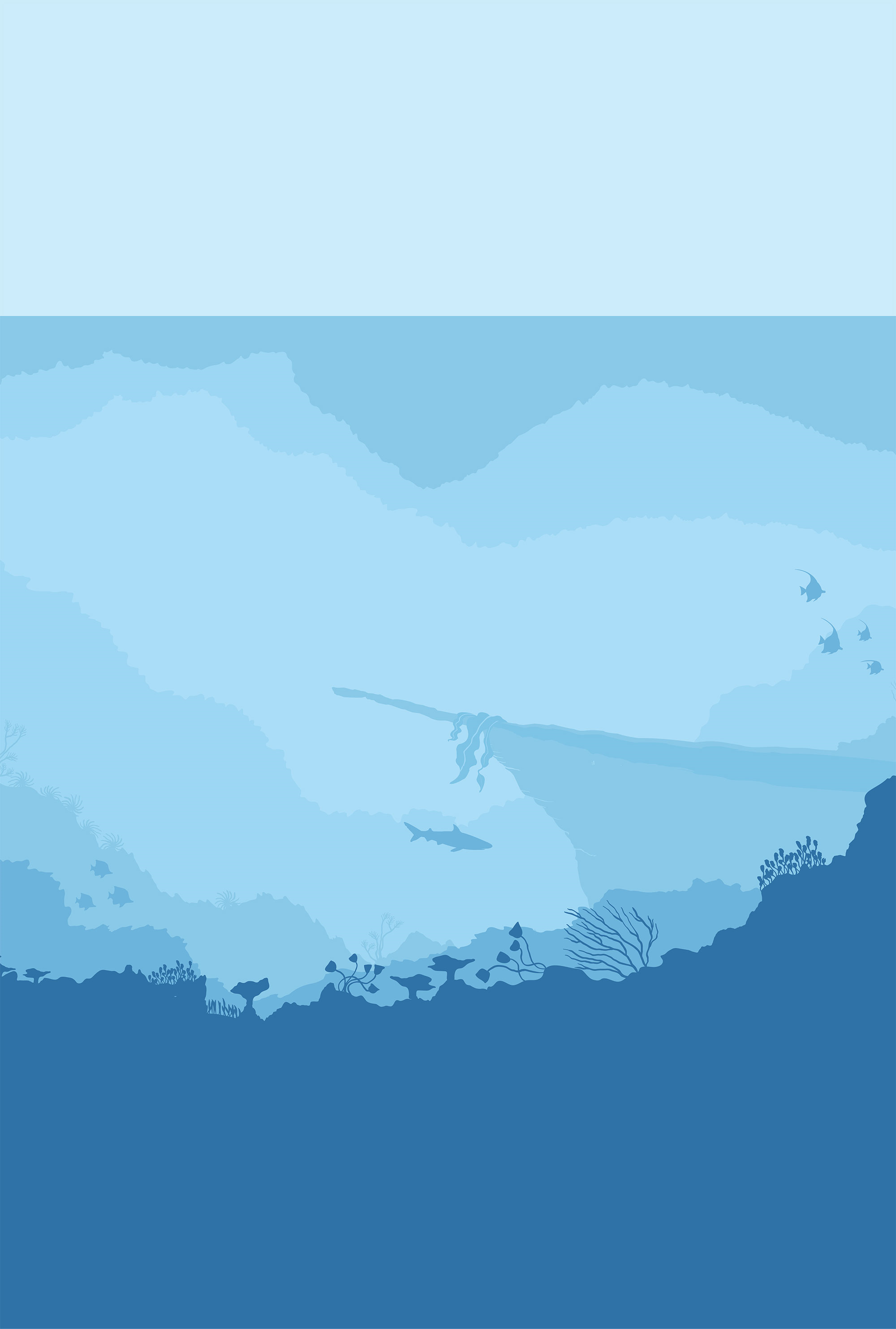 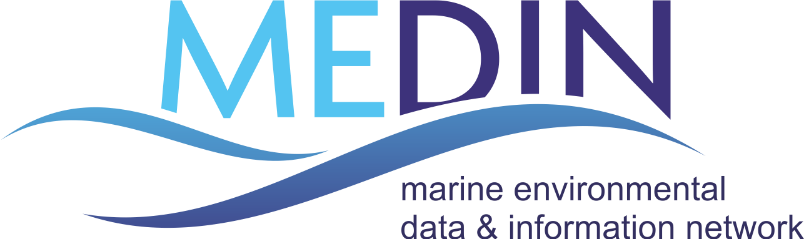 Marine Gazetteer republished
MEDIN established
First data guideline published
Review of access to industry data
Metadata standard published
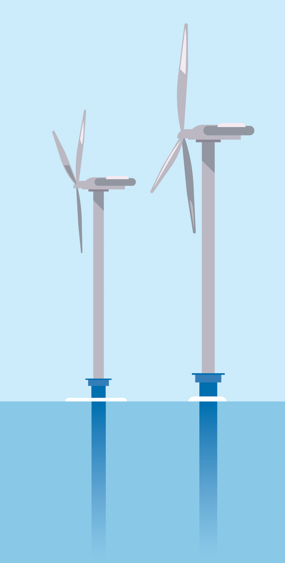 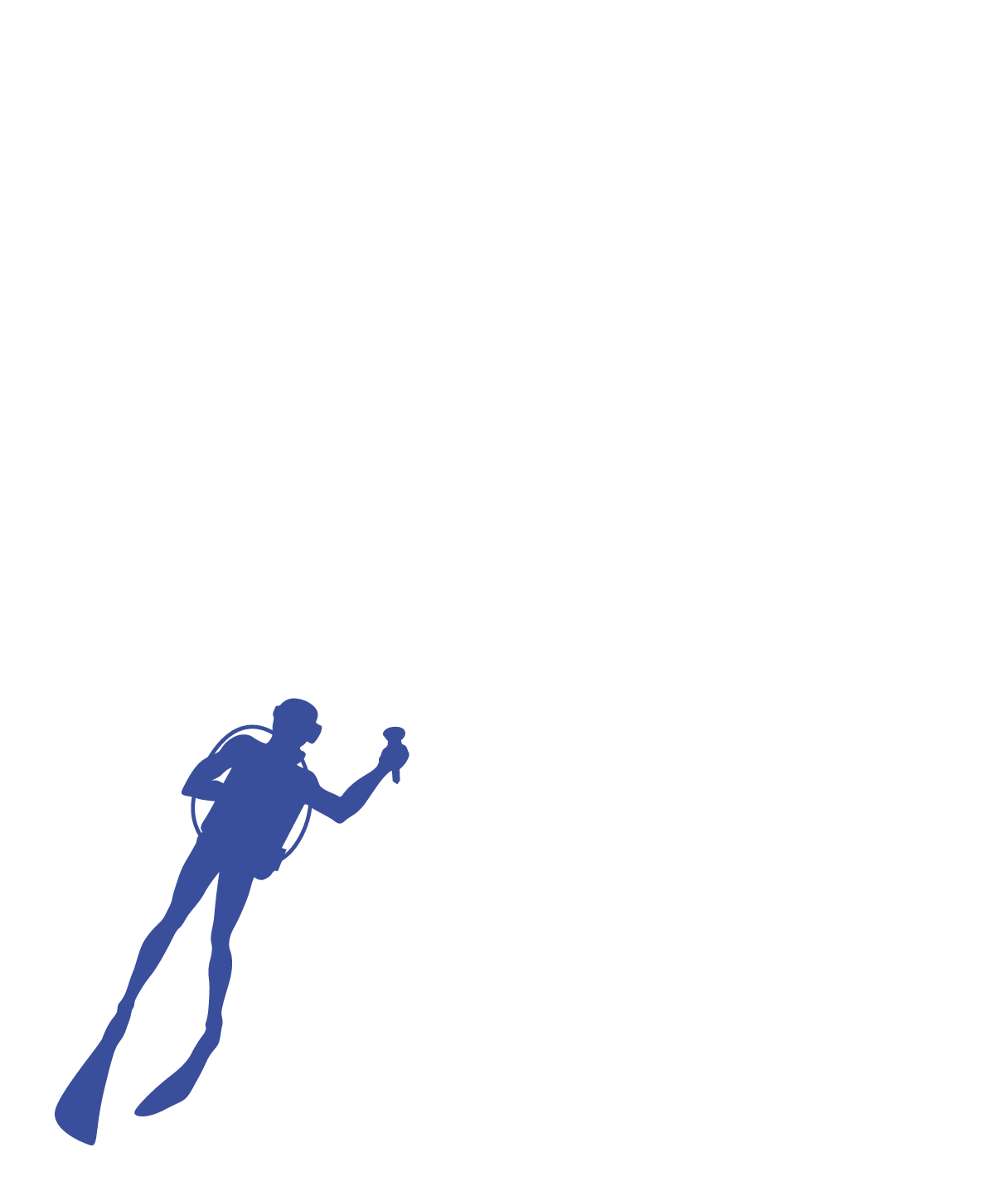 ‘2 clicks to data’ initiative
2022
1995
2021
2008
2020
2009
2014
2023
2012
2011
2019
2010
2017
2013
2016
2018
2015
Trialled new API standard, a global first
MEDIN precursor established
MEDIN DAC network expanded
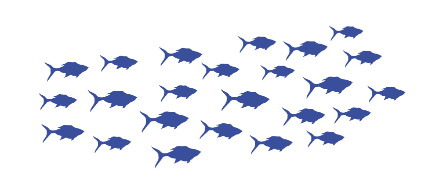 Training workshops moved online
MEDIN DAC network established
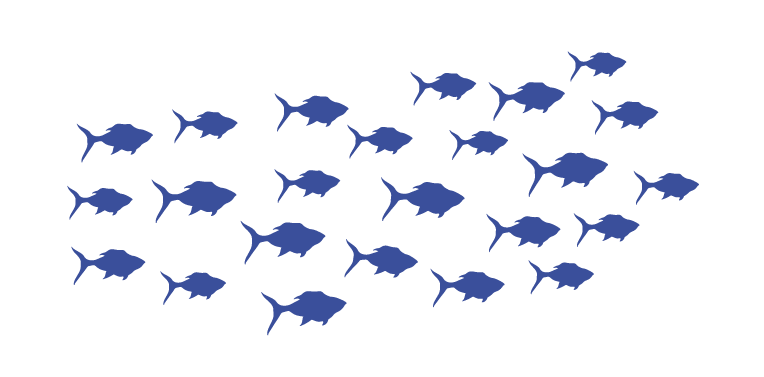 MEDIN portal redeveloped
Benefit to cost ratio estimated at 8:1
MEDIN portal launched
Value chains in public marine data
UKDMOS launched
With thanks and acknowledgement to all the sponsors and partners helping to deliver MEDIN’s vision.
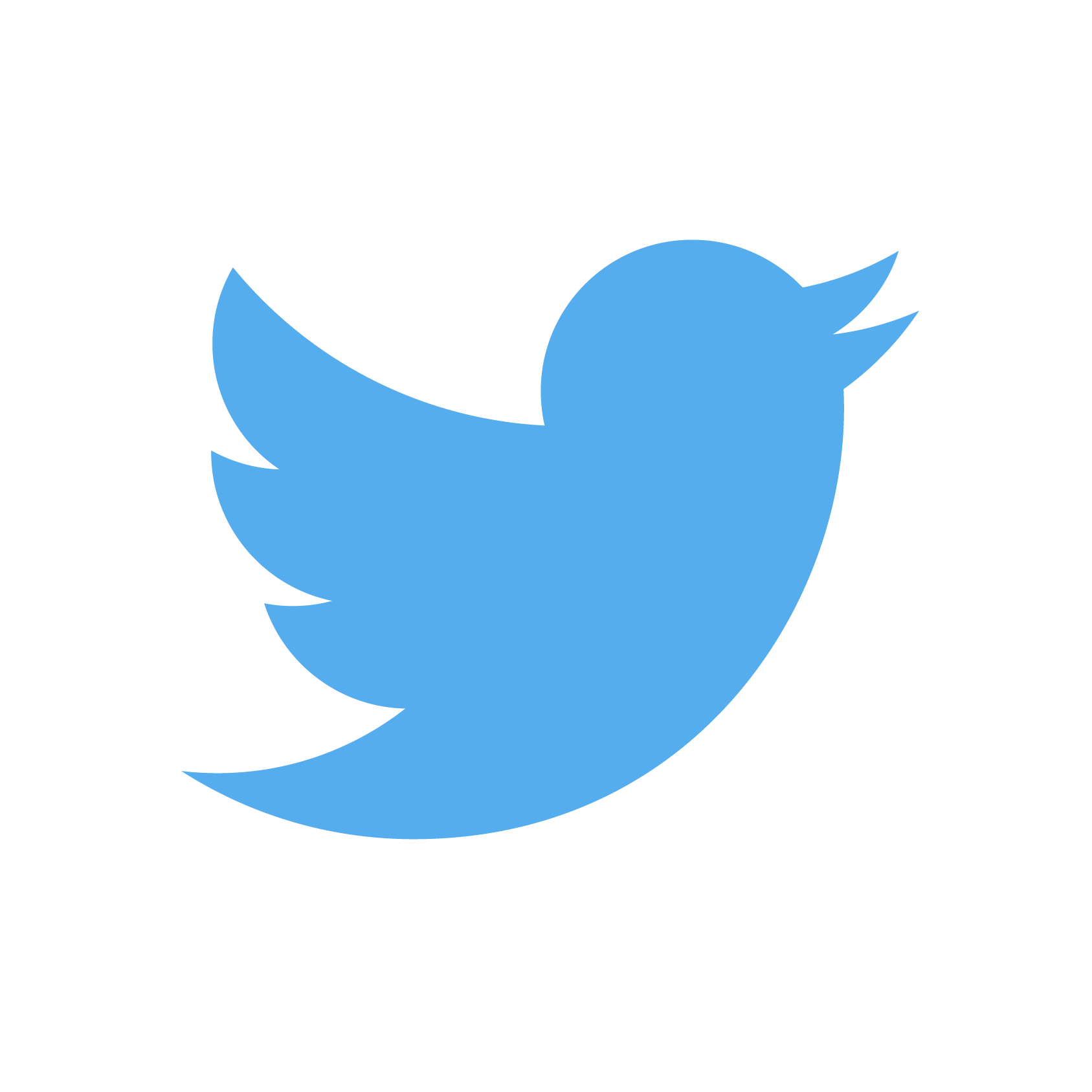 @MEDIN_marine
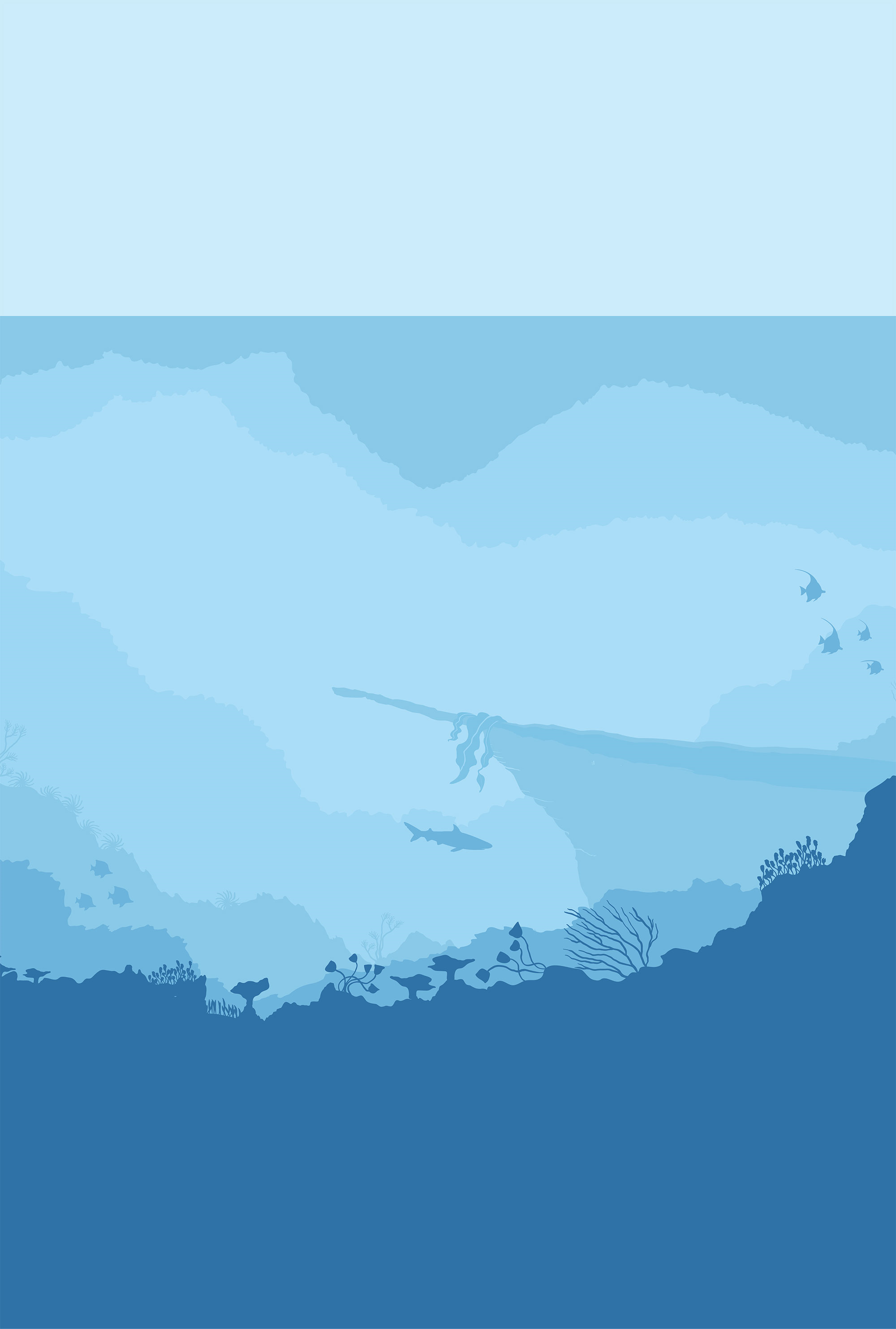 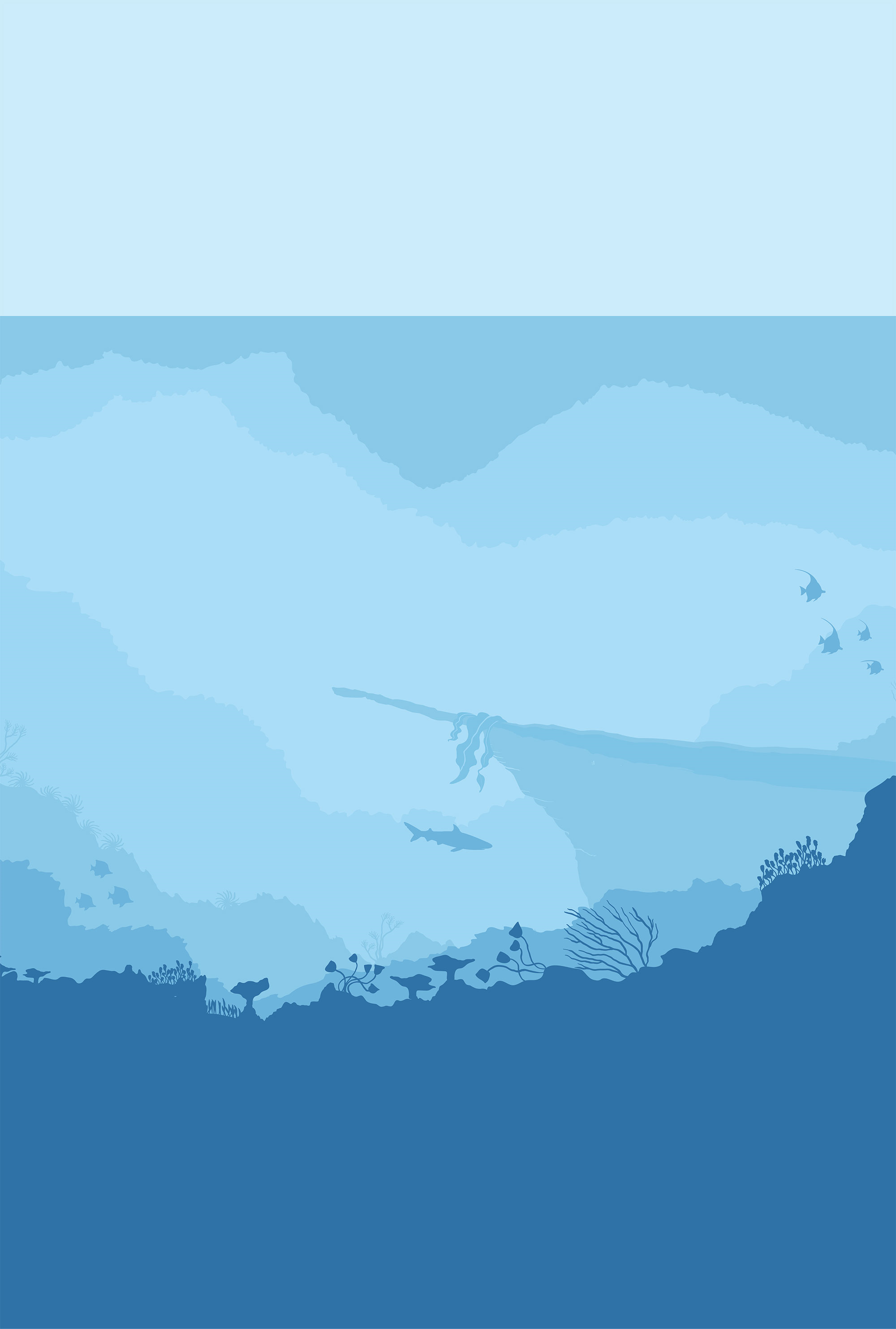 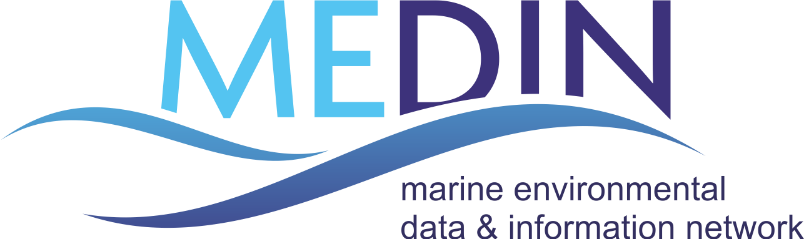 Marine Gazetteer republished
MEDIN established
2019
Benefit : cost ratio of MEDIN estimated as 8:1
First data guideline published
Review of access to industry data
Metadata standard published
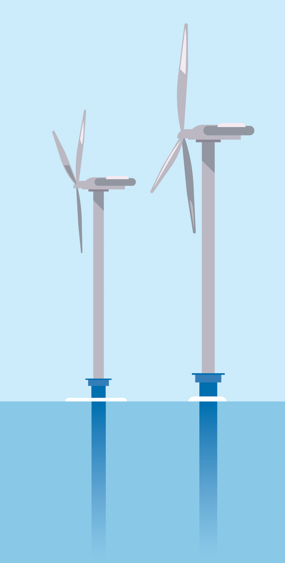 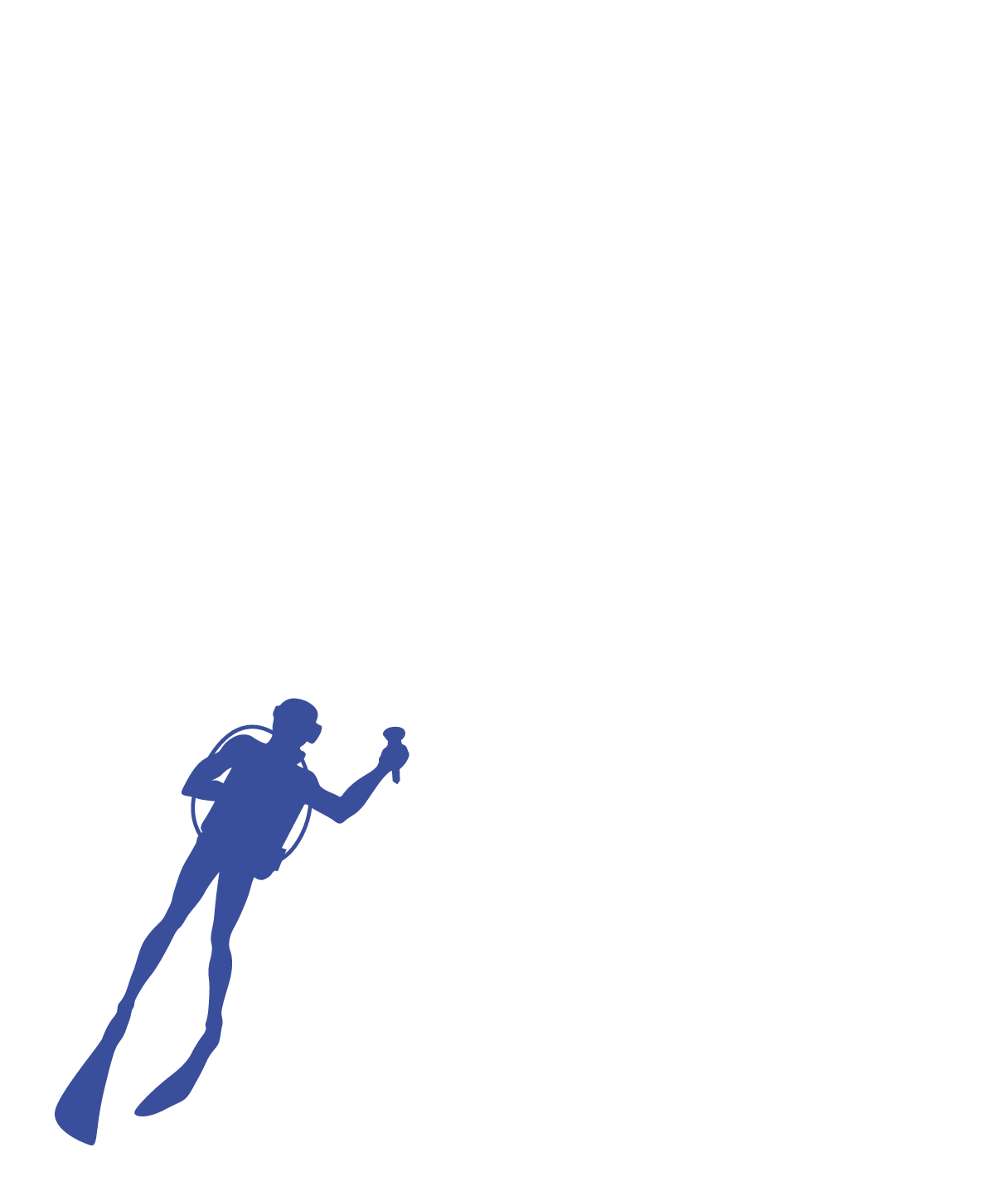 ‘2 clicks to data’ initiative
2022
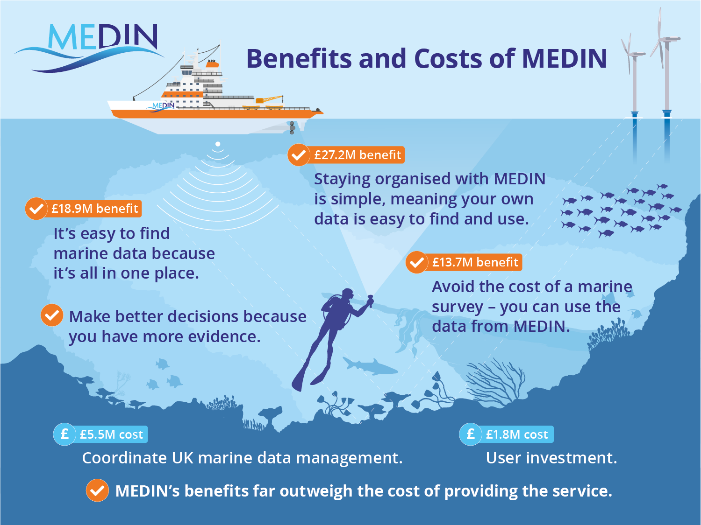 1995
2021
2008
For the first time, environmental economists were able to provide a quantitative estimate of the value of MEDIN’s services.

MEDIN have gone on to work with the Organisation for Economic Cooperation and Development  (OECD) and the Global Ocean Observing System (GOOS) to explore the reuse value of marine data.
2020
2009
2014
2023
2012
2011
2019
2010
2017
2013
2016
2018
2015
Trialled new API standard, a global first
MEDIN precursor established
MEDIN DAC network expanded
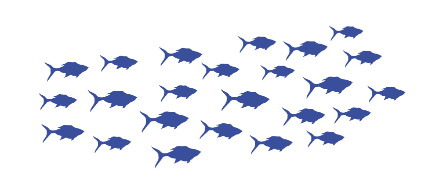 Training workshops moved online
MEDIN DAC network established
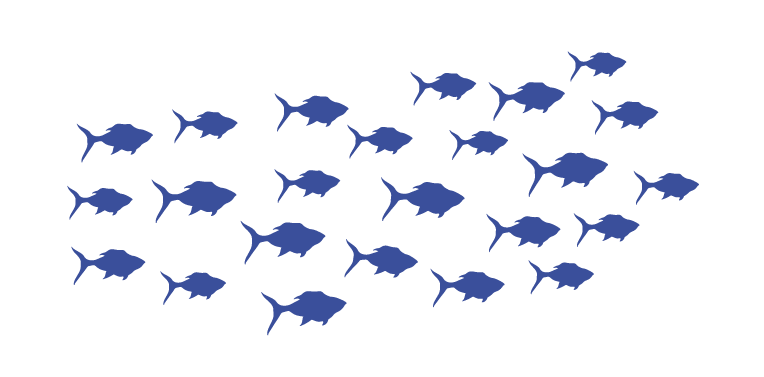 MEDIN portal redeveloped
Benefit to cost ratio estimated at 8:1
MEDIN portal launched
Value chains in public marine data
UKDMOS launched
With thanks and acknowledgement to all the sponsors and partners helping to deliver MEDIN’s vision.
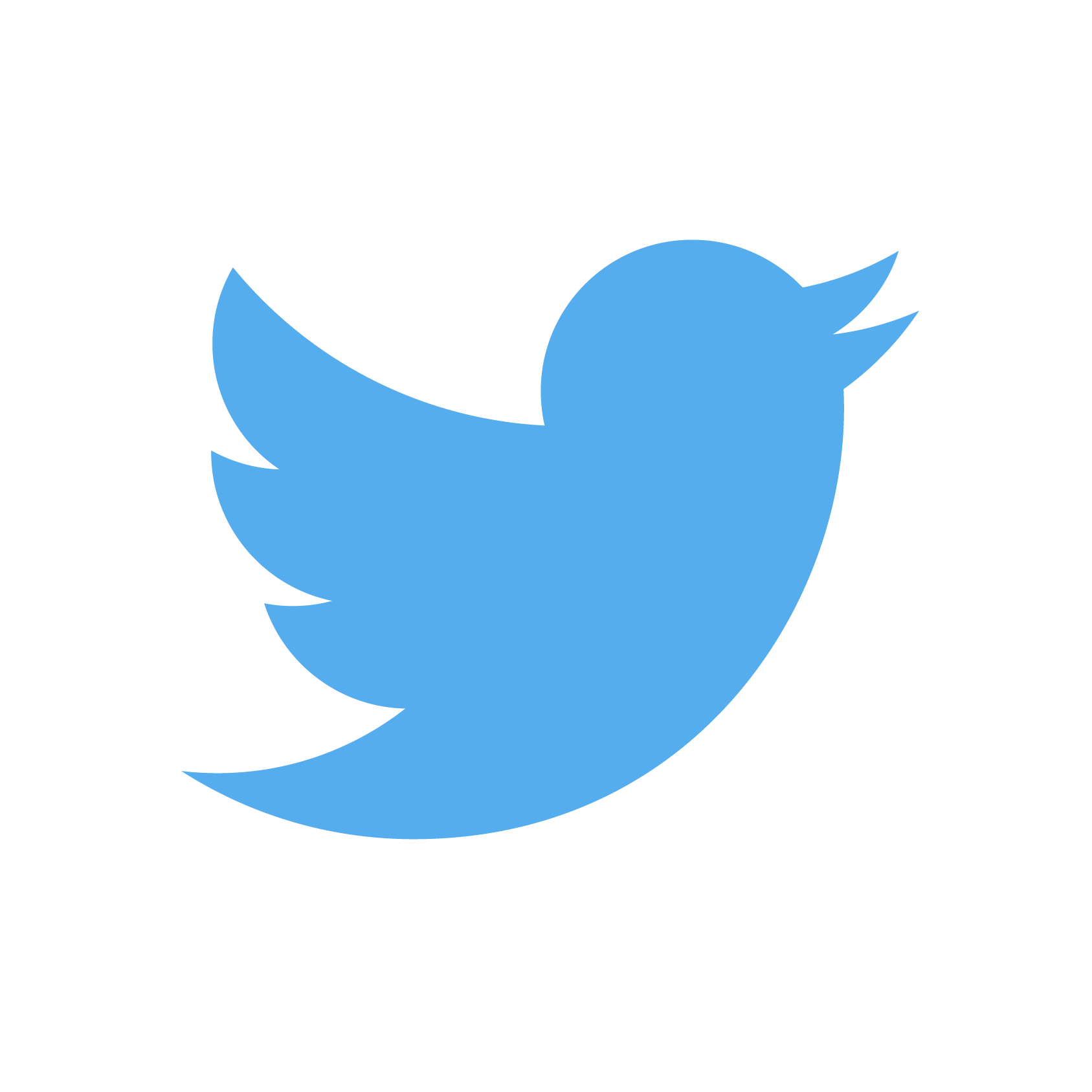 @MEDIN_marine
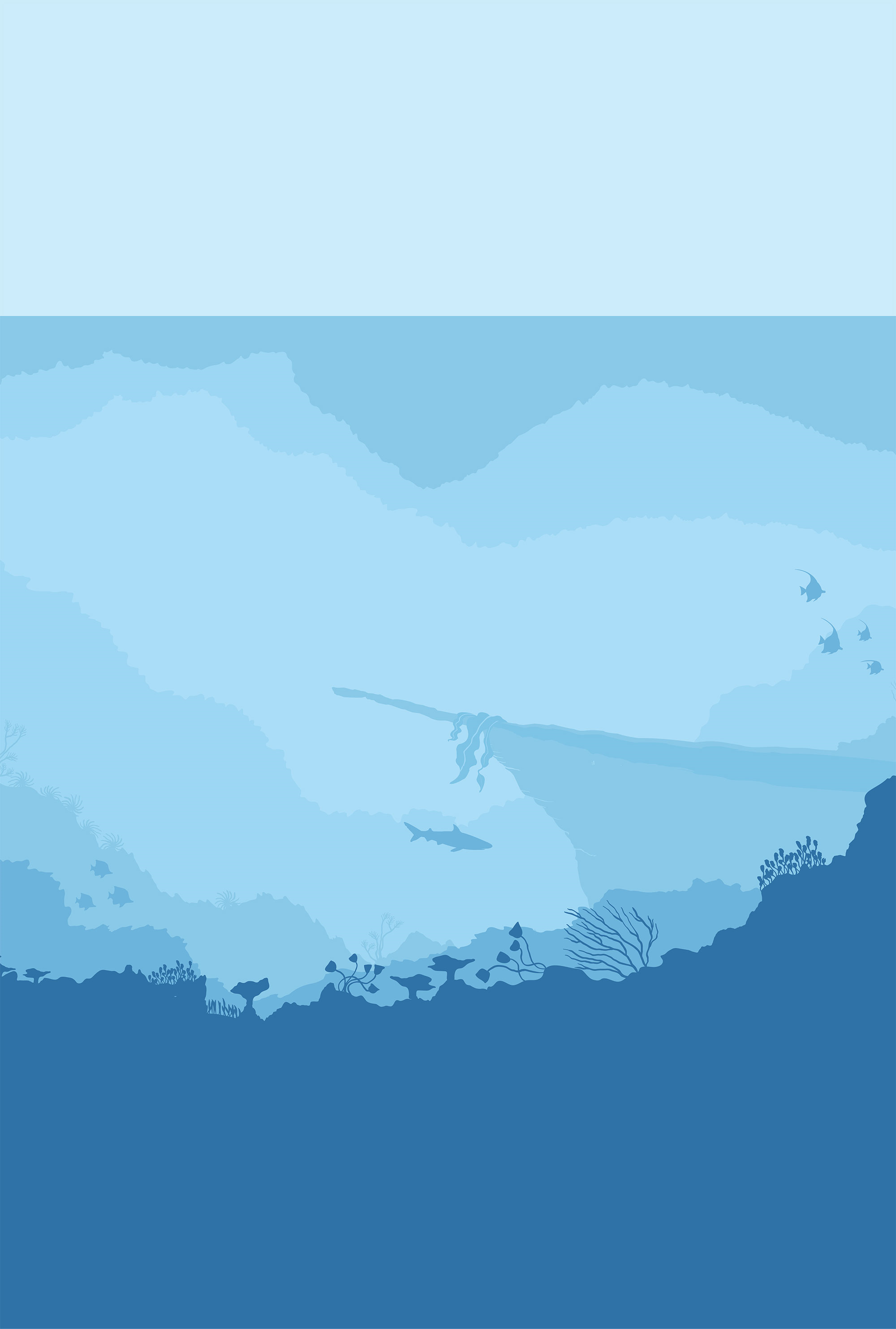 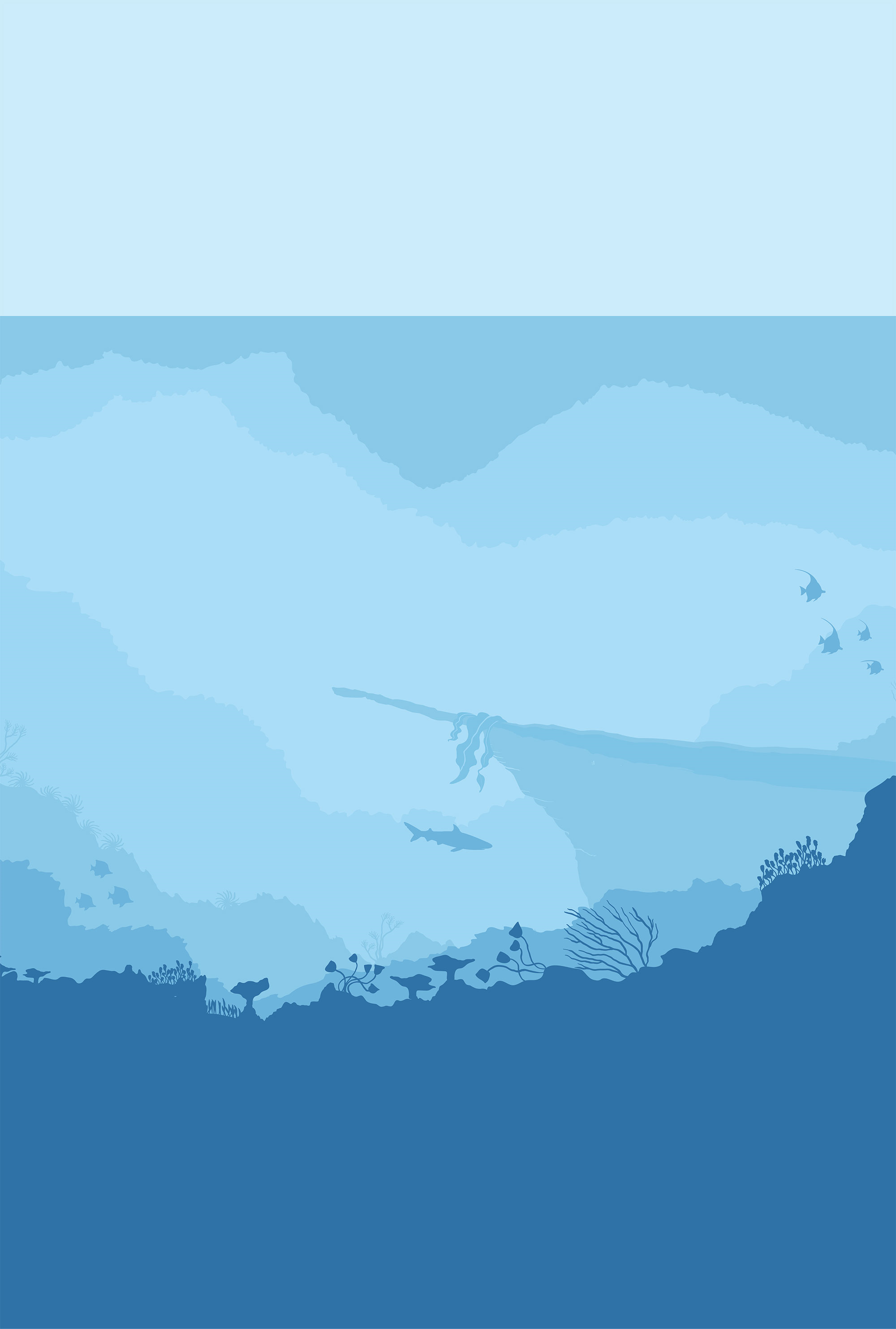 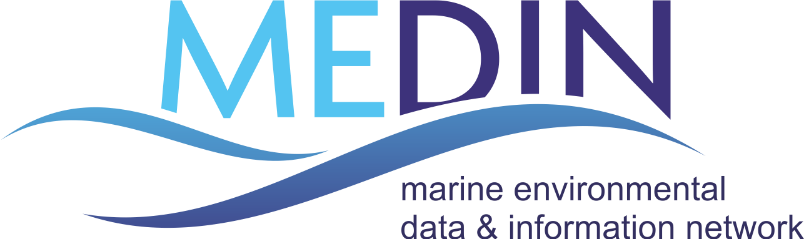 Marine Gazetteer republished
MEDIN established
First data guideline published
Review of access to industry data
Metadata standard published
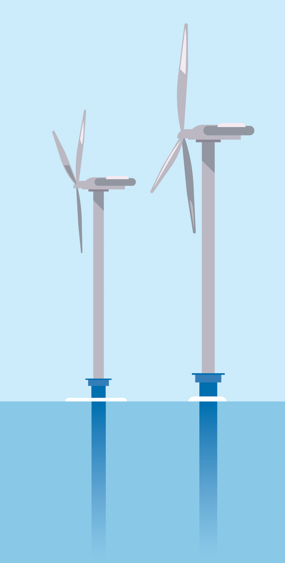 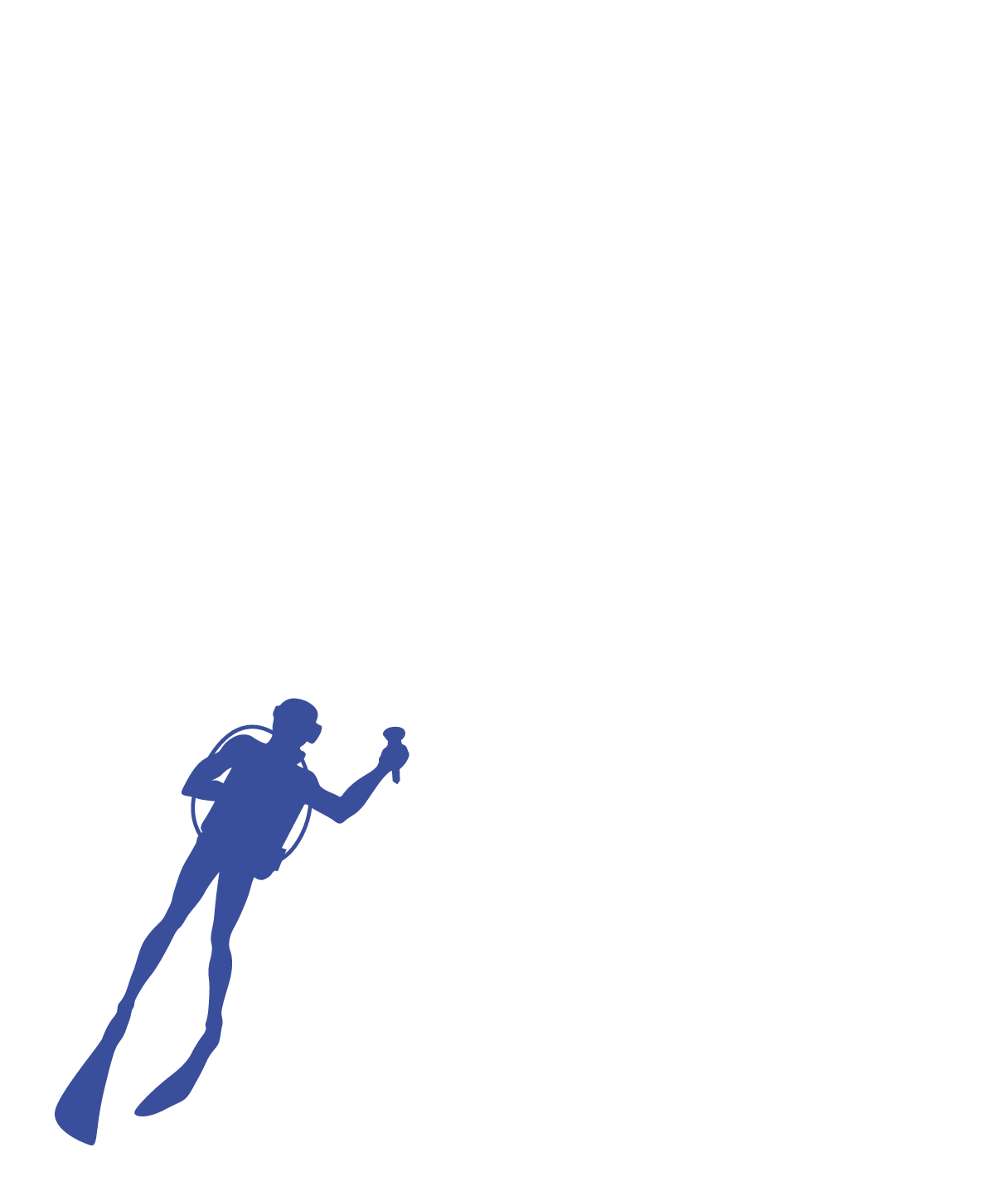 ‘2 clicks to data’ initiative
2022
1995
2021
2008
2020
2009
2014
2023
2012
2011
2019
2010
2017
2013
2016
2018
2015
Trialled new API standard, a global first
MEDIN precursor established
MEDIN DAC network expanded
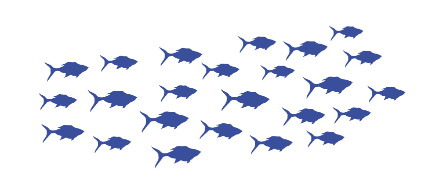 Training workshops moved online
MEDIN DAC network established
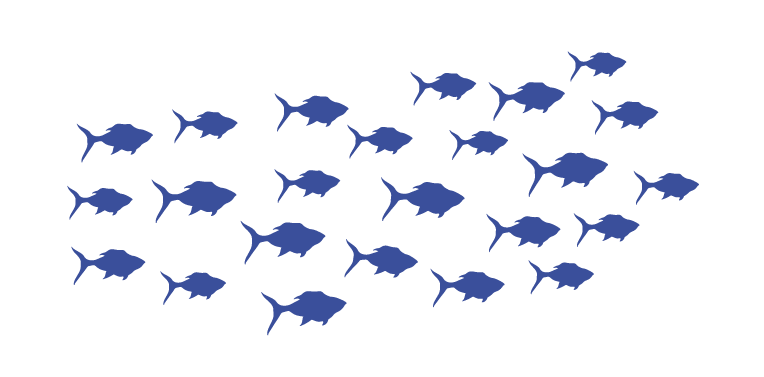 MEDIN portal redeveloped
Benefit to cost ratio estimated at 8:1
MEDIN portal launched
Value chains in public marine data
UKDMOS launched
With thanks and acknowledgement to all the sponsors and partners helping to deliver MEDIN’s vision.
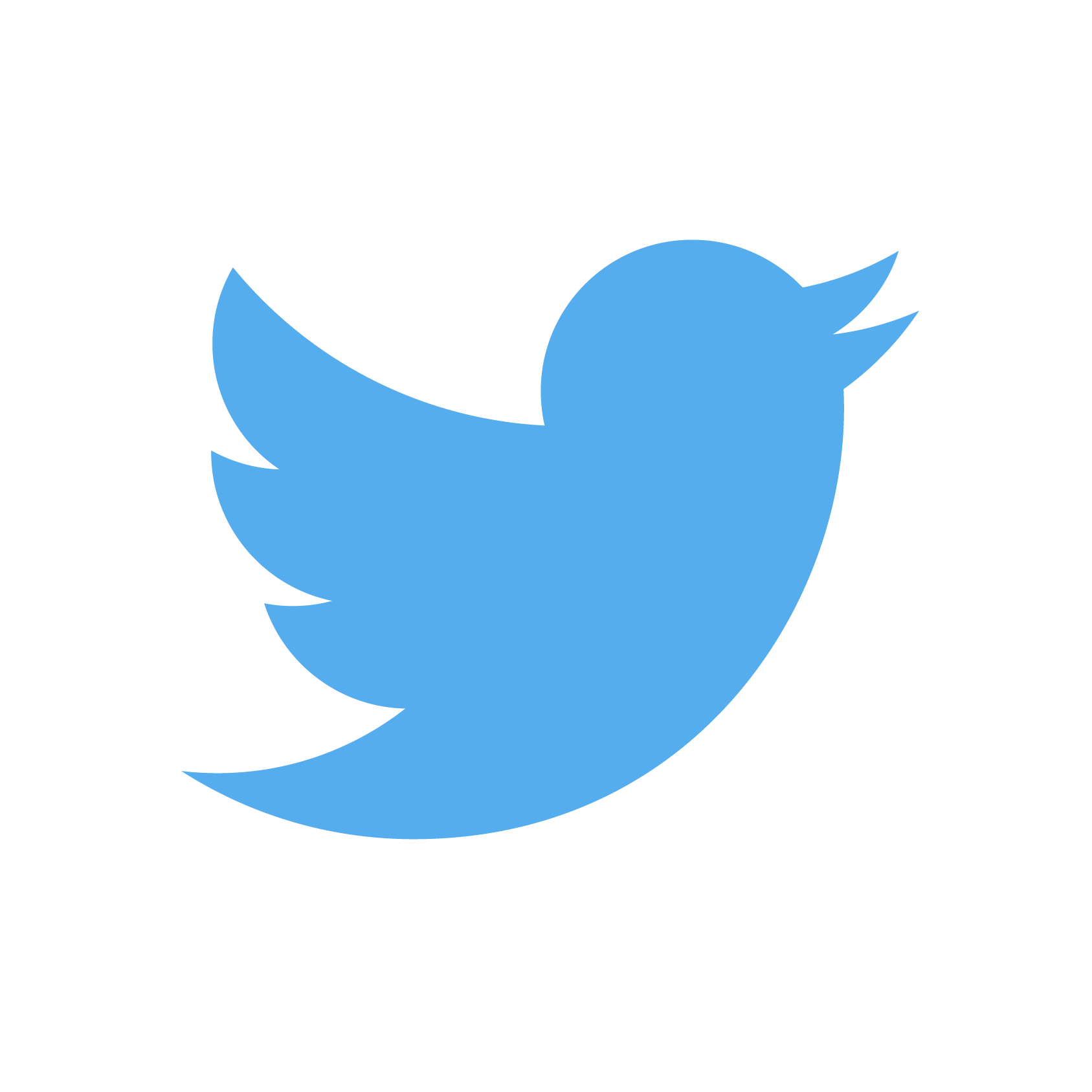 @MEDIN_marine
MEDIN Core Team and some familiar faces
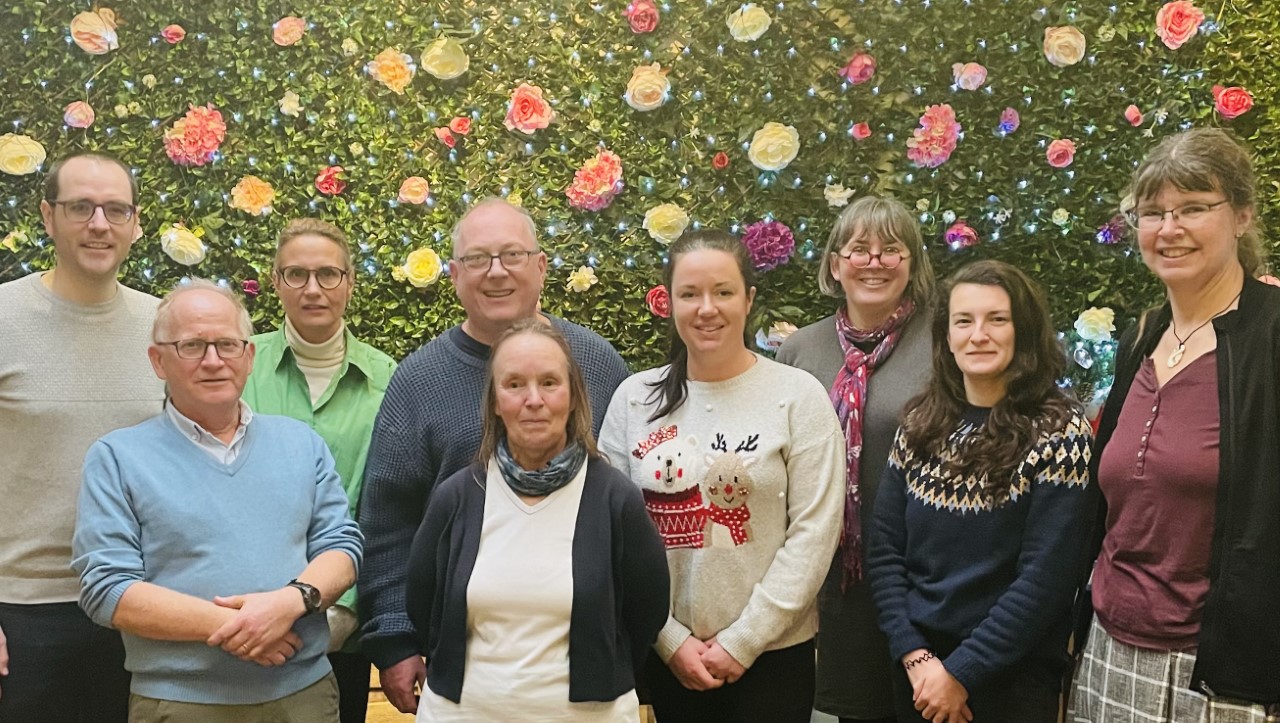 Colm
Clare
Gaynor
Helen
Charlotte
Roseanna
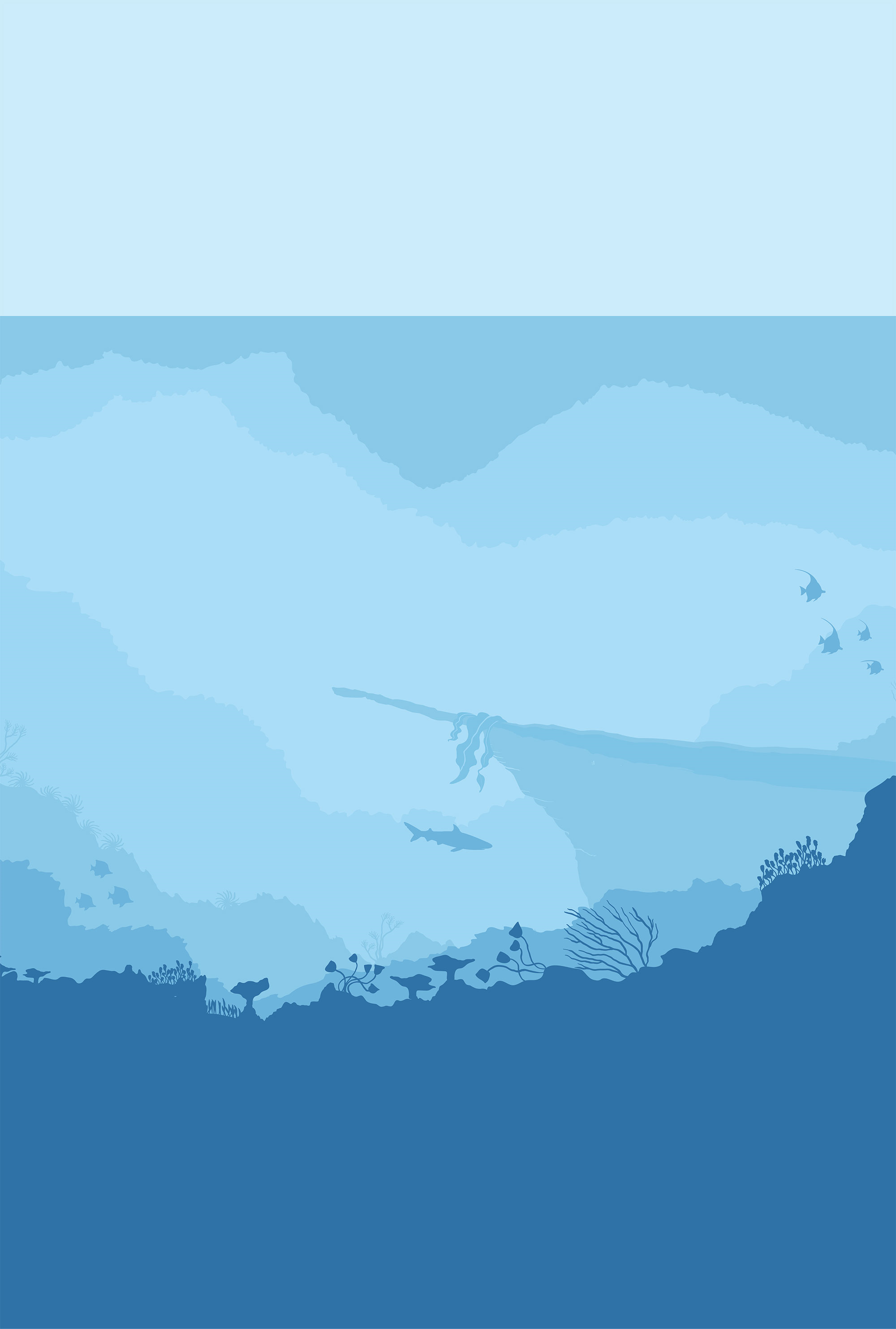 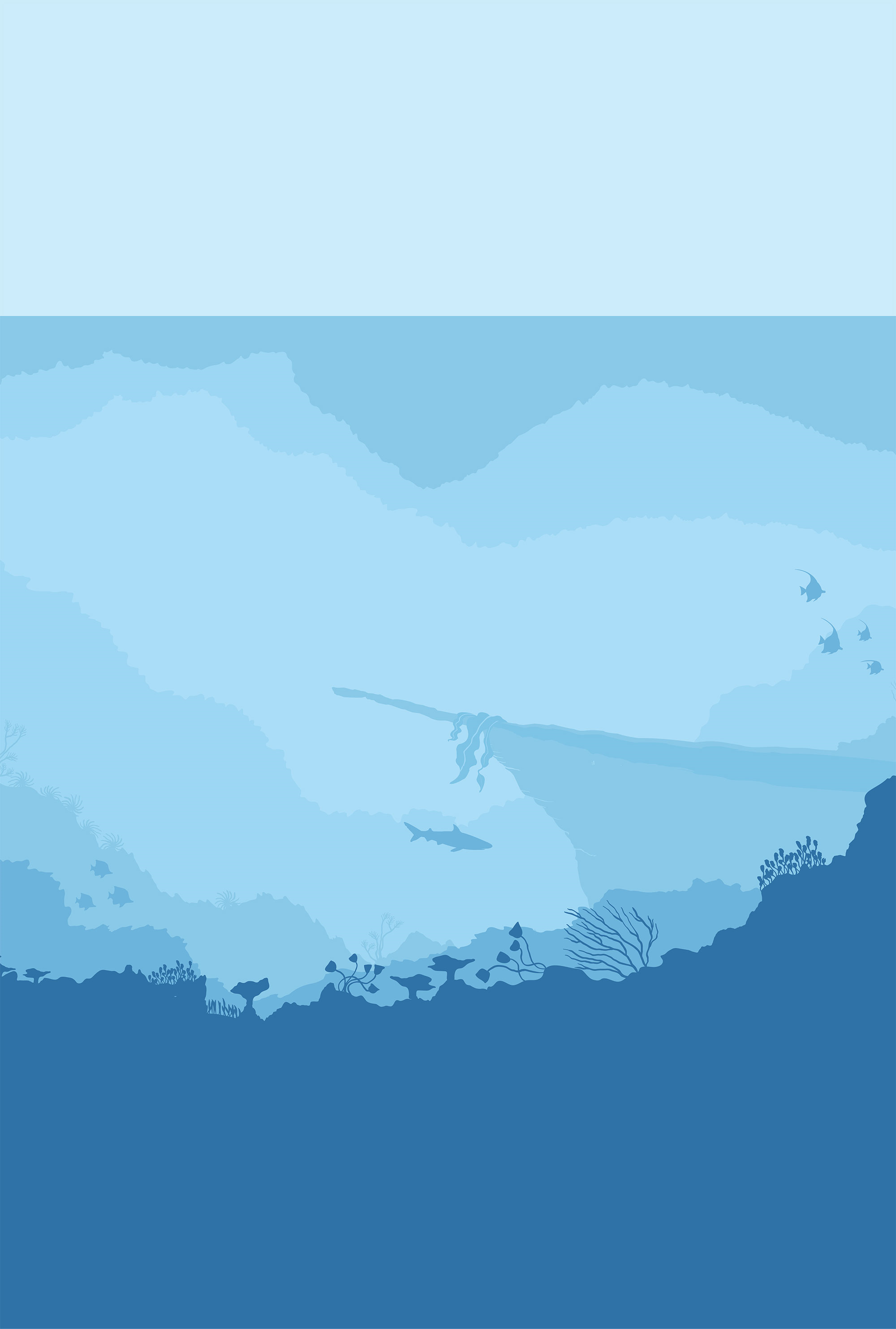 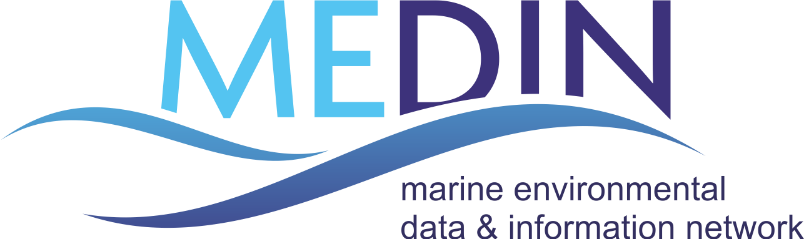 Marine Gazetteer republished
MEDIN established
First data guideline published
Review of access to industry data
Metadata standard published
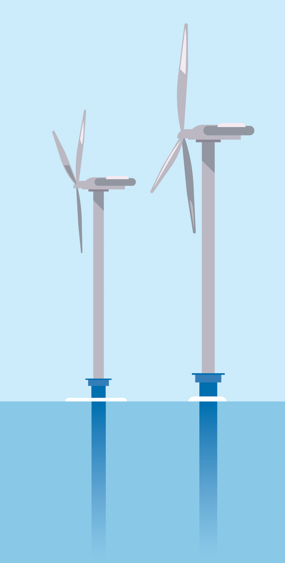 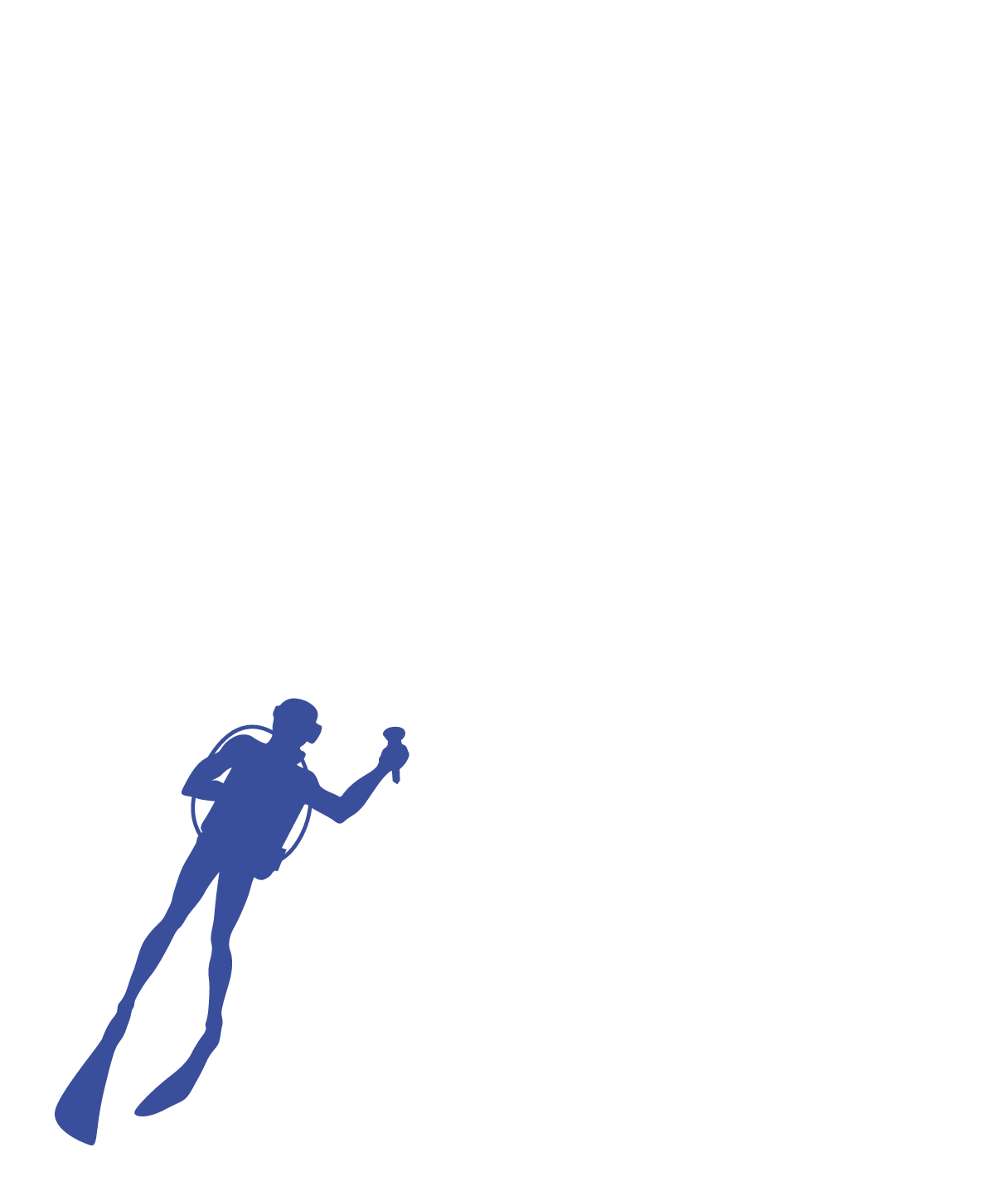 ‘2 clicks to data’ initiative
2022
1995
2021
2008
2020
2009
2014
2023
2012
2011
2019
2010
2017
2013
2016
2018
2015
Trialled new API standard, a global first
MEDIN precursor established
MEDIN DAC network expanded
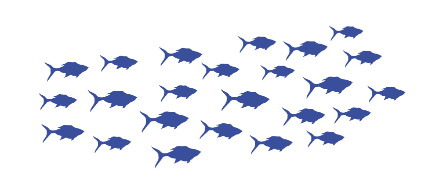 Training workshops moved online
MEDIN DAC network established
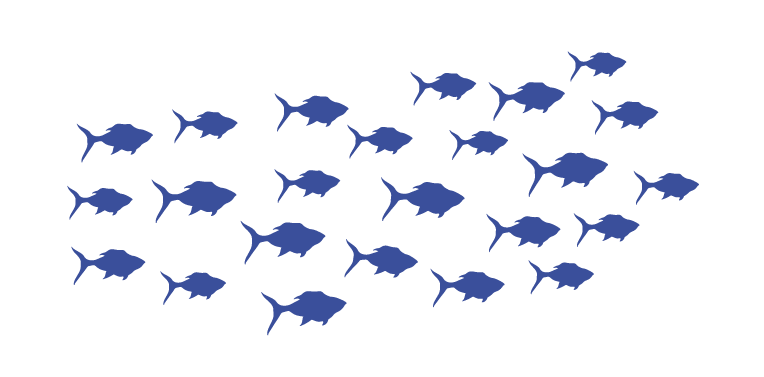 MEDIN portal redeveloped
Benefit to cost ratio estimated at 8:1
MEDIN portal launched
Value chains in public marine data
UKDMOS launched
With thanks and acknowledgement to all the sponsors and partners helping to deliver MEDIN’s vision.
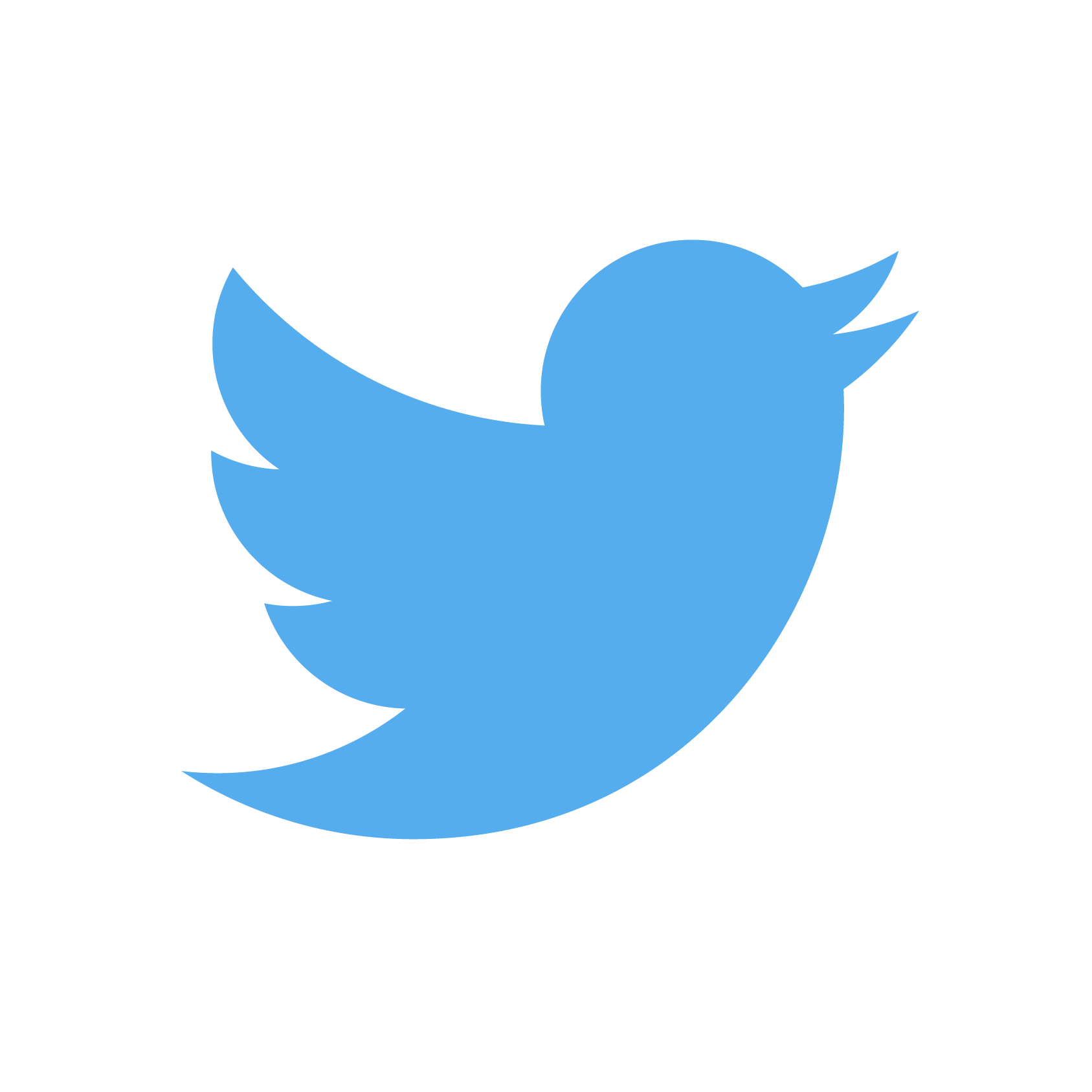 @MEDIN_marine
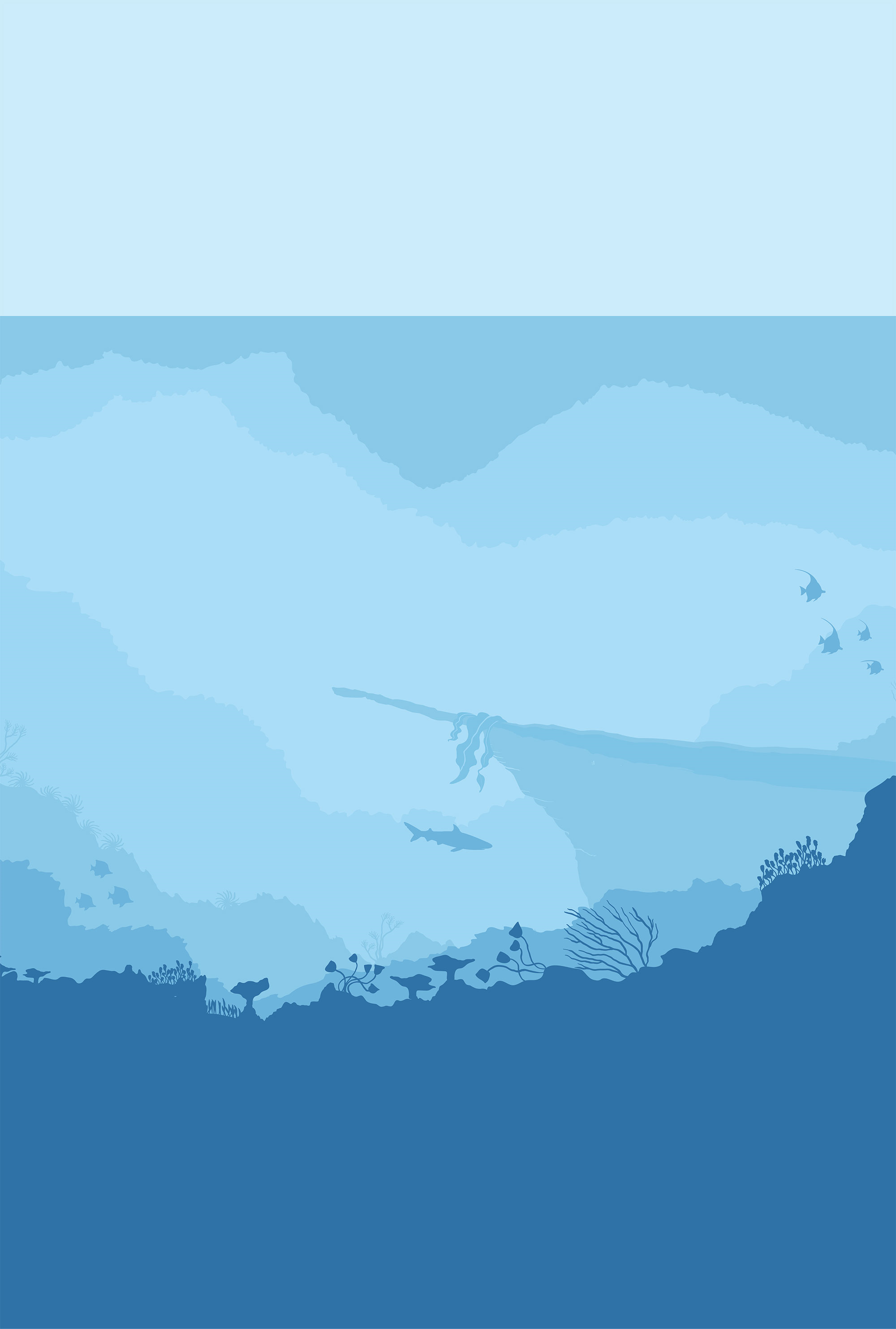 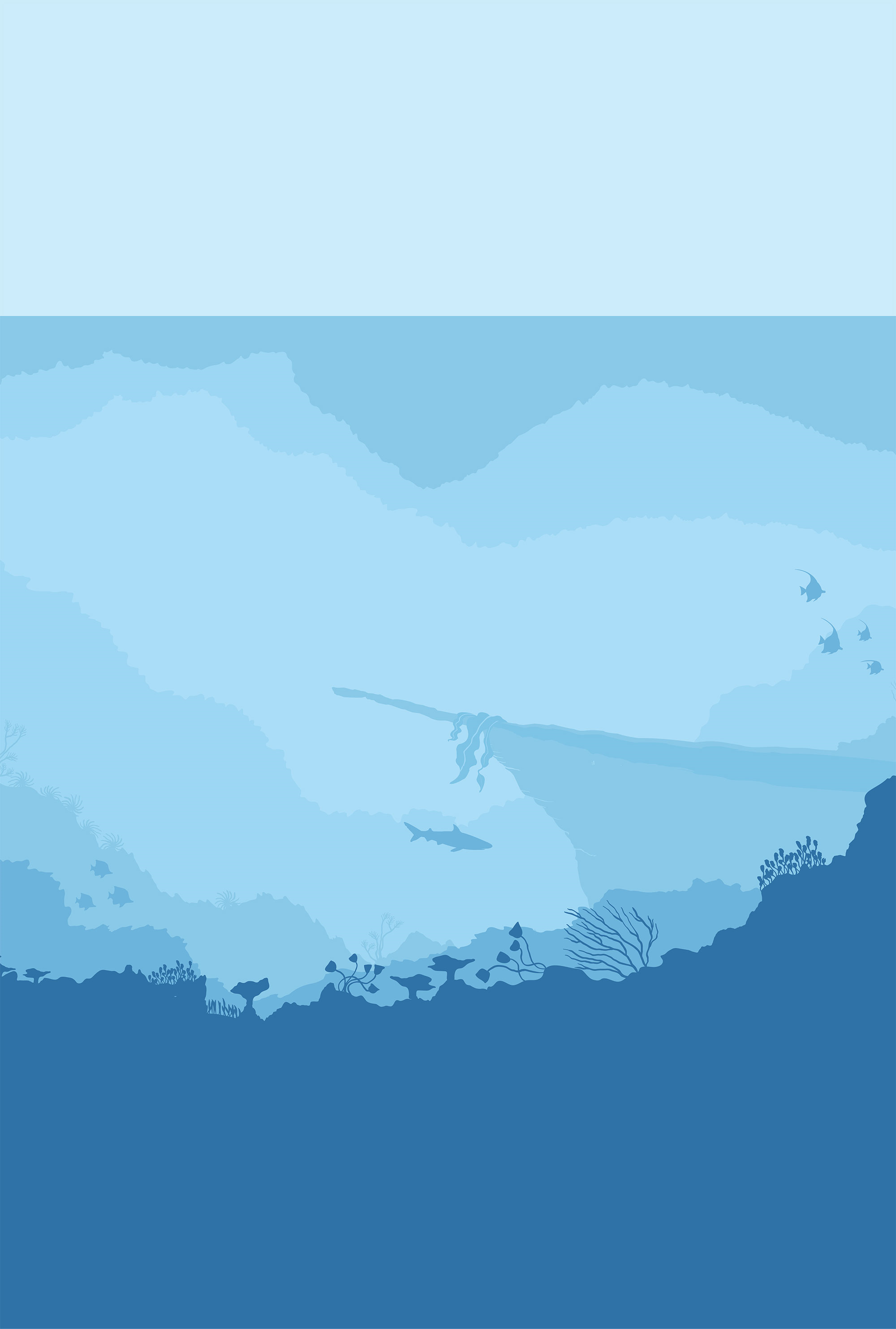 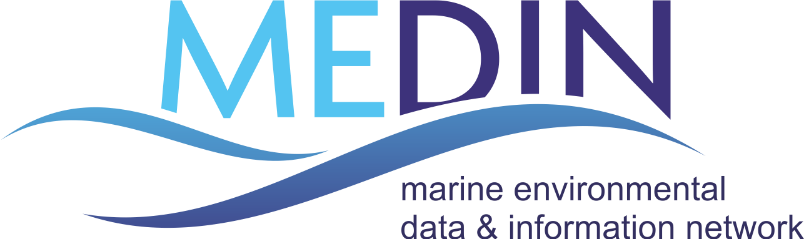 Marine Gazetteer republished
2023
Planning for the future
Developing a new Business Plan to ensure the national framework for managing marine data continues to meet the needs of our varied stakeholders.







With thanks and acknowledgement to all the 
sponsors and partners 
helping to deliver MEDIN’s vision.
MEDIN established
First data guideline published
Review of access to industry data
Metadata standard published
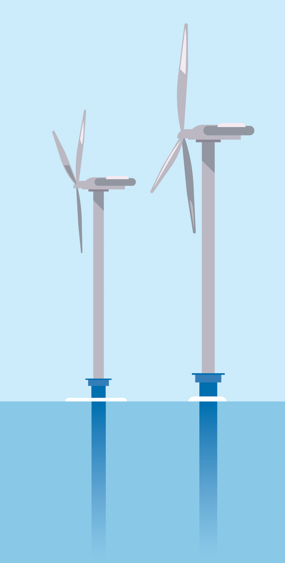 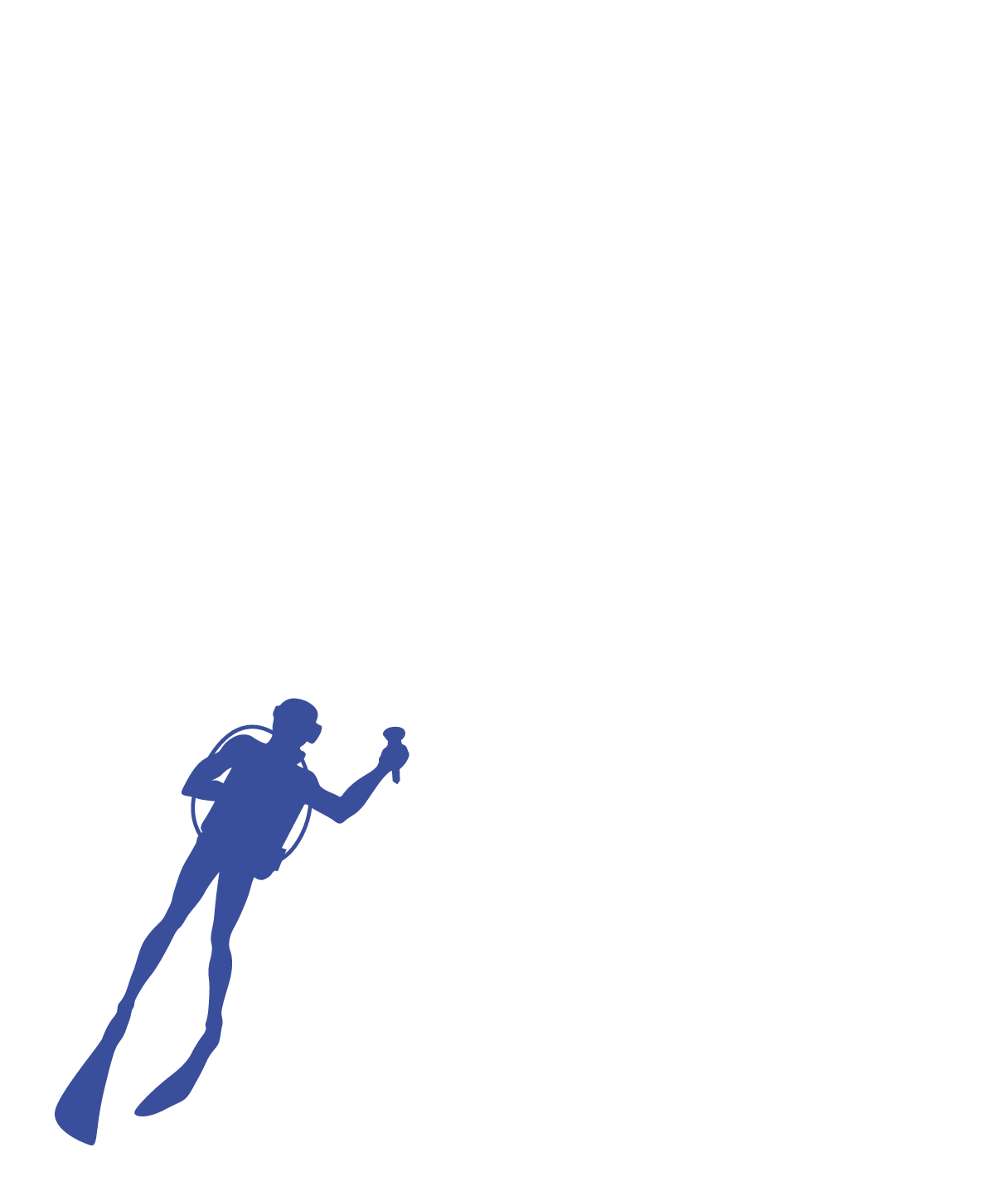 ‘2 clicks to data’ initiative
2022
1995
2021
2008
2020
2009
2014
2023
2012
2011
2019
2010
2017
2013
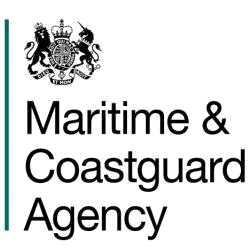 2016
2018
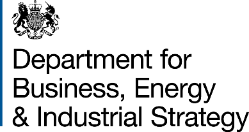 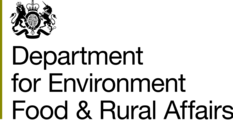 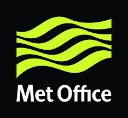 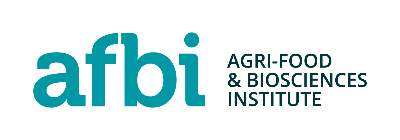 2015
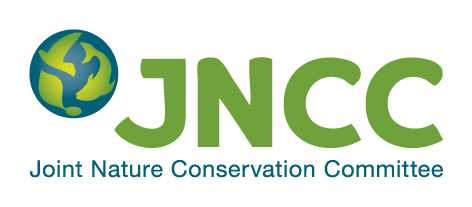 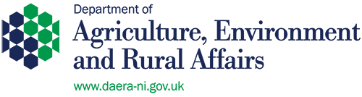 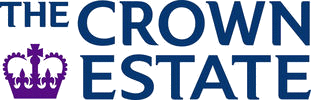 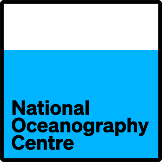 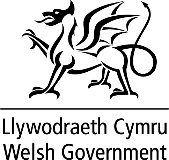 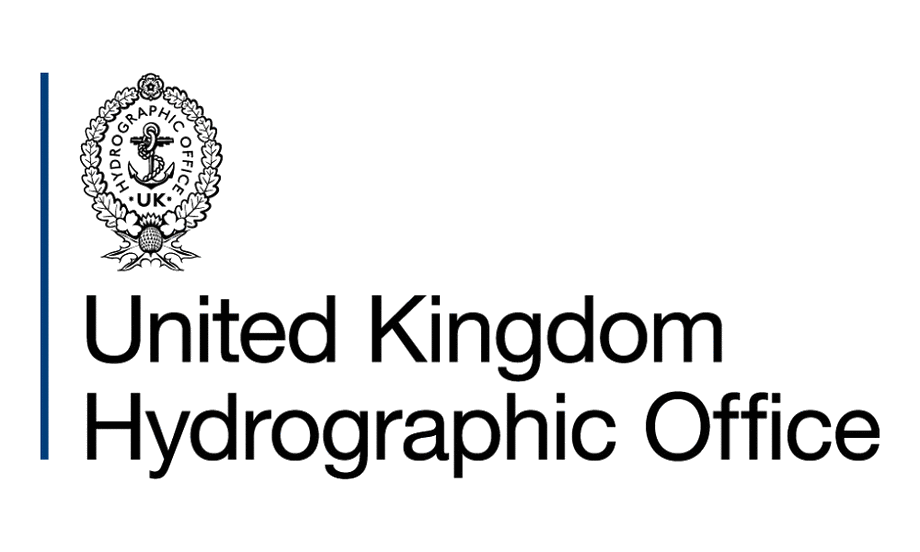 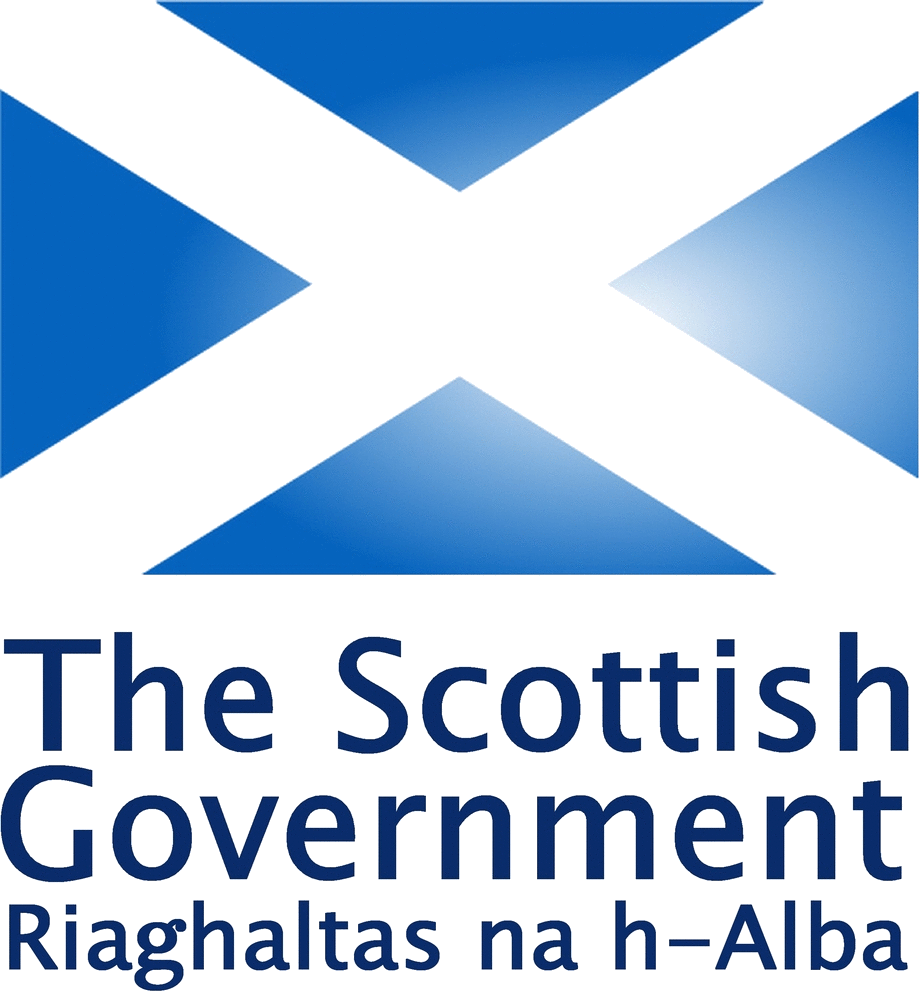 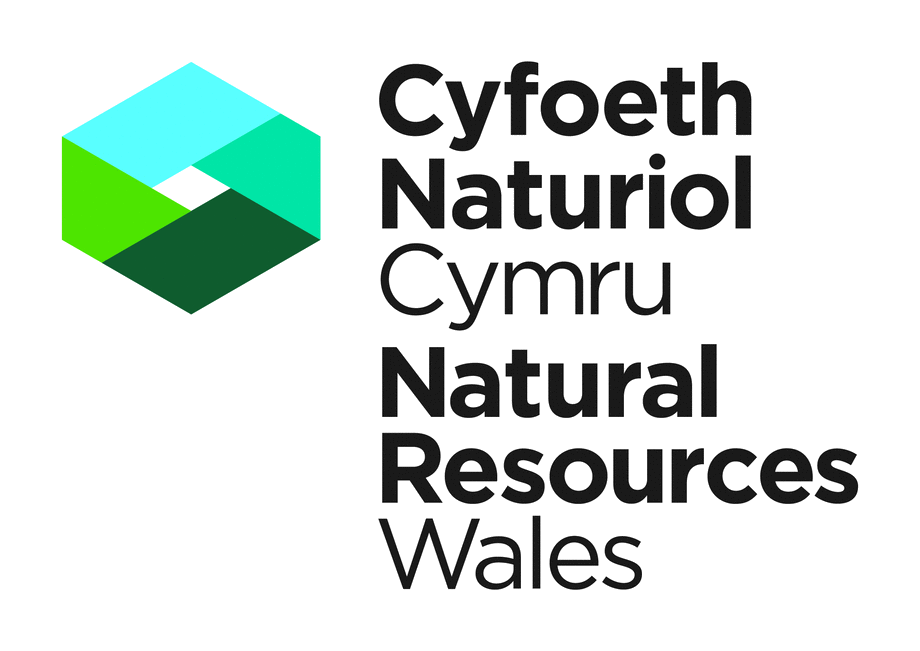 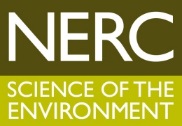 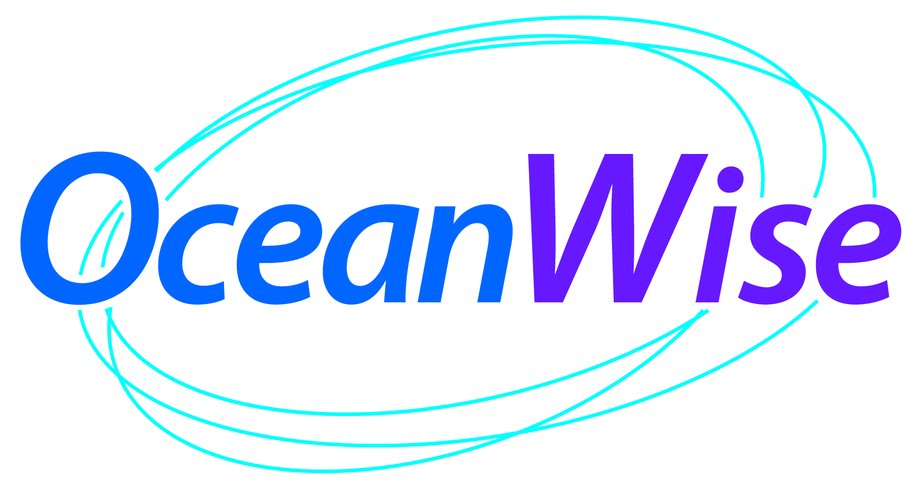 Trialled new API standard, a global first
MEDIN precursor established
MEDIN DAC network expanded
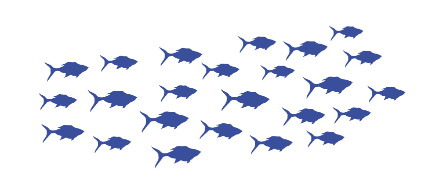 Training workshops moved online
MEDIN DAC network established
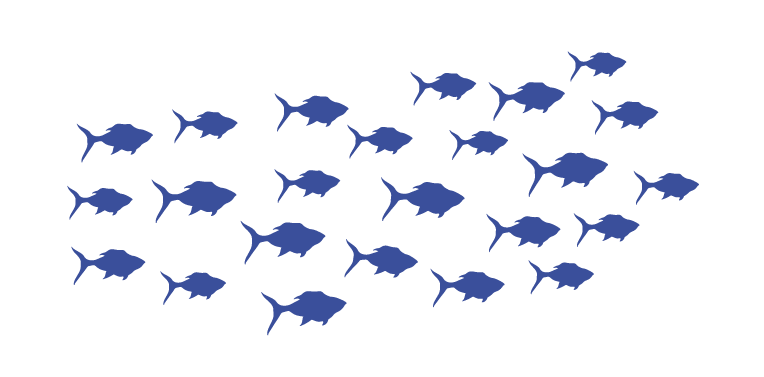 MEDIN portal redeveloped
Benefit to cost ratio estimated at 8:1
MEDIN portal launched
Value chains in public marine data
UKDMOS launched
With thanks and acknowledgement to all the sponsors and partners helping to deliver MEDIN’s vision.
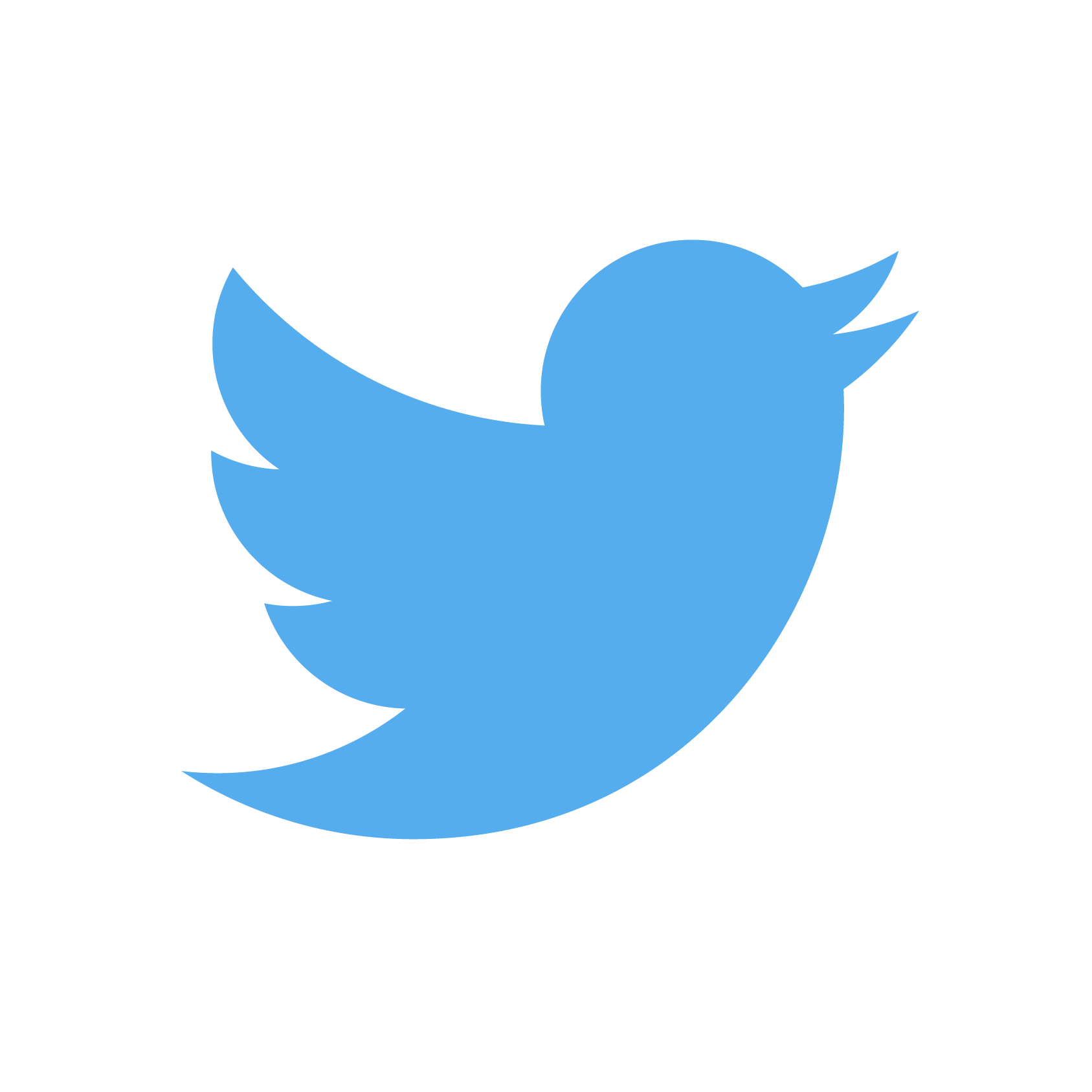 @MEDIN_marine